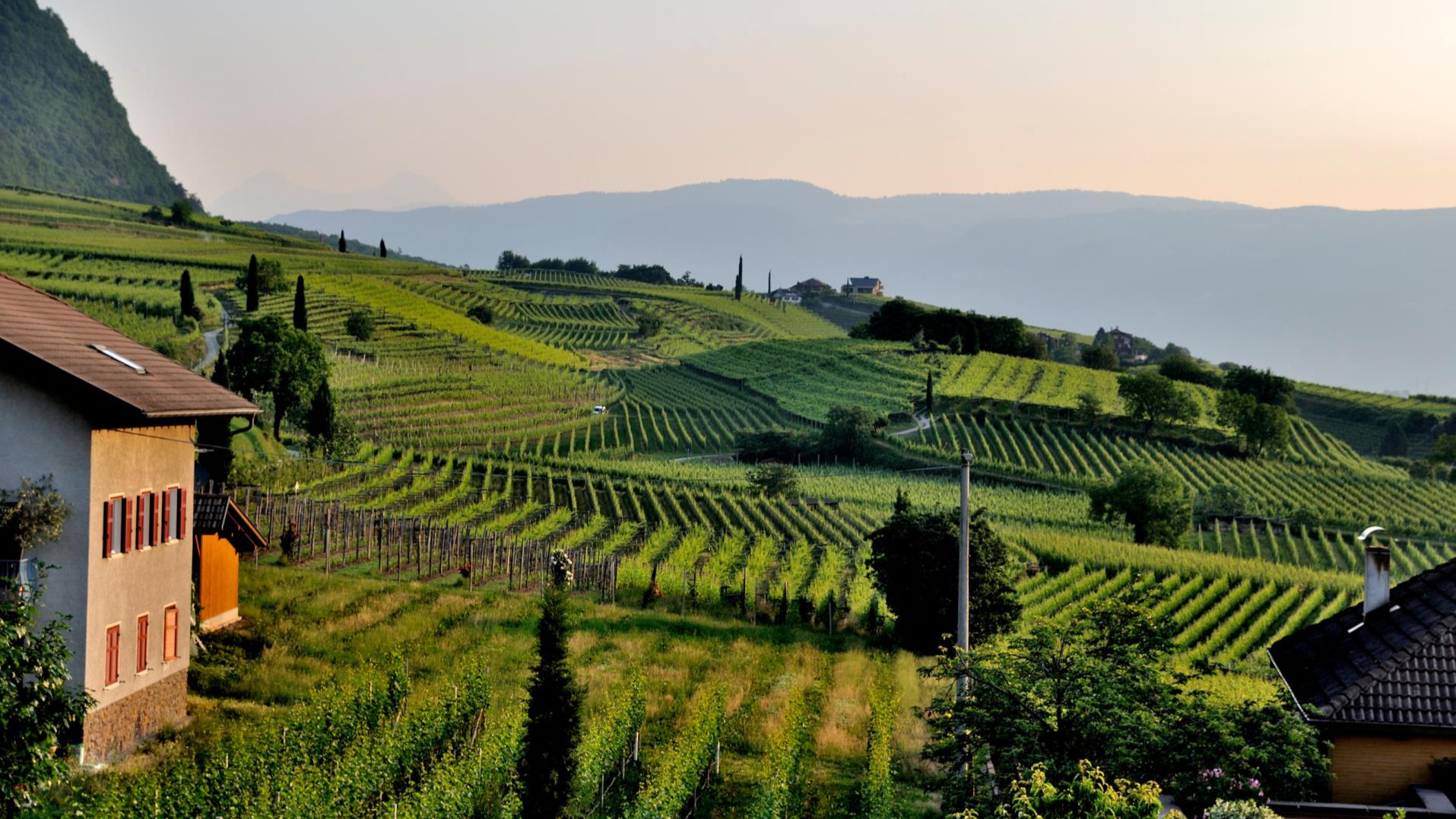 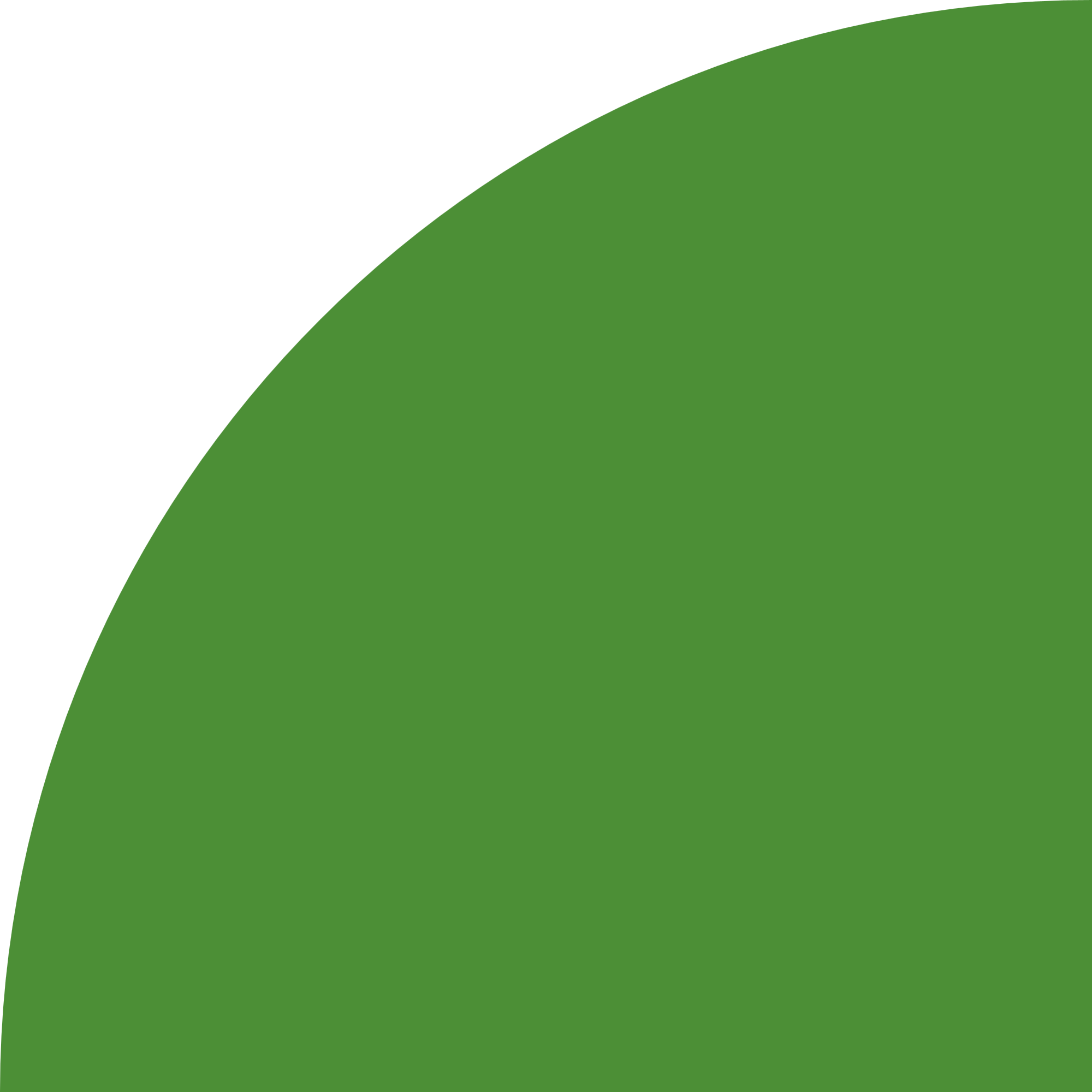 СТРАТЕГИЧЕСКИ ПЛАН ЗА РАЗВИТИЕ НА ЗЕМЕДЕЛИЕТО И СЕЛСКИТЕ РАЙОНИ
ЕВРОПЕЙСКИ ЗЕМЕДЕЛСКИ ФОНД ЗА РАЗВИТИЕ НА СЕЛСКИТЕ РАЙОНИ
ВЪЗМОЖНОСТИ В ПЕРИОДА 2023-2027г.
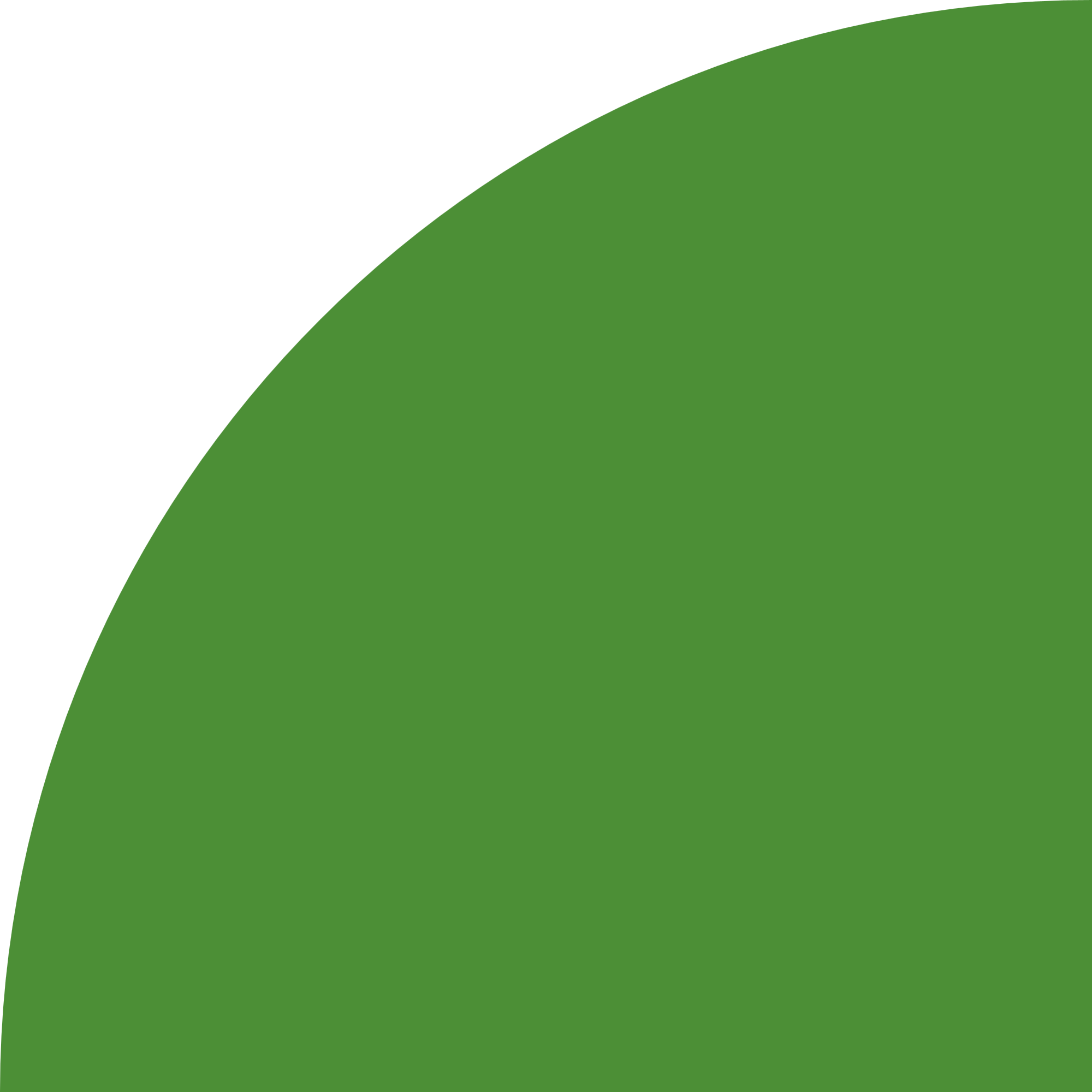 МИНИСТЕРСТВО НА ЗЕМЕДЕЛИЕТО
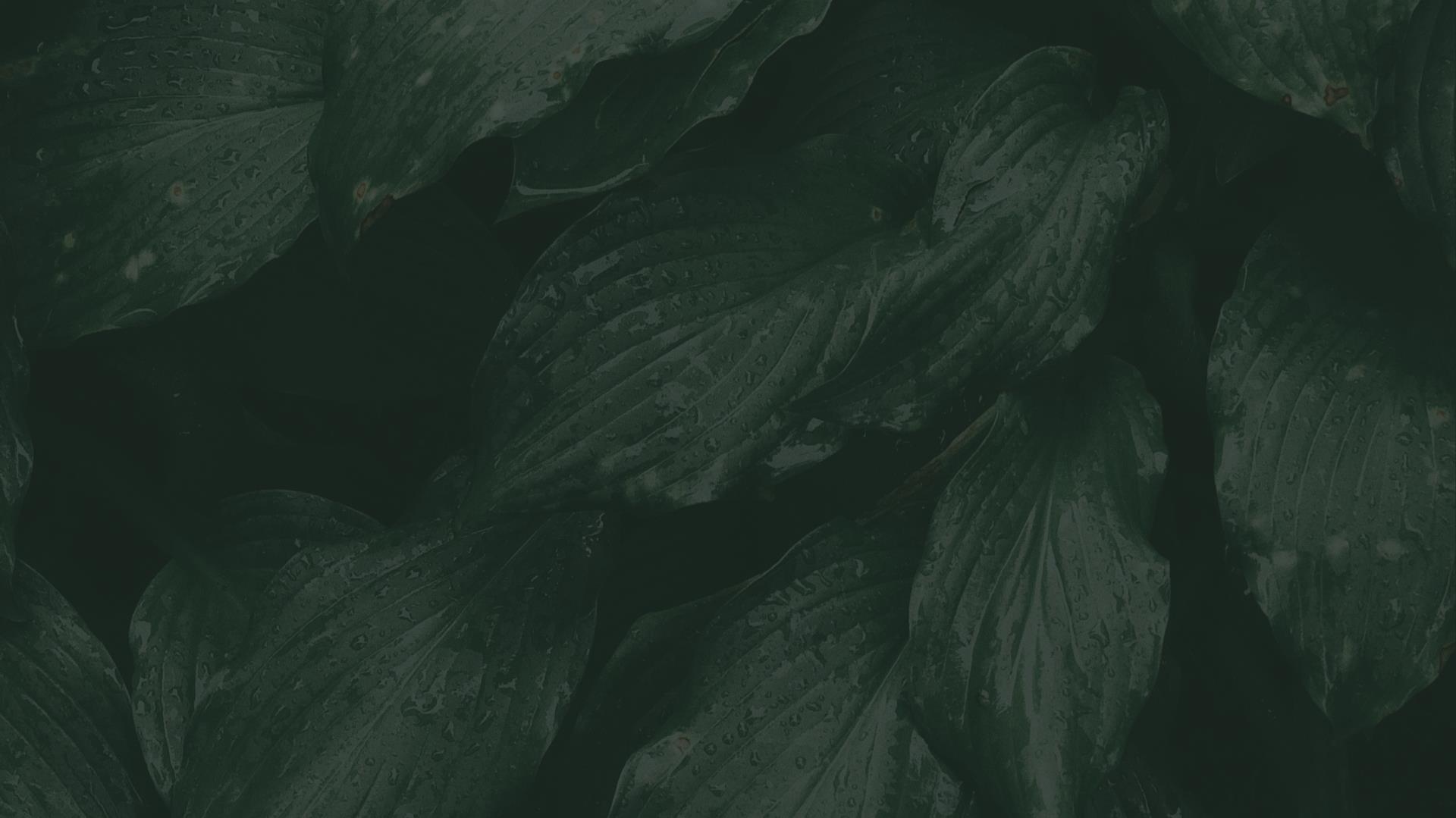 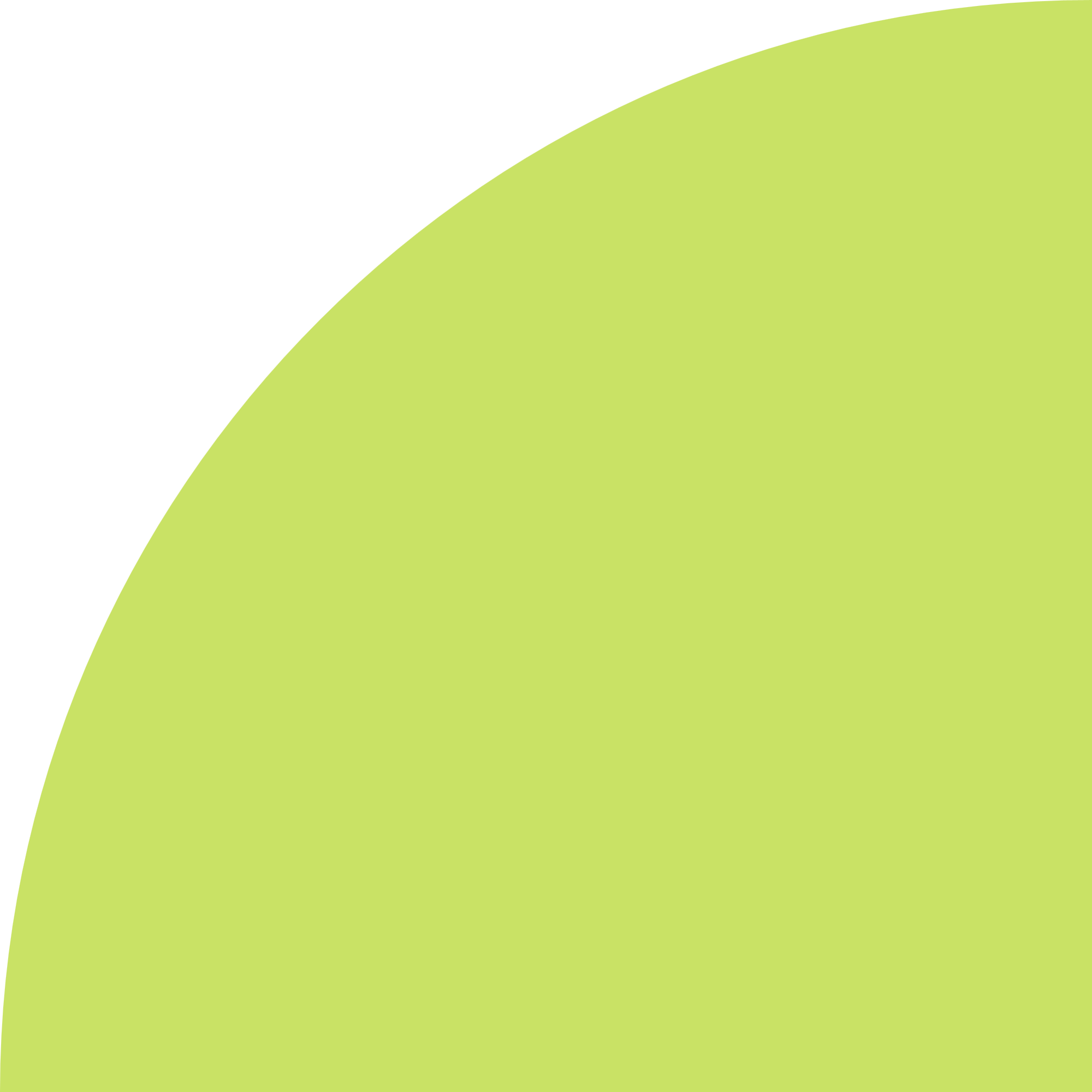 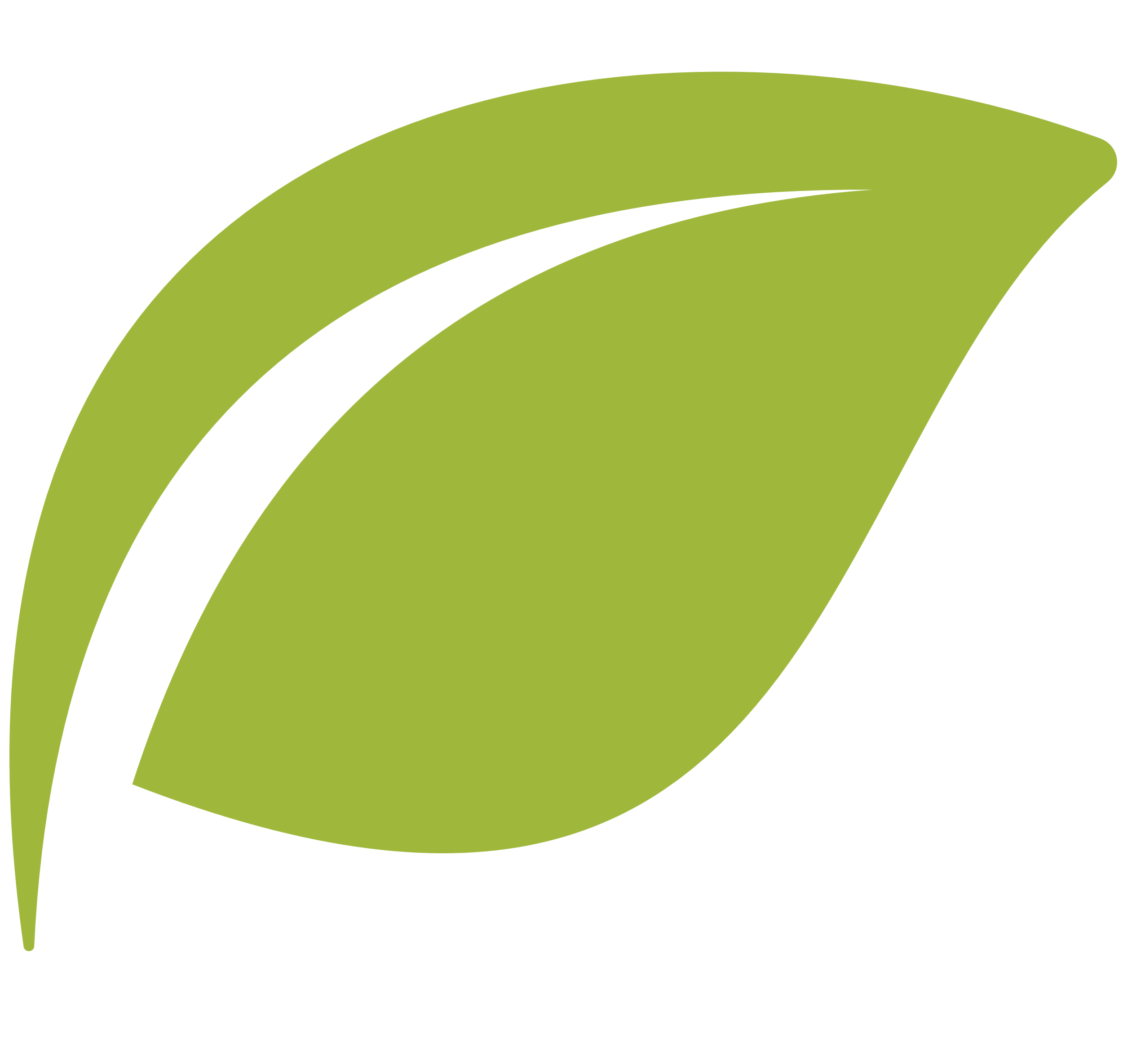 СТРАТЕГИЧЕСКИ ПЛАН
ЕЗФРСР
ПОЕТИ ЗАДЪЛЖЕНИЯ В ОБЛАСТТА НА ОКОЛНАТА СРЕДА И КЛИМАТА
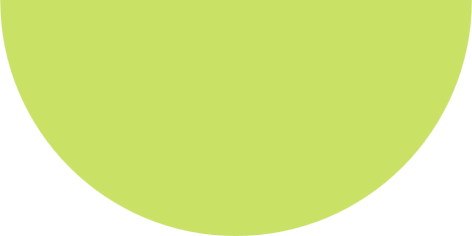 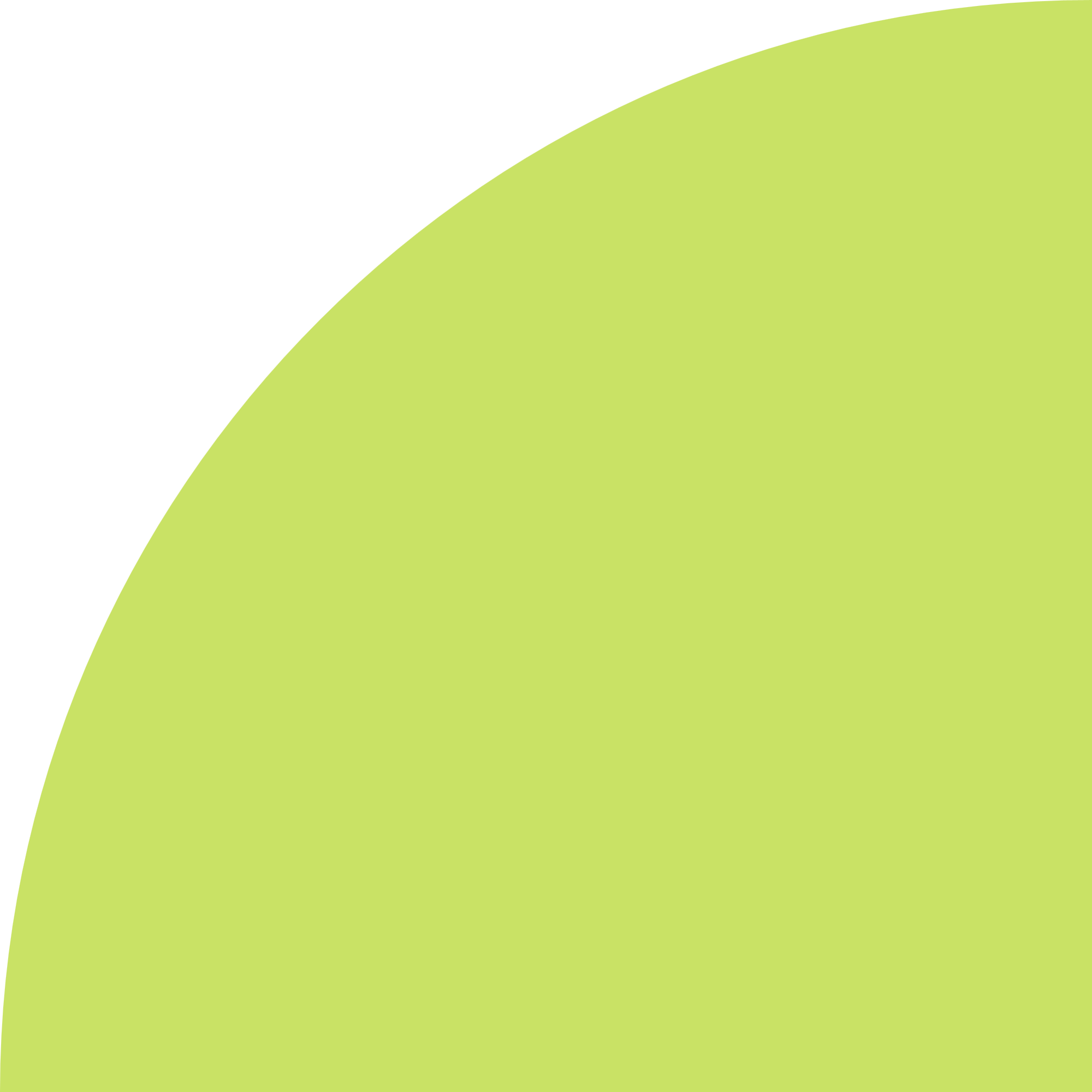 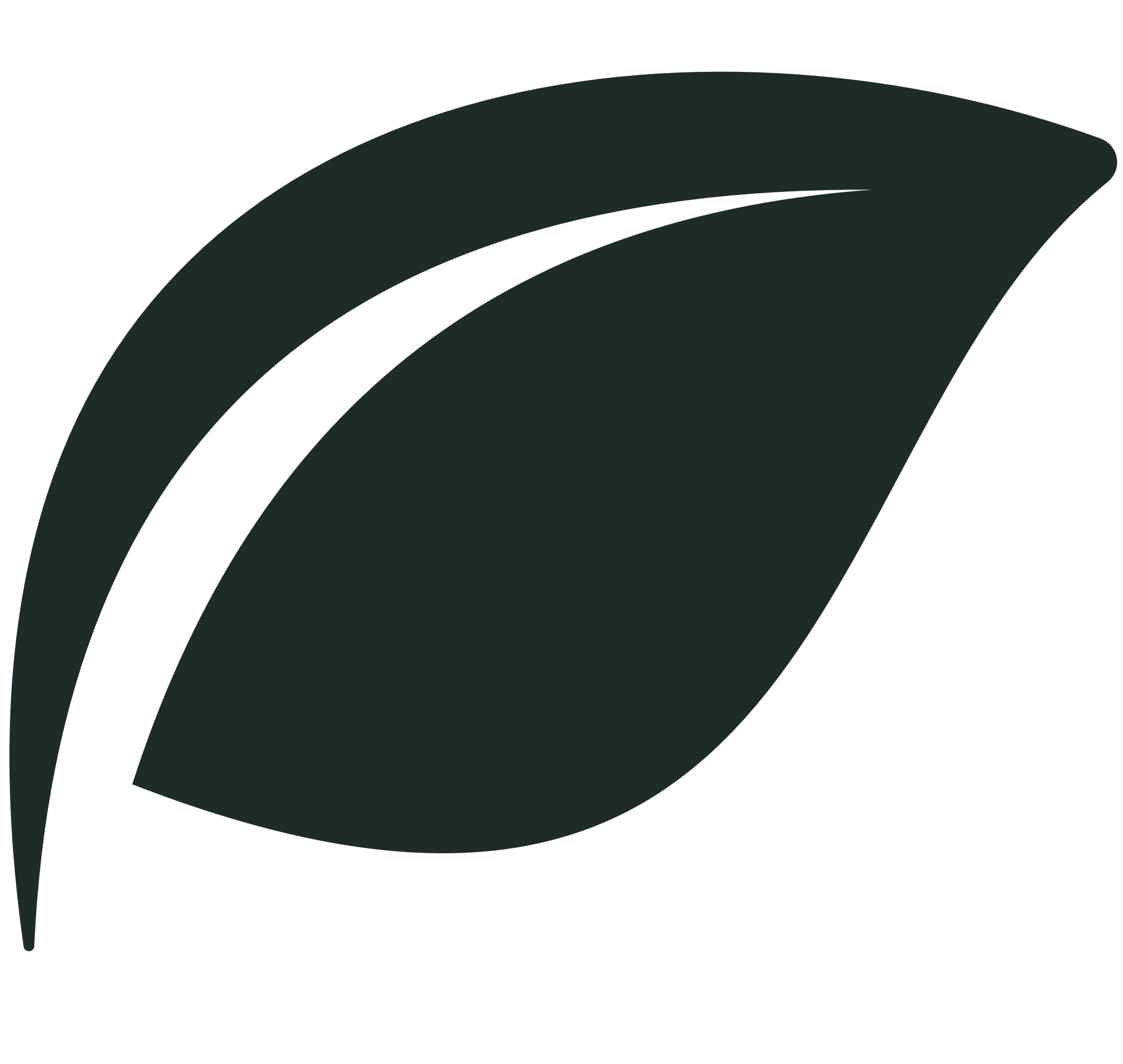 СТРАТЕГИЧЕСКИ ПЛАН
ЕЗФРСР
БИОЛОГИЧНО РАСТЕНИЕВЪДСТВО
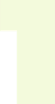 Общи изисквания по направленията за двете операции:

Подпомагането е за земеделските площи, регистрирани в ИСАК, които отговарят на определението за „допустим хектар“.

Всички земеделски площи е необходимо да са под контрола на контролиращото лице.

Площта за извършване на дейности по двете операции може да бъде намалена с не повече от 10 %, като всяка година поне 90 % от площта се припокрива географски с площта, за която има поет ангажимент.

Площи, заети с фуражни култури, както и постоянно затревени площи, участващи в формиране на размера на подпомагане съобразно съотношението, заложено в еко схемата за поддържане на биологично земеделие (селскостопански животни) по чл. 31 от Регламента за Стратегическите планове, не могат да получат подпомагане по интервенцията.
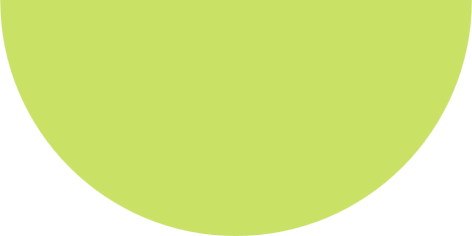 [Speaker Notes: Има 23 групи култури
Площи подпомагани по мярка 11 няма да бъдат допускани за кандидатстване по интервенцията]
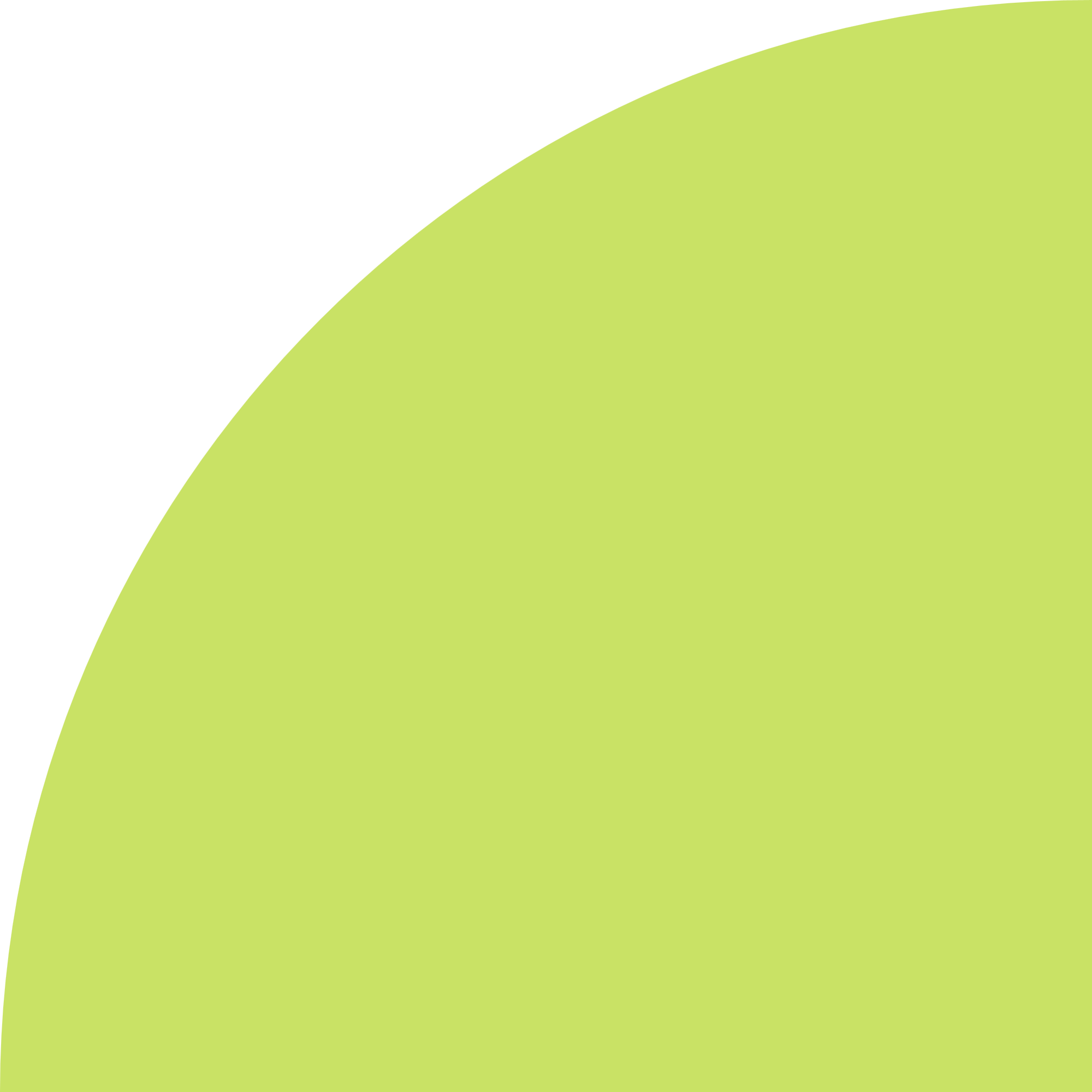 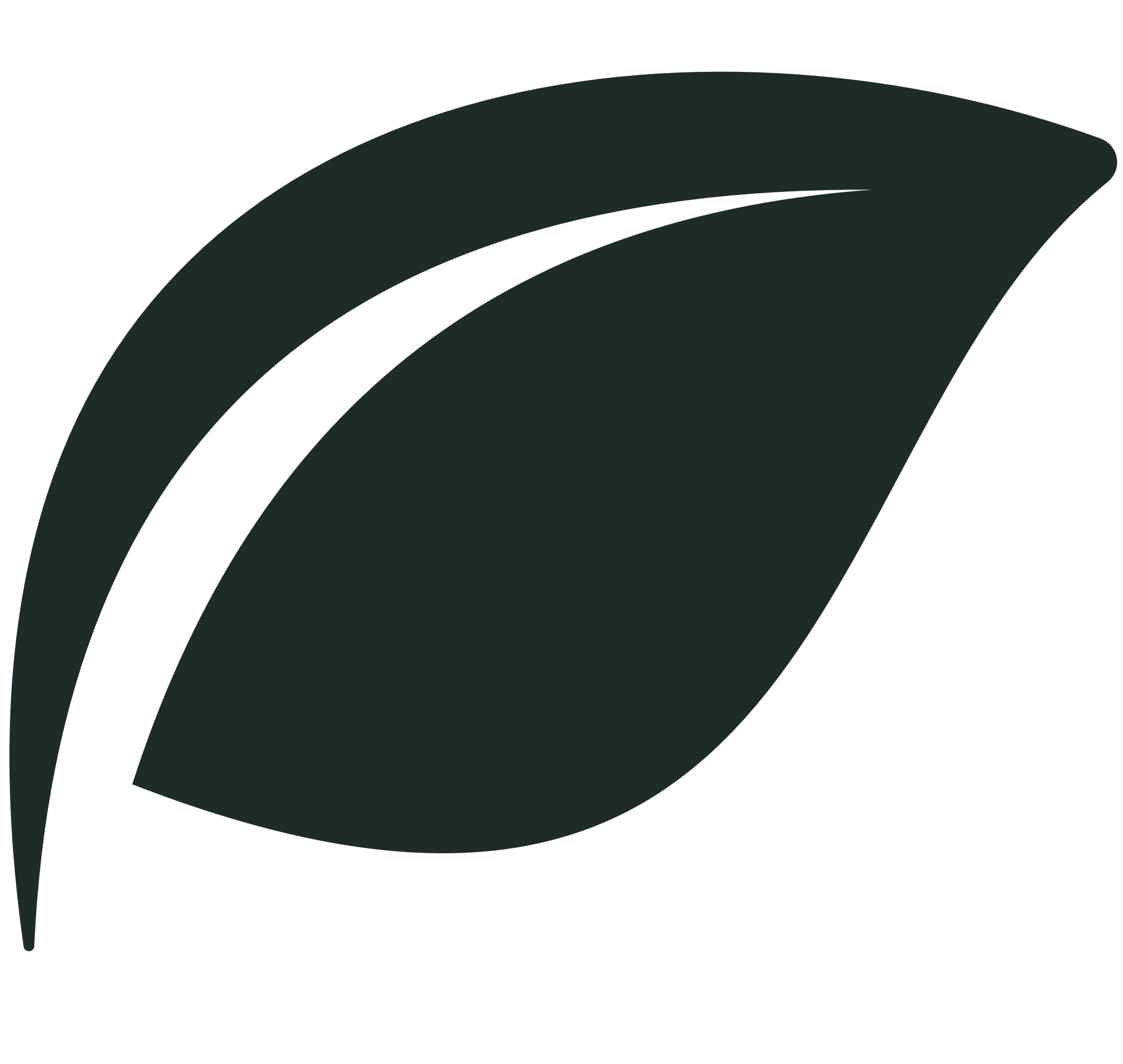 СТРАТЕГИЧЕСКИ ПЛАН
ЕЗФРСР
БИОЛОГИЧНО РАСТЕНИЕВЪДСТВО
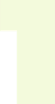 Прилага се за земеделски стопани, които са регистрирани съгласно националното законодателство, имащи сключен договор с Контролиращо лице.

Подпомагането се предоставя под формата на годишни плащания на хектар използваема земеделска площ. 

Ангажиментите по интервенцията са обособени в две операции:

• Плащания за преминаване към биологично земеделие - ангажиментът за операцията е пет годишен в случаите, в които площите в стопанството са  встъпили в период на преминаване към биологично растениевъдство. След изтичането на този период съгласно Регламент (ЕС) 2018/848, земеделският стопанин следва да предостави сертификат за биологична продукция за културите, но продължават да бъдат в ангажимента.
• Плащания за поддържане на биологично земеделие - ангажиментът е пет годишен, като земеделските стопани следва да предоставят всяка година от поетия многогодишен ангажимент: сертификат за произведена от тях растителна продукция и доказателства за реализация на сертифицираната биологична продукция, за която са получили подпомагане по операцията.
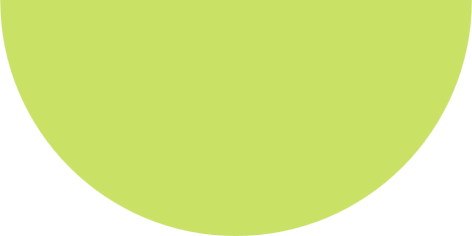 [Speaker Notes: Има 23 групи култури
Площи подпомагани по мярка 11 няма да бъдат допускани за кандидатстване по интервенцията]
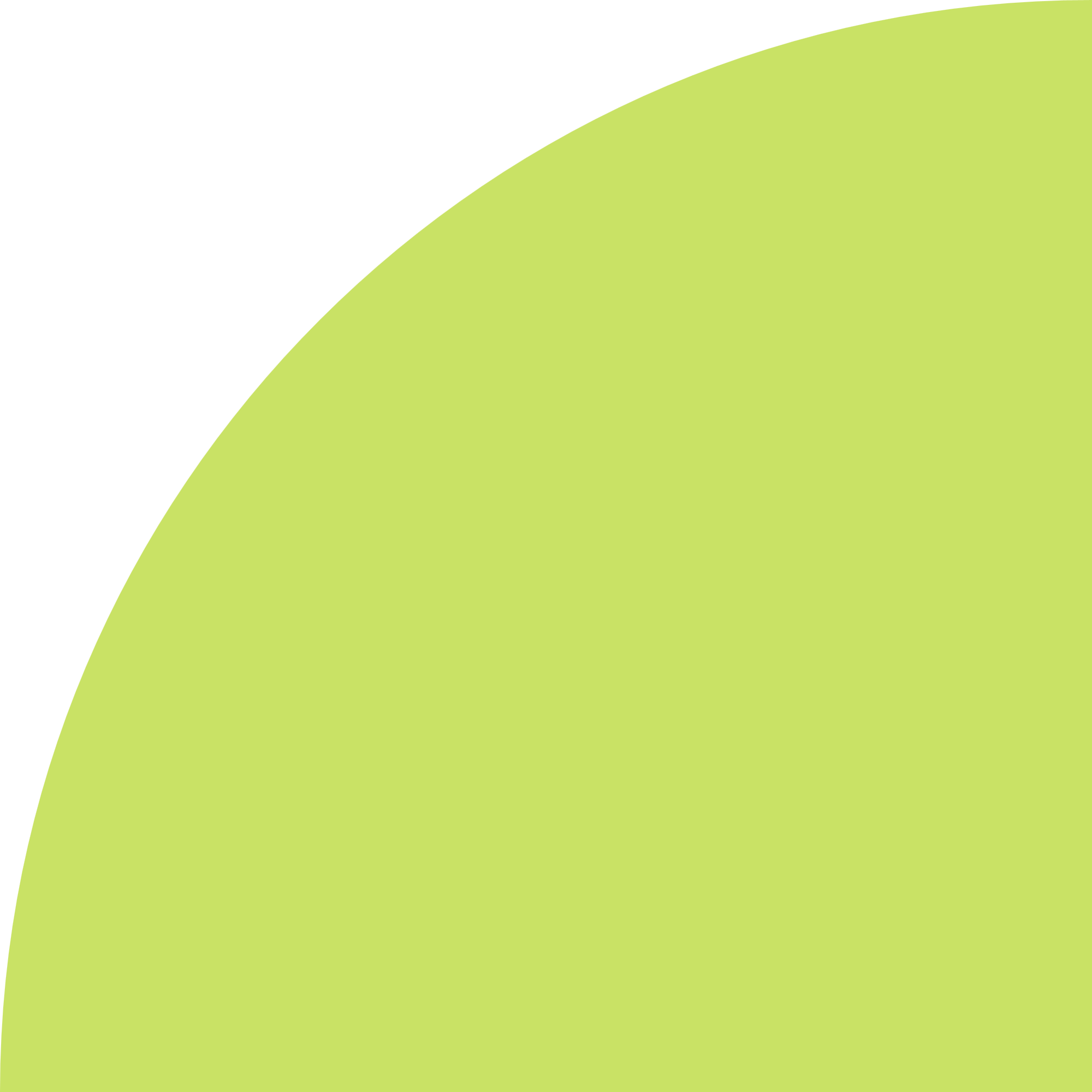 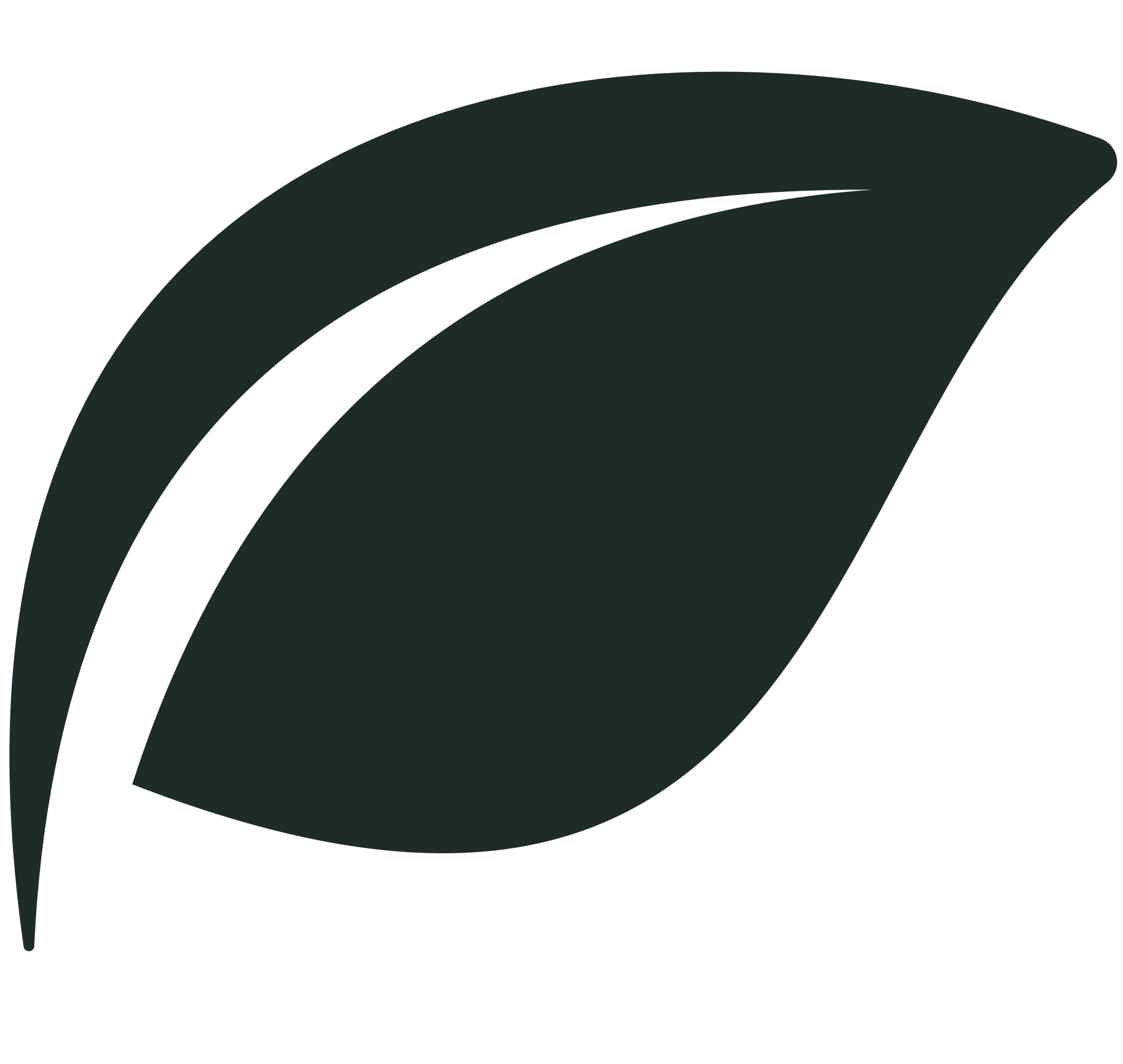 СТРАТЕГИЧЕСКИ ПЛАН
ЕЗФРСР
БИОЛОГИЧНО РАСТЕНИЕВЪДСТВО
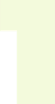 Подпомагането се основава на групиране на земеделски култури (23 групи култури)

Изчисленията се извършват на база средния размер на нивата на плащане към декларирани площи, определени както следва: 

    Размер на площите – Ставка:
До 50 ха. - 100% 
От 50.01 ха. до 100 ха.  - 50% 
Над 101 ха. - 10% 

За културите попадащи в групата на полските култури, фуражите, както и за маслодайната роза изчисленията се извършват на база средния размер на нивата на плащане към декларираните площи както следва: 
    Размер на площите – Ставка:
До 100 ха. - 100% 
От 101 ха. до 250 ха.  - 50% 
Над 251 ха. -  10%
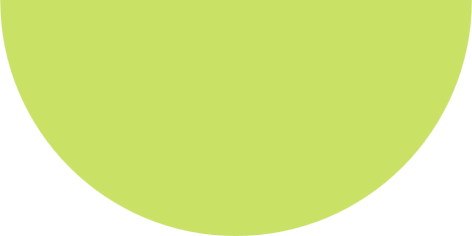 [Speaker Notes: Има 23 групи култури
Площи подпомагани по мярка 11 няма да бъдат допускани за кандидатстване по интервенцията

Специфични условия и изисквания по отделните операции въз основа на дейности от съответното направление:
„Плащания за преминаване към биологично растениъвъдство“:

В случаите, в които съществуващите биологични стопанства добавят площи в период на преминаване към биологично земеделие, то тези площи получават подпомагане за целият период на ангажимента.
Площите, преминали период на преход и получили подпомагане по операцията, не могат да бъдат подпомагани отново по същата операция. 
Площите, подпомогнати по мярка 11 „Биологично земеделие“ от ПРСР 2014-2020 г, както и площите, за които е бил отнет сертификат и/или за които е започнал нов преходен период, не могат да участват за подпомагане по тази операция.
До края на втората година от ангажимента, кандидатът за подпомагане трябва да премине обучение в областта на биологичното производство.

Специфични условия и изисквания по отделните операции въз основа на дейности от съответното направление:

 „Плащания за поддържане на биологично растениевъдство“ 

Кандидатите за подпомагане поемат ангажимент да прилагат методите на биологично производство за период от пет последователни години. След изтичане на петгодишния период на ангажимента, кандидатите могат да удължават ангажимента си ежегодно до изтичане на програмния период.
Земеделските стопани следва да предоставят всяка година от поетия многогодишен ангажимент:
·сертификат за произведена от тях биологична растителна продукция;
·доказателства за реализация на сертифицираната биологична продукция, за която са получили подпомагане по операцията.]
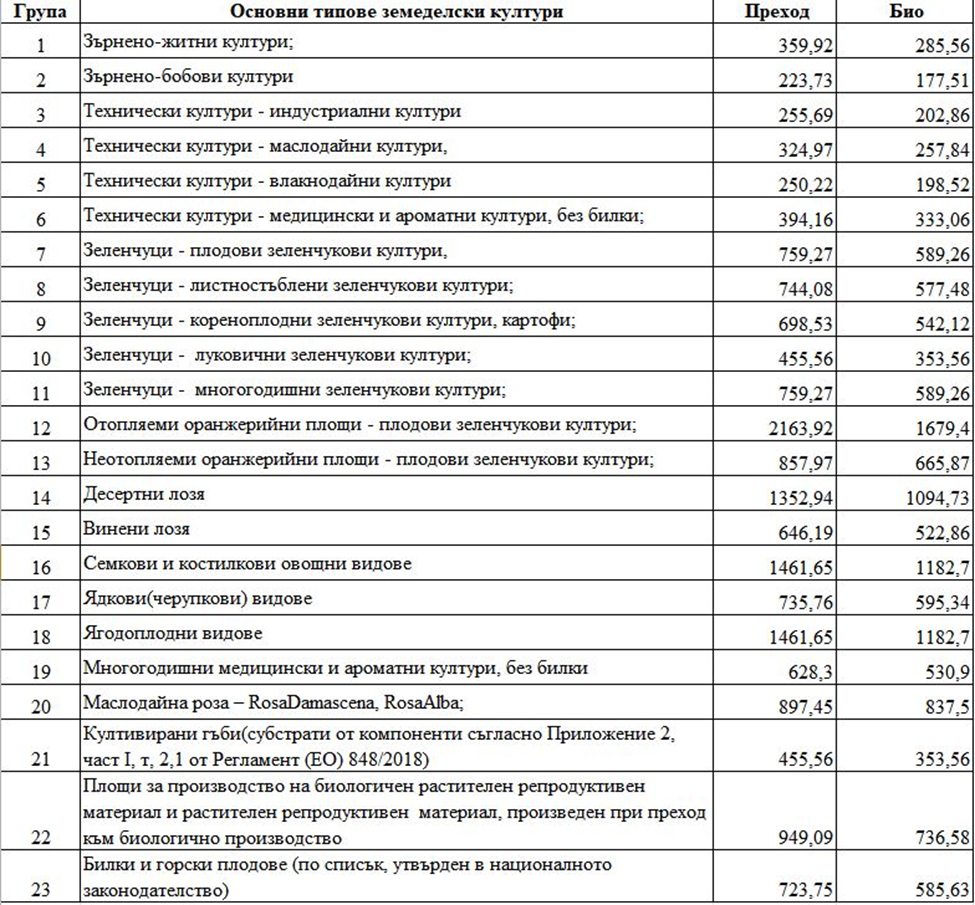 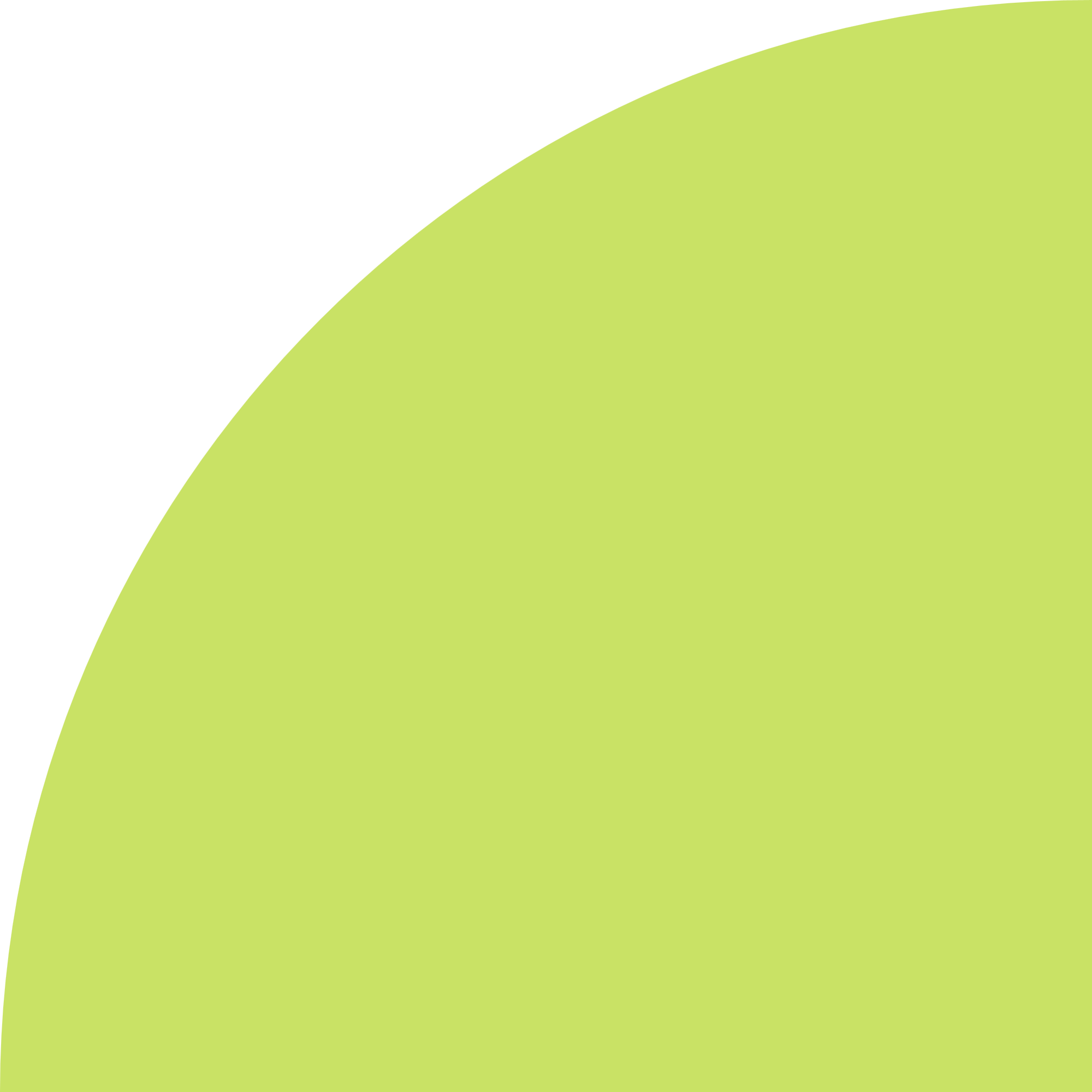 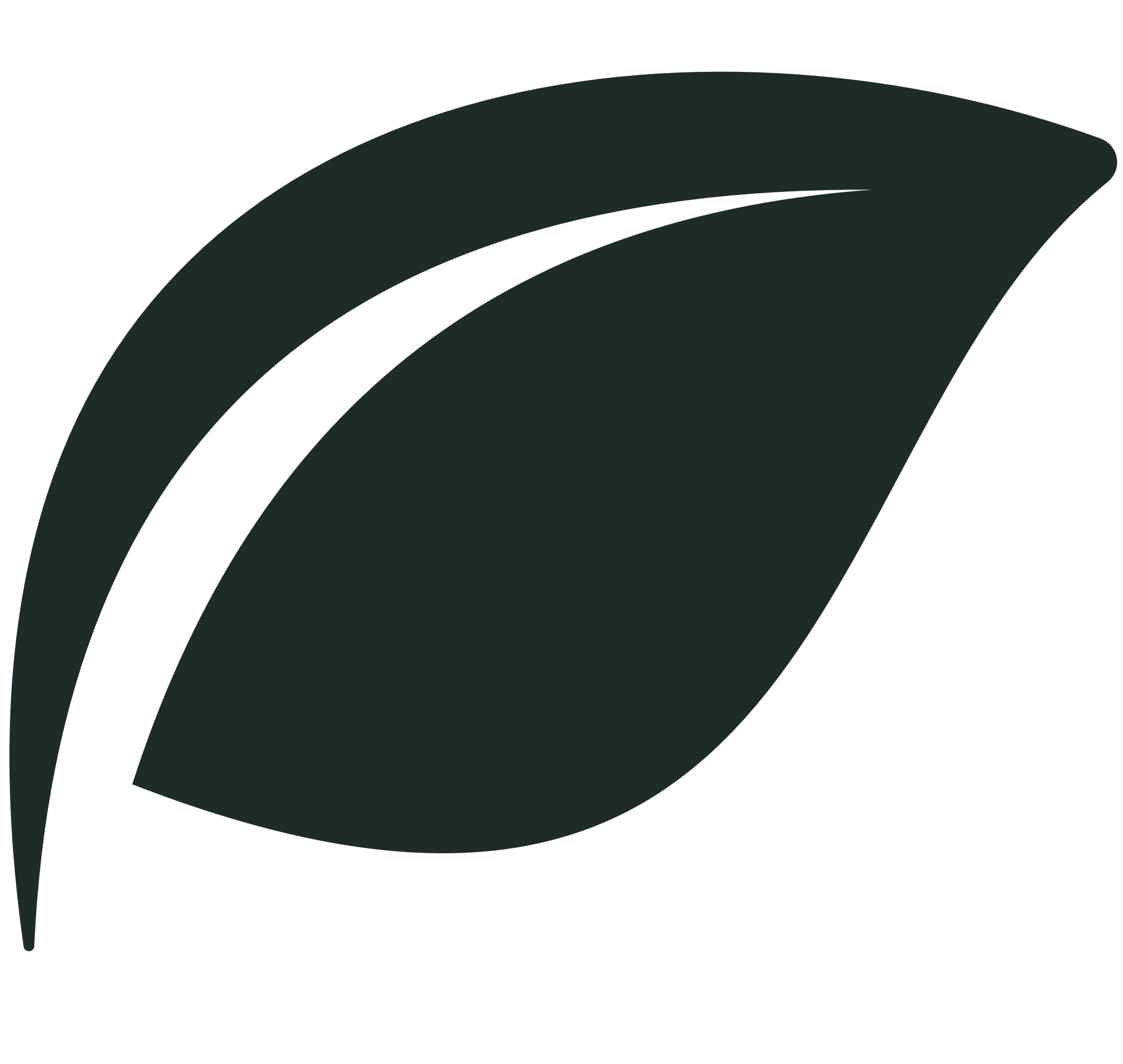 СТРАТЕГИЧЕСКИ ПЛАН
ЕЗФРСР
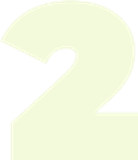 БИОЛОГИЧНО ПЧЕЛАРСТВО
Целта на интервенцията е да се насърчат земеделските стопанства да практикуват щадящи природата методи на земеделие.
Интервенцията подкрепя прилагането на биологично пчеларство, както и преминаването към биологично пчеларство.

Екологични практики:
Ангажиментите по интервенцията са обособени в две операции: 
•  Плащания за преминаване към биологично пчеларство 
•  Плащания за поддържане на биологично пчеларство 

Подпомагането по интервенцията се предоставя годишно, под формата на еднократно плащане за стопанство, прилагащо изискванията на Регламент (ЕС) 2018/848 относно биологичното производство и етикетирането на биологични продукти в стопанствата. 

Земеделският стопанин е необходимо да отглежда минимум 20 бр. пчелни семейства в съответствие в изискванията на Регламент (ЕС) 2018/848,  като всички следва да са разположени в пчелини, регистрирани в информационната система на БАБХ с идентифицирани пчелни семейства, които са включени в Регистъра на биологичното производство.
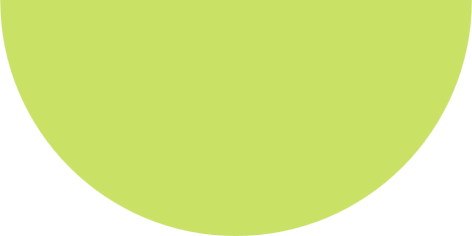 [Speaker Notes: 10 групи стопанства
Цялото стопанство трябва да е в система на контрол

Ангажиментите са с различна продължителност в зависимот от изпълнявата операция.
Ангажиментът по операция „Плащания за преминаване към биологично пчеларство“ е една година, с възможност за поемане на ангажимент по операция „Плащания за поддържане на биологично пчеларство“
Ангажиментът по операция „Плащания за поддържане на биологично пчеларство“ е 5 години. След изтичане на ангажимента по тази операция същият може да се удължава до изтичане на програмния период.]
СТРАТЕГИЧЕСКИ ПЛАН
ЕЗФРСР
Подпомагане отглеждането на сортове, устойчиви към климатични условия чрез практики за интегрирано производство
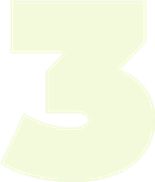 ПО ИНТЕРВЕНЦИЯТА:
ЗЕМЕДЕЛСКИТЕ СТОПАНИ  ОТГЛЕЖДАТ СОРТОВЕ, РАЗВИТИ С ЦЕЛ ОТГЛЕЖДАНЕ ПРИ СПЕЦИФИЧНИ УСЛОВИЯ ОТ ВИДОВЕТЕ: ЗЪРНЕНО-ЖИТНИ КУЛТУРИ И СЛЪНЧОГЛЕД СЪГЛАСНО ИЗИСКВАНИЯТА НА ИНТЕГРИРАНОТО ПРОИЗВОДСТВО РАЗПИСАНИ В НАРЕДБА № 9 ОТ 26.02.2021 Г.;
МАКСИМАЛНИЯ РАЗМЕР ФИНАНСОВОТО ПОДПОМАГАНЕ Е ДО 300 ХА.
ЗЕМЕДЕЛСКИЯ СТОПАНИН ТРЯБВА ДА ПРЕДОСТАВИ ОФИЦИАЛЕН ДОКУМЕНТ ЗА ЗАКУПУВАНЕ НА ПОСЕВНИЯ МАТЕРИАЛ ЗА СОРТОВЕ РАЗЛИЧНИ ОТ ЗАСТРАШЕНИ ОТ ИЗЧЕЗВАНЕ МЕСТНИ СОРТОВЕ;
ЗЕМЕДЕЛСКИЯ СТОПАНИН ТРЯБВА ДА Е РЕГИСТРИРАН, ЧЕ ИЗВЪРШВА ИНТЕГРИРАНО ПРОИЗВОДСТВО НА РАСТЕНИЯ И РАСТИТЕЛНИ ПРОДУКТИ В БАБХ;
 ЗЕМЕДЕЛСКИЯ СТОПАНИ НЯМАТ ПРАВО ДА ИЗВЪРШВАТ ДРУГ ВИД ПРОИЗВОДСТВО ВЪРХУ ПЛОЩИТЕ;
Плащане - 170,26 евро/ха
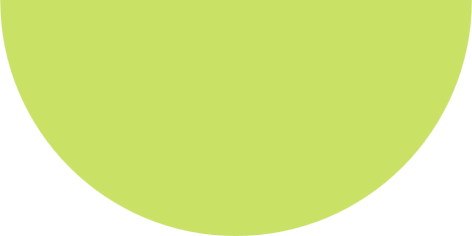 [Speaker Notes: Към наредбата ще бъде приложен списък със сортове зърнено житни култури и слънчоглед, които ще са допустими за заявяване

Максималният размер на подпомагане по интервенцията е до 300 ха, като приоритетно подпомагането ще бъде насочено към земеделски стопанства, при които всички площи с допустимите култури се управляват съгласно принципите на интегрираното производство, така че да се осигури допълнителен екологичен ефект чрез значителен принос и от страна на земеделския стопанин.
Земеделските стопани трябва да преминат обучение или да докажат опит за прилагането на поетите от тях ангажименти в предходен програмен период. 

Плащане - 170,26 евро/ха
За да се спази бюджетния пакет, горна граница (таван) за стопанство може да се определи ежегодно. Тя ще бъде приложена към общата сума на плащането, отпуснато на бенефициента съгласно степента, в която е ангажиран.]
СТРАТЕГИЧЕСКИ ПЛАН
ЕЗФРСР
НАСЪРЧАВАНЕ НАМАЛЕНИЕТО НА УПОТРЕБАТА НА ПРОДУКТИ ЗА РАСТИТЕЛНА ЗАЩИТА И ТОРОВЕ ПРЕЗ КОНТРОЛ В КРАЕН ПРОДУКТ
Ставка - 250,02 евро/ха.
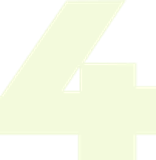 ОСНОВНАТА ЦЕЛ НА ИНТЕРВЕНЦИЯТА Е ДА ОГРАНИЧИ ИЗПОЛЗВАНЕТО НА ПРОДУКТИ ЗА РАСТИТЕЛНА ЗАЩИТА (ПРЗ) И НА ИЗКУСТВЕНИ ТОРОВЕ НА ПЛОЩИ, НА КОИТО СЕ ОТГЛЕЖДАТ ЗЕЛЕНЧУЦИ, ПЛОДОВЕ И ДЕСЕРТНИ ЛОЗЯ;

ПРОИЗВЕДЕНАТА ПРОДУКЦИЯ СЛЕДВА ДА БЪДЕ РЕАЛИЗИРАНА СЛЕД ПРЕДОСТАВЯНЕ НА РЕЗУЛТАТA ОТ ВЗЕТИТЕ ПРОБИ ОТ НЕЯ;

ПРОДАЖБАТА СЕ ИЗВЪРШВА НА МЕСТЕН ПАЗАР СЛЕД АНАЛИЗ ЗА ОСТАТЪЦИ ОТ ПЕСТИЦИДИ И НИТРАТИ В ПЛОДОВЕ И ЗЕЛЕНЧУЦИ, КАТО СТОЙНОСТИТЕ СЛЕДВА ДА БЪДАТ ПОД МАКСИМАЛНО ДОПИСТИМИТЕ ЕВРОПЕЙСКИ НИВА.
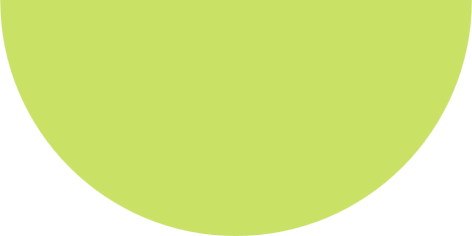 [Speaker Notes: Анализите се правят в акредитирани лаборатории.
По интервенцията няма максимален размер на допустимата за подпомагане площ.

Минимална допустима площ – 0,3 ха (пресни плодове, зеленчуци и десертни лозя) за всеки отделен земеделски стопанин. 
Максимално допустими площи – 10 ха (пресни плодове, зеленчуци и десертни лозя) за всеки отделен земеделски стопанин. 
Дейностите се извършват върху едни и същи площи за периода на ангажимента за трайни насаждения и многогодишни култури. 
Дейностите за едногодишни култури се извършват върху едни и същи по размер площи в периода на ангажимента, в които могат да са включени и площите за сеитбооборот. 
Площите за сеитбооборотните култури не се подпомагат и не могат да превишават площите на културите, които се подпомагат. 
Не могат да се подпомагат площи, на които не са отглеждани земеделски култури пряко върху почва. 
Земеделският стопанин е длъжен да спазва: 
1. Разработен 5-годишен план за управление на използваните площи от плодове, зеленчуци и десертни лозя, който включва: 
план за сеитбооборот; 
схема за балансирано наторяване, изготвена въз основа на резултати от агрохимически анализ на почвата, извършен в акредитирана лаборатория; 
календарен план по месеци за наблюдение на икономически важните вредители по културите. 
2. Забрана за използване на тотални хербициди в овощните насаждения и десертните лозя, като приоритетно се прилагат подходящи механични техники за премахване на плевелите. 
3.Прилагат селективни средства за защита от вредители и такива щадящи пчелите.]
ЕЗФРСР
НАСЪРЧАВАНЕ НА ЕСТЕСТВЕНОТО ОПРАШВАНЕ
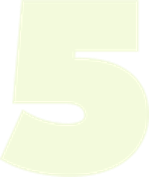 БЕНЕФИЦИЕРИТЕ ТРЯБВА ДА СА РЕГИСТРИРАНИ В ЕЛЕКТРОННА ПЛАТФОРМА ЗА ОПОВЕСТЯВАНЕ НА РАСТИТЕЛНОЗАЩИТНИТЕ, ДЕЗИНФЕКЦИОННИТЕ И ДЕЗИНСЕКЦИОННИТЕ ДЕЙНОСТИ (ЕПОРД);

ДА ПРИТЕЖАВАТ МИНИМУМ 10 ПЧЕЛНИ СЕМЕЙСТВА

ОПЕРАЦИЯ 1: (ОТНАСЯ СЕ ЗА СТАЦИОНАРНИ ПЧЕЛИНИ) ОСИГУРЯВАНЕ НА ОПРАШВАНЕ В ПЛАНИНСКИ РАЙОНИ И ЗАЩИТЕНИ ЗОНИ ОТ МРЕЖАТА НАТУРА 2000 (СТАЦИОНАРНИ ПЧЕЛИНИ);

ПЧЕЛИНЪТ НА КАНДИДАТА ТРЯБВА ДА Е РАЗПОЛОЖЕНИ В ОБХВАТА НА ЗАЩИТЕНА ЗОНА ОТ МРЕЖАТА НАТУРА 2000 И/ИЛИ В ПЛАНИНСКИ РАЙОНИ 

ПЧЕЛИНЪТ Е РАЗПОЛОЖЕН ТАКА, ЧЕ ПЛОЩТА В РАДИУС ОТ 2,5 КМ Е ЗАЕТА ПРЕДИМНО (НАД 50% ОТ ПЛОЩТА) ОТ ТРЕВНА И ХРАСТОВИДНА РАСТИТЕЛНОСТ ИЛИ ГОРСКИ ТЕРИТОРИИ  В Т.Ч. АКАЦИЕВИ, КЕСТЕНОВИ ИЛИ ЛИПОВИ ГОРИ.


ОПЕРАЦИЯ 2: АНГАЖИМЕНТИ ЗА ПРЕДОСТАВЯНЕ НА УСЛУГАТА ПО ОПРАШВАНЕ ЧРЕЗ ПРЕМЕСТВАНЕ И РАЗПОЛАГАНЕ НА ПЧЕЛНИ СЕМЕЙСТВА (ПОДВИЖНО ПЧЕЛАРСТВО);

ПРЕМЕСТВАНЕ И РАЗПОЛАГАНЕ ЗА ПЕРИОД ДО 14 ДНИ НА ЛОКАЦИЯТА, КЪДЕТО ЩЕ СЕ ИЗВЪРШВА ОПРАШВАНЕТО.

ПЧЕЛИНЪТ НА КАНДИДАТА Е РАЗПОЛОЖЕНИ В РАЙОН ТАКА, ЧЕ В РАДИУС ОТ 2,5 КМ. ИЗТОЧНИЦИТЕ, СЪДЪРЖАЩИ НЕКТАР И ПОЛЕН, СЕ СЪСТОЯТ ПРЕДИМНО ОТ ТРЕВНА И ХРАСТОВИДНА РАСТИТЕЛНОСТ ИЛИ ГОРИ
ИЛИ
ПРЕДОСТАВЯ ДОГОВОР СЪС ЗЕМЕДЕЛСКИ СТОПАНИН ЗА ПЛОЩИТЕ, НА КОИТО ЩЕ СЕ ИЗВЪРШВА ОПРАШВАНЕТО И ПЕРИОДА НА ИЗВЪРШВАНЕ НА ДЕЙНОСТТА.

ОПЕРАЦИИТЕ ДОПЪЛВАТ ИНТЕРВЕНЦИИТЕ ЗА ИНВЕСТИЦИИ В ПОДВИЖНОТО ПЧЕЛАРСТВО ПО ЧЛ. 55, ЗА ДА СЕ РАЦИОНАЛИЗИРАТ ПРАКТИКИТЕ, КАТО КОМЕНСИРА ДОПЪЛНИТЕЛНИ РАЗХОДИ, СВЪРЗАНИ С ПОДГОТОВКАТА НА ПЧЕЛНИТЕ СЕМЕЙСТВА, ПО-ВИСОКИЯ РИСК ОТ ЗАГУБИ И ПОДМЯНА НА ПЧЕЛНИ СЕМЕЙСТВА В ПЕРИОДА НА АНГАЖИМЕНТА.
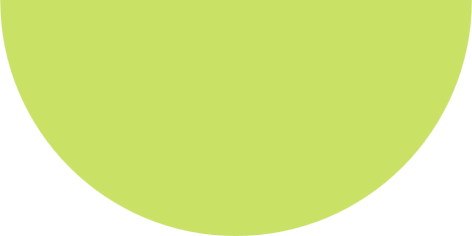 [Speaker Notes: Насърчаване на естественото опрашване
Операция 1: Осигуряване на опрашване в планински райони и защитени зони от мрежата Натура 2000 (стационарни пчелини) 
Стопанство с пчелин до 150 кошера – 1577 евро годишно; 
Стопанство с пчелин от 151 до 250 кошера – 3865 евро годишно.

Операция 2: Ангажименти за предоставяне на услугата по опрашване чрез преместване и временно разполагане на пчелни семейства(подвижно пчеларство) 
- 1226,59 евро годишно]
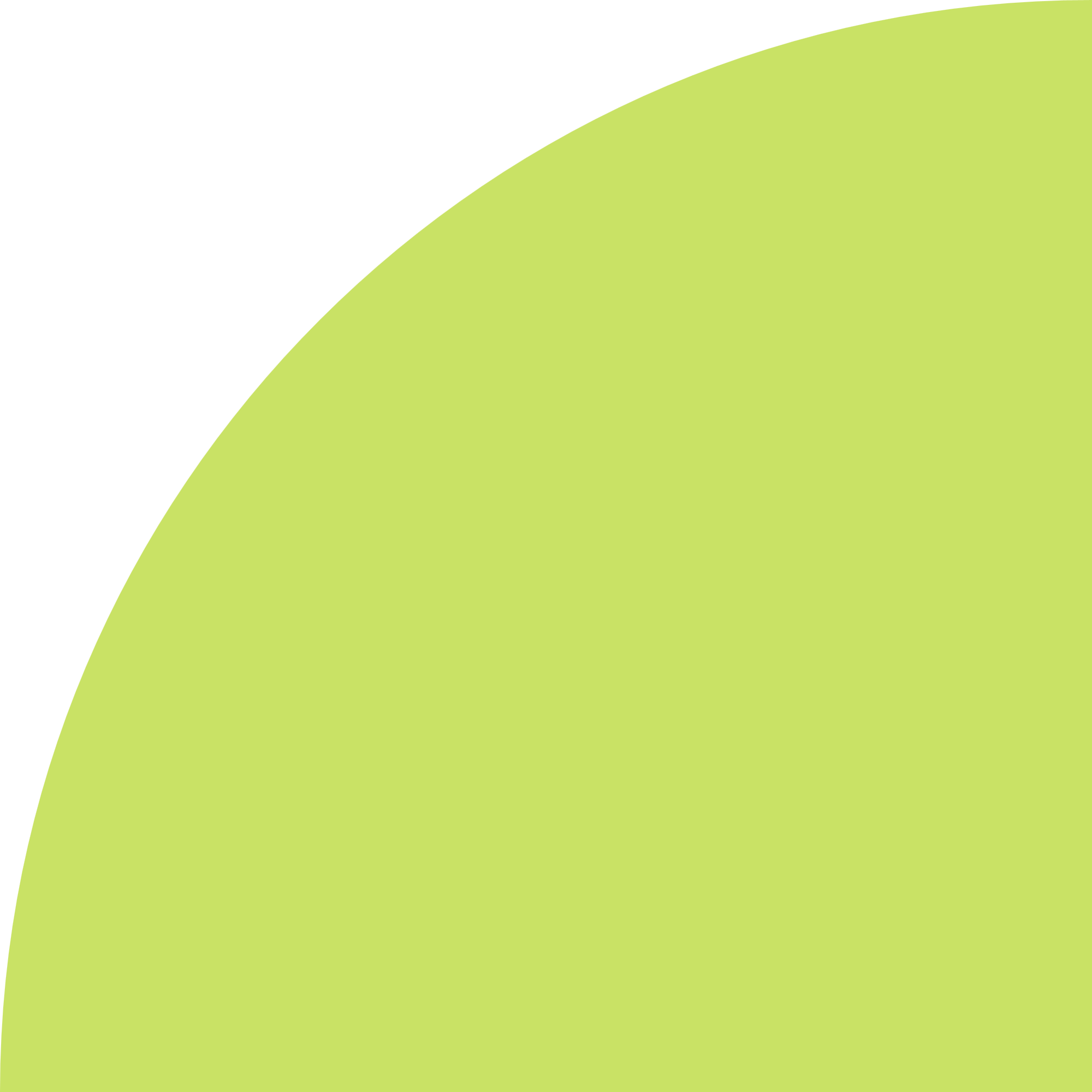 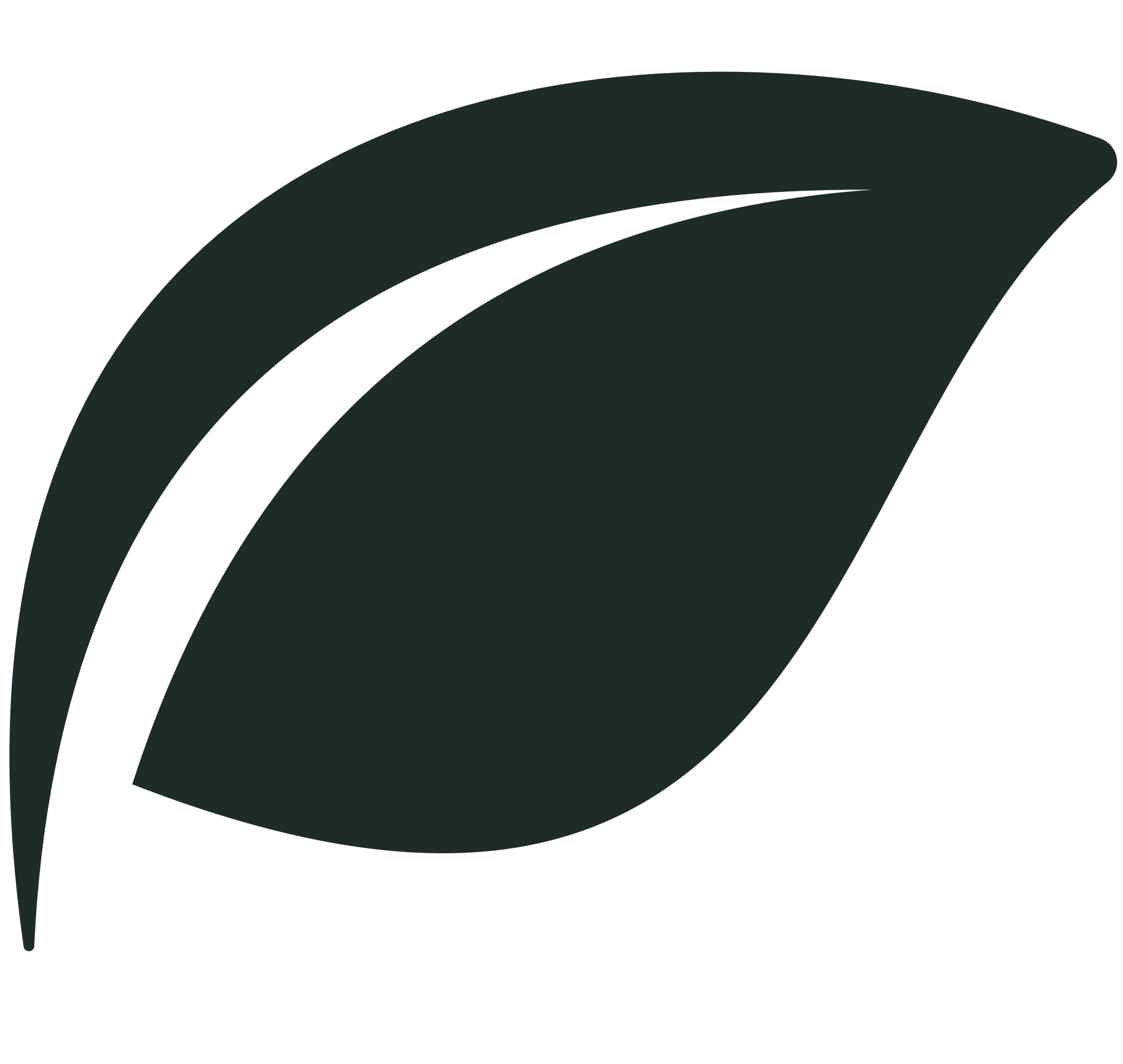 СТРАТЕГИЧЕСКИ ПЛАН
ЕЗФРСР
НАСЪРЧАВАНЕ ИЗПОЛЗВАНЕТО НА КУЛТУРИ И СОРТОВЕ, УСТОЙЧИВИ КЪМ КЛИМАТИЧНИТЕ УСЛОВИЯ
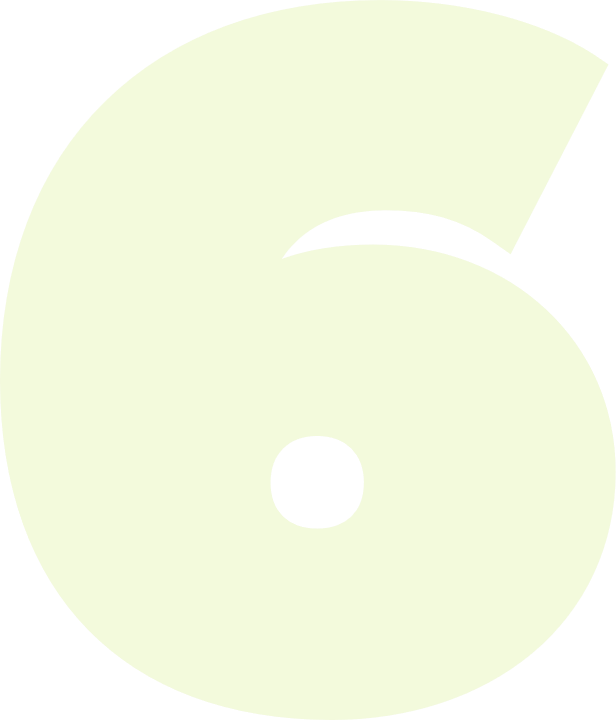 ИНТЕРВЕНЦИЯТА Е ПРИЛОЖИМА ЗА ЗЕМЕДЕЛСКИТЕ ПЛОЩИ, РЕГИСТРИРАНИ В ИСАК;

ПОДПОМАГАТ СЕ ПЛОЩИ ЗАСЯТИ СЪС СОРТОВЕ ОТ ГРУПИТЕ ПЛОДОВЕ, ЗЕЛЕНЧУЦИ, БИЛКИ И ДЕСЕРТНИ ЛОЗЯ, КОИТО СА ПОДХОДЯЩИ ЗА ОТГЛЕЖДАНЕ ПРИ СПЕЦИФИЧНИ КЛИМАТИЧНИ УСЛОВИЯ ЗА РЕПУБЛИКА БЪЛГАРИЯ, СЪГЛАСНО СПИСЪК ИЗГОТВЕН ОТ ССА;

ДОПУСТИМИТЕ ЗА ПОДПОМАГАНЕ СОРТОВЕ СА РАЗЛИЧНИ ОТ СОРТОВЕТЕ ПОДПОМАГАНИ ПО ИНТЕРВЕНЦИЯТА ЗА ЗАСТРАШЕНИ ОТ ИЗЧЕЗВАНЕ СОРТОВЕ;

МАКСИМАЛНАТА ПЛОЩ ЗА ПОДПОМАГАНЕ  Е ДО  50 ХА.
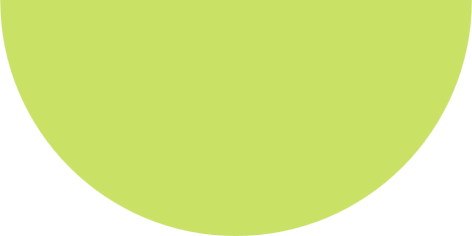 [Speaker Notes: Културите и сортовете се разделят на 4 групи: 
     1. Плодове; 
     2. Зеленчуци; 
     3. Билки; 
     4. Десертно лозе; 
Максимална площ за подпомагане до 50 ха. 
     - Приспособени сортове плодове -  723,48 евро/ха. 
     - Приспособени сортове зеленчуци - 991,90 евро/ха. 
     - Приспособени сортове десертно грозде - 651,13 евро/ха. 
     - Приспособени сортове билки - 578,78евро/ха. 
Земеделски стопани, които отговарят на изискванията за „активни земеделски стопани“.
Земеделски стопани, които са регистрирани в ИСАК. 
Земеделски стопани, които стопанисват земеделски площи от минимум 0,3 ха. 
Подпомагането е за земеделските площи, регистрирани в ИСАК, които отговарят на определението за „допустим хектар‖. 
Минималната площ за подпомагане от 0,3 ха. 
Максимална площ за подпомагане до 50 ха. 
За периода на ангажимента за трайни насаждения и многогодишни култури дейностите се извършват върху едни и същи площи.]
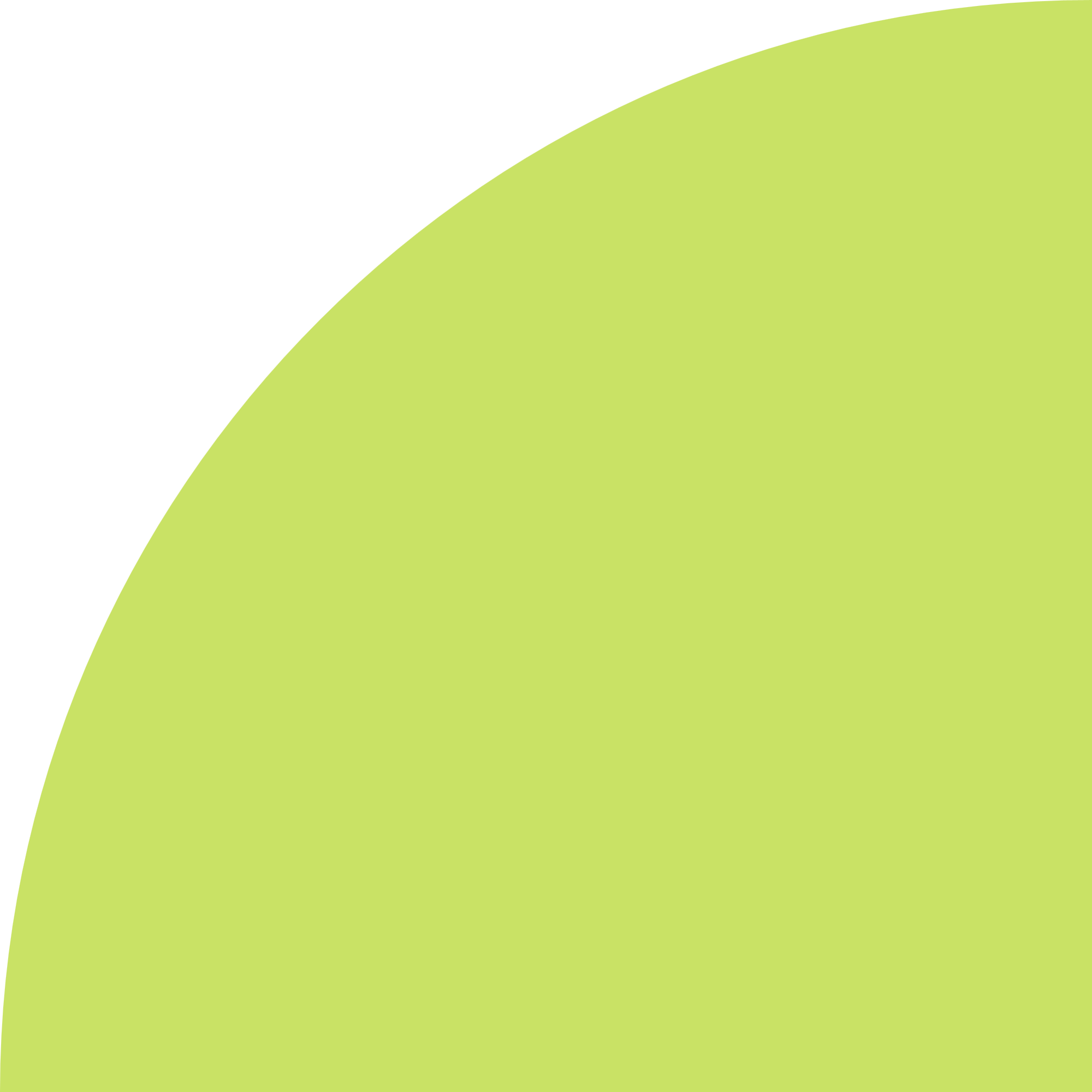 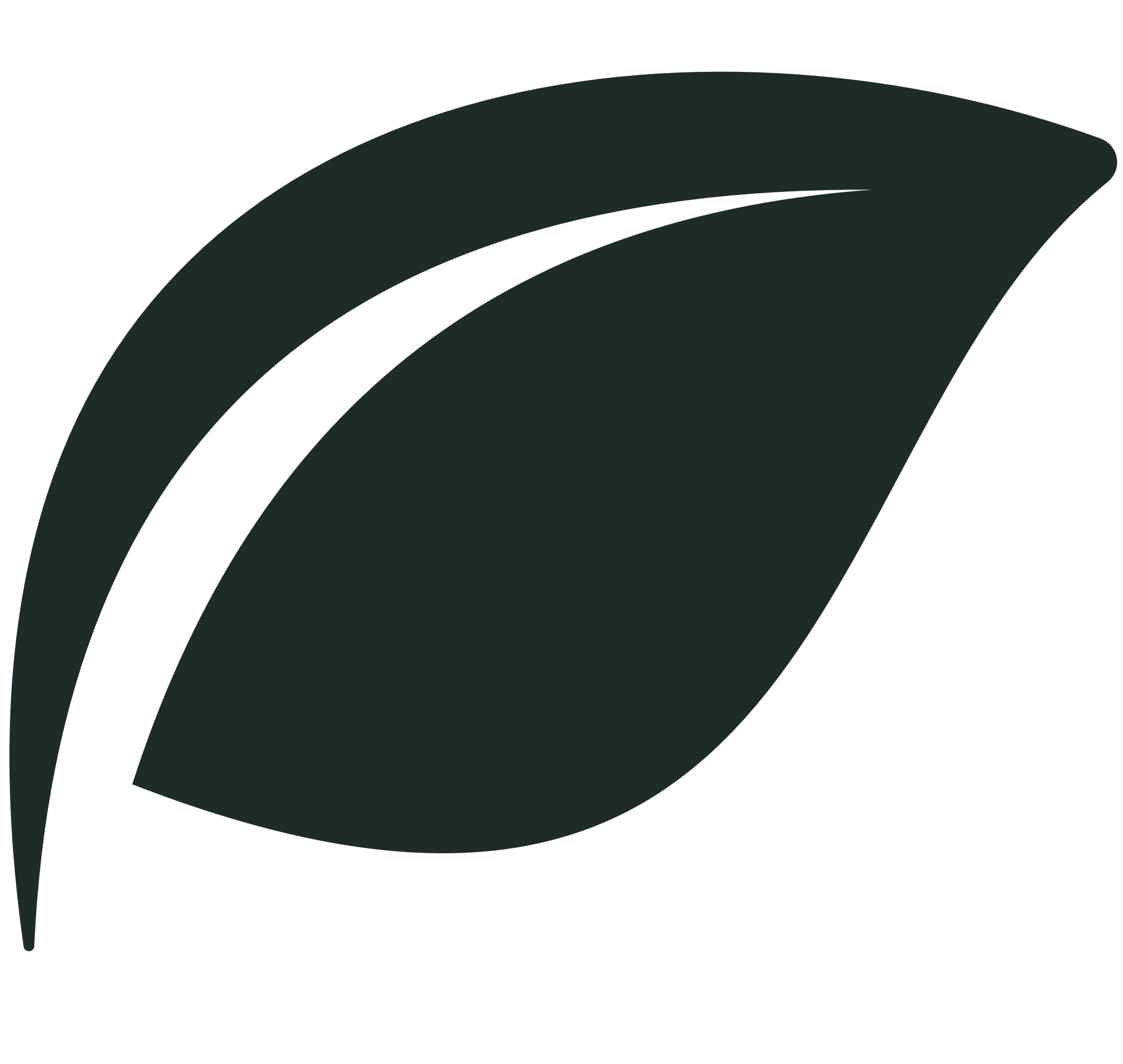 СТРАТЕГИЧЕСКИ ПЛАН
ЕЗФРС
ОПАЗВАНЕ НА ЗАСТРАШЕНИ ОТ ИЗЧЕЗВАНЕ МЕСТНИ СОРТОВЕ, ВАЖНИ ЗА СЕЛСКОТО СТОПАНСТВО
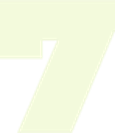 БЕНЕФИЦИЕНТИТЕ ПО ДЕЙНОСТТА ПОЕМАТ АНГАЖИМЕНТ - 5 ГОДИНИ;

ПОДПОМАГАЕН МОЖЕ ДА СЕ ПОЛУЧИ ЗА ПОЛСКИ КУЛТУРИ, ЗЕЛЕНЧУЦИ, ПЛОДОВЕ И ЕТЕРИЧНО МАСЛЕНИ КУЛТУРИ;

МАКСИМАЛНИЯ РАЗМЕР НА ДОПУСТИМАТА ПОДПОМАГАНЕ ПЛОЩ Е ДО 50 ХА;

ИЗПОЛЗВАТ СЕ КУЛТУРИ И СОРТОВЕ, ОТ СПИСЪК НА ЗАСТРАШЕНИТЕ ОТ ИЗЧЕЗВАНЕ МЕСТНИ СОРТОВЕ, ВАЖНИ ЗА СЕЛСКОТО СТОПАНСТВО ПРЕДОСТАВЕН ОТ ССА;

ДА ПРИТЕЖАВАТ И ПРЕДОСТАВЯТ ОФИЦИАЛЕН ДОКУМЕНТ ЗА ЗАКУПУВАНЕ НА ПОСЕВНИЯ И ПОСАДЪЧЕН МАТЕРИАЛ ИЗПОЛЗВАН ЗА ЗАСАЖДАНЕ (ПРИ ЕДНОГОДИШНИ КУЛТУРИ СЕ ПРЕДОСТАВЯ ЗА СТОПАНСКАТА ГОДИНА);

ДА ВОДЯТ ДНЕВНИК (РЕГИСТЪР) НА СТОПАНСТВОТО ЗА ВСИЧКИ ЗЕМЕДЕЛСКИ ДЕЙНОСТИ, ИЗВЪРШВАНИ В ЗЕМЕДЕЛСКИТЕ ЗЕМИ, ПРЕДМЕТ НА ПОЕТИТЕ ЗАДЪЛЖЕНИЯ.
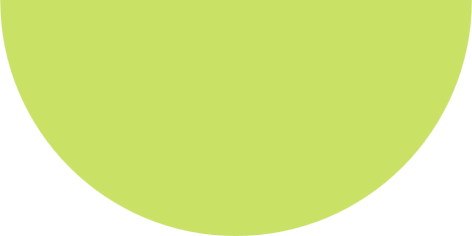 [Speaker Notes: Очаква се списък със допустимите за подпомагане сортове от ССА

 Опазване на застрашени от изчезване местни сортове, важни за селското стопанство

Земеделски стопани, които стопанисват земеделски площи от минимум 0,5 ха. 

Максимална площ за подпомагане 50 ха, с изключение научни и образователни организации. 
Полски култури -  408,01 евро/ха. 
Трайни насаждения - 825,74 евро/ха.
Зеленчуци -  956,812евро/ха. 
Етерични и медицински култури - 845,734евро/ха. 


Земеделски стопани, които отговарят на изискванията за „активни земеделски стопани“.
Земеделски стопани, които са регистрирани в ИСАК. 
Научни и образователни организации, които да кандидатстват с цел поддържане на Научния национален генофонд. 
Земеделски стопани, които стопанисват земеделски площи от минимум 0,5 ха. 
Максимална площ за подпомагане 50 ха, с изключение научни и образователни организации. 
Плащането е на хектар допустима земеделска земя, обхваната от задълженията за поддържане на площта. 
Подпомагането е за земеделските площи, регистрирани в ИСАК, които отговарят на определението за „допустим хектар“.
Дейностите могат да не се прилагат върху едни и същи площи за периода на изпълнение на агроекологичния ангажимент. 
Управляващият орган следва да разработи специфични изисквания и за друг тип кандидати, а именно: Научни и образователни организации, които да кандидатстват с цел поддържане на Научния национален генофонд.]
СТРАТЕГИЧЕСКИ ПЛАН
ЕЗФРСР
ОПАЗВАНЕ НА МЕСТНИ ПОРОДИ (АВТОХТОННИ), ВАЖНИ ЗА СЕЛСКОТО СТОПАНСТВО
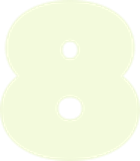 ПО ИНТЕРВЕНЦИЯТА АНГАЖИМЕНТА Е С ПРОДЪЛЖИТЕЛНОСТ 3 ГОДИНИ;

ПОДПОМАГАТ СЕ ЧИСТОКРЪВНИ ПОРОДИ ЖИВОТНИ ОТ СПИСЪКА С МЕСТНИ ПОРОДИ ЖИВОТНИ;

СПАЗВАТ РАЗВЪДНАТА ПРОГРАМА НА РАЗВЪДНАТА ОРГАНИЗАЦИЯ; 

В ПЕРИОДА НА ПРИАГАНЕ НА АНГАЖИМЕНТА БЕНЕФИЦИЕНТА НЕ ТРЯБВА ДА НАМАЛЯВАТ БРОЯ НА ЖИВОТНИТЕ ПОД БРОЯ НА ОДОБРЕНИТЕ ЗА УЧАСТИЕ В ИНТЕРВЕНЦИЯТА ЖИВОТНИ;
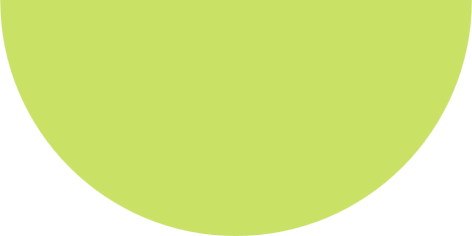 [Speaker Notes: Земеделски стопани, които отговарят на изискванията за „активни земеделски стопани“, които са регистрирани в ИСАК. 

Земеделските стопани или упълномощено лице трябва да преминат агроекологично обучение за прилагането на поетите от тях ангажименти, насочено към изпълняваните от тях дейности; 

Подпомаганите животни са идентифицирани в информационната система на Българска агенция по безопасност на храните по чл. 30, ал. 2, т. 3 от ЗПЗП;
 
Земеделските стопани поддържат заявените животни през годината, като поне 80 дни след последния ден за подаване на заявленията за подпомагане са налични в стопанството 
Подпомагат се породи животни от Списъка с местни породи животни, за които е издаден документ от съответната развъдна организация, доказващ произхода им и класифицирани в съответствие с приложимото национално законодателство. За тази цел ще бъде утвърдена Методика за определяне на праговете на застрашеност в зависимост от рисковия статус на местните застрашени породи животни, с прагове както следва:
изчезващи породи;
силно застрашени породи;
средно застрашени породи;
слабо застрашени породи;
много слабо застрашени породи.
В зависимост от прага на застрашеност ще бъдат определени прагове на подпомагане, които ще бъдат разписани в националното законодателство съобразно Методиката.
Списъкът със застрашените породи и класификацията се утвърждават въз основа на данни от ИАСРЖ и отразени във ВЕТИС. 
Спазват развъдната програма на развъдната организация.

Не намаляват броя на животните под броя на одобрените животни от съответния вид и порода, с които са започнали ангажимента, освен в случаите на загуба на животни, резултат от кражба, при смърт от болест, при смърт вследствие на нападение от хищници или становище за негодността на животното за използване за развъдна дейност от съответната развъдна организация или ИАСРЖ с препоръка за реализиране на животното за месо или за продажба на друга животновъдна ферма; 

При настъпили форсмажорни или изключителни обстоятелства, засягащи броя на животните, заявени за подпомагане, земеделските стопани до края на петгодишния си ангажимент могат да продължат изпълнението на ангажимента си с броя на отглежданите животни от същия вид и порода след настъпване на обстоятелствата, ако броят им е по-малък от този, за който са поели ангажимент; 

Подпомагането ще се извършва на база на годишни плащания с различен размер на подпомагане съобразен с дефинираните прагове за изчезнали, изчезващи и по степен на застрашеност на отделните видове и породи животни. 
породи ЕРД – 212,21 евро/ЖЕ 
породи ДРЖ – 150,32 евро/ЖЕ 
породи свине – 126,80 евро/ЖЕ 
породи коне – 143,80 евро/ЖЕ]
ЕЗФРСР
СТРАТЕГИЧЕСКИ ПЛАН
ТРАДИЦИОННИ ПРАКТИКИ ЗА СЕЗОННА ПАША
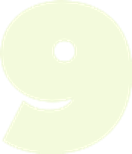 ЗЕМЕДЕЛСКИЯТ СТОПАНИН, КАНДИДАТСТВАЩИ ЗА ПОДПОМАГАНЕ ТРЯБВА ДА ПРИТЕЖАВА НАЙ-МАЛКО ИЛИ 50 ОВЦЕ, ИЛИ 10 ГОВЕДА.

ЗЕМЕДЕЛСКИЯТ СТОПАНИН ИЛИ ГЛЕДАЧА НА ЖИВОТНИТЕ (ПАСТИР) ТРЯБВА ДА ИЗВЕЖДА ЖИВОТНИТЕ НА ОПРЕДЕЛЕНИТЕ ПАСИЩА, НАЙ-МАЛКО 3 МЕСЕЦА ОТ ГОДИНАТА В ПЕРИОДА МАЙ – ОКТОМВРИ (90 ДНИ). 

ИЗКЛЮЧЕНИЯ ОТ ТЕЗИ СРОКОВЕ СЕ ДОПУСКАТ ПРИ ИЗРИЧНИ РАЗПОРЕДБИ/РАЗРЕШЕНИЕ НА ДИРЕКЦИИТЕ НА НАЦИОНАЛНИТЕ И ПРИРОДНИ ПАРКОВЕ, ИЛИ ОРГАНИТЕ ПО УПРАВЛЕНИЕ НА НАТУРА ЗОНИТЕ.

ПОДПОМАГАНЕТО СЕ ИЗПЛАЩА САМО, ПРИ СПАЗВАНЕ НА НОРМИТЕ НА НАТОВАРВАНЕ НА ПАСИЩАТА, ОДОБРЕНИ ОТ ДИРЕКЦИИТЕ НА НАЦИОНАЛНИТЕ И ПРИРОДНИ ПАРКОВЕ, И В ПЛАНОВЕТЕ ЗА УПРАВЛЕНИЕ. 

ПО ИНТЕРВЕНЦИЯТА СЕ ПОЕМА 3 ГОДИШЕН АНГАЖИМЕТ,  КАКТО  СЕ ПРИЛАГА  КАКТО НА ТЕРИТОРИЯТА НА НАЦИОНАЛНИТЕ ПАРКОВЕ, ТАКА И В ПРИРОДНИТЕ ПАРКОВЕ.

Традиционни практики за сезонна паша (пасторализъм) стадо без каракачански кучета - 168,15 евро/ха. 

Традиционни практики за сезонна паша (пасторализъм) стадо с каракачански кучета - 177,36 евро/ха.
[Speaker Notes: Планински пасища на: 
Териториите на Националните паркове, с обособени зони за извършване на сезонна паша на селскостопански животни, съобразно годишните планове за паша, издавани от дирекциите на национални паркове Рила, Пирин и/или Централен Балкан. 
Териториите на природни паркове, с обособени зони за извършване на регулирана паша на селскостопански животни, съгласно планове за управление; 
В зони от мрежата Натура 2000, с утвърдени планове за управление, с обособени зони за извършване на сезонна паша на селскостопански животни; 
От обхвата са изключени териториите на резерватите и поддържаните резервати. 
Земеделските стопани разполагат с годишно разрешително за паша на територията на националните паркове съгласно чл. 50, т. 5 от Закона за защитените територии.
За териториите на природните паркове документ за съответствие на броя и вида животни с нормите и режимите на утвърдения план за управление, издаден от директора на природния парк.
Земеделските стопани, кандидатстващи за подпомагане трябва да притежават тревопасни животни от видовете, с които е разрешено от компетентните органи извършването на паша върху териториите. 
Земеделски стопани, които извършват паша на площ от минимум 5 ха. 
Земеделският стопанин, кандидатстващи за подпомагане трябва да притежава най-малко или 50 овце, или 10 говеда, или комбинация от разрешените видове животни, но не по-малко от 10 ЖЕ. Земеделският стопанин, кандидатстващи за подпомагане по направлението трябва да притежава не по-малко от 10 ЖЕ от видовете животни, с които е разрешено извършването на паша; 
Извежданите на паша животни от видовете включени в плановете за управление и годишните планове за паша са идентифицирани в информационната системата по чл. 30, ал. 2, т. 3 от ЗПЗП. 
Земеделските стопани спазват изискванията за натоварване на пасищните системи, за които са им предоставени географски цифрови данни и разрешителни за паша, с гъстота от 0,3 до 0,4 ЖЕ/ха.

Ангажиментите за срок 3 години, като по преценка и предписание на Дирекциите на националните и природните паркове, и органите по управление на защитените зони, пашата върху даден парцел може да бъде преустановена. 
Ангажиментът не се поема за едни и същи фиксирани земеделски парцели и един и същ размер на площта – те могат да варират в зависимост от състоянието на пасищата и целесъобразността на пашата.

Бенефициентите по дейността поемат ангажимент да водят дневник (регистър) на стопанството за всички земеделски дейности, извършвани в земеделските земи, предмет на поетите задължения.

Земеделският стопанин или гледача на животните (пастир) трябва да извежда животните на определените пасища, най-малко 3 месеца от годината в периода май – октомври (90 дни). Изключения от тези срокове се допускат при изрични разпоредби/разрешение на Дирекциите на националните и природни паркове, или органите по управление на Натура зоните. 


Когато дейността се изпълнява с придружаващи стадото кучета за опазване на животните от нападения на хищници, те не трябва да застрашават хора, На всяко куче трябва да е поставена „спъвачка“, както и допълнителни обезопасителни средства при необходимост. 
Земеделските стопани, които притежават не по-малко от две кучета от каракачанската порода и/или кучета от порода „Българско овчарско куче“ за опазване на животните от нападение на хищници, могат да получат допълнително агроекологично плащане. За получаване на допълнителното агроекологично плащане за паша с каракачански кучета и/или кучетата от порода „Българско овчарско куче― земеделските стопани са длъжни да представят за всяко куче „Родословен сертификат― за произход, издаден от Международната асоциация на каракачанските кучета или друга развъдна организация, получила разрешение за дейност по реда на Закона за животновъдството. 
На едно животно (от заявените) от всеки до 50 броя се поставя устройство позволяващо проследяване на движението му.]
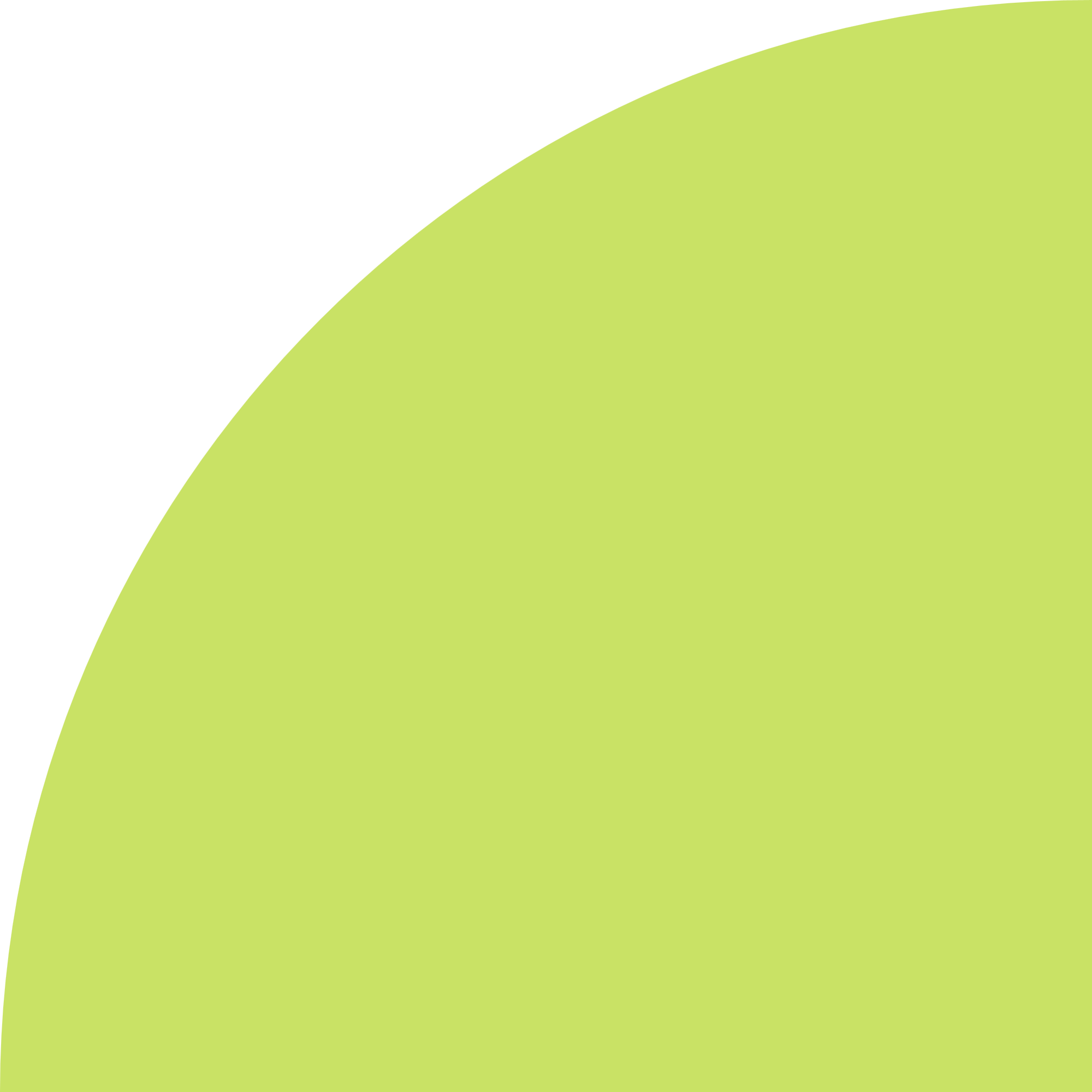 ЕЗФРСР
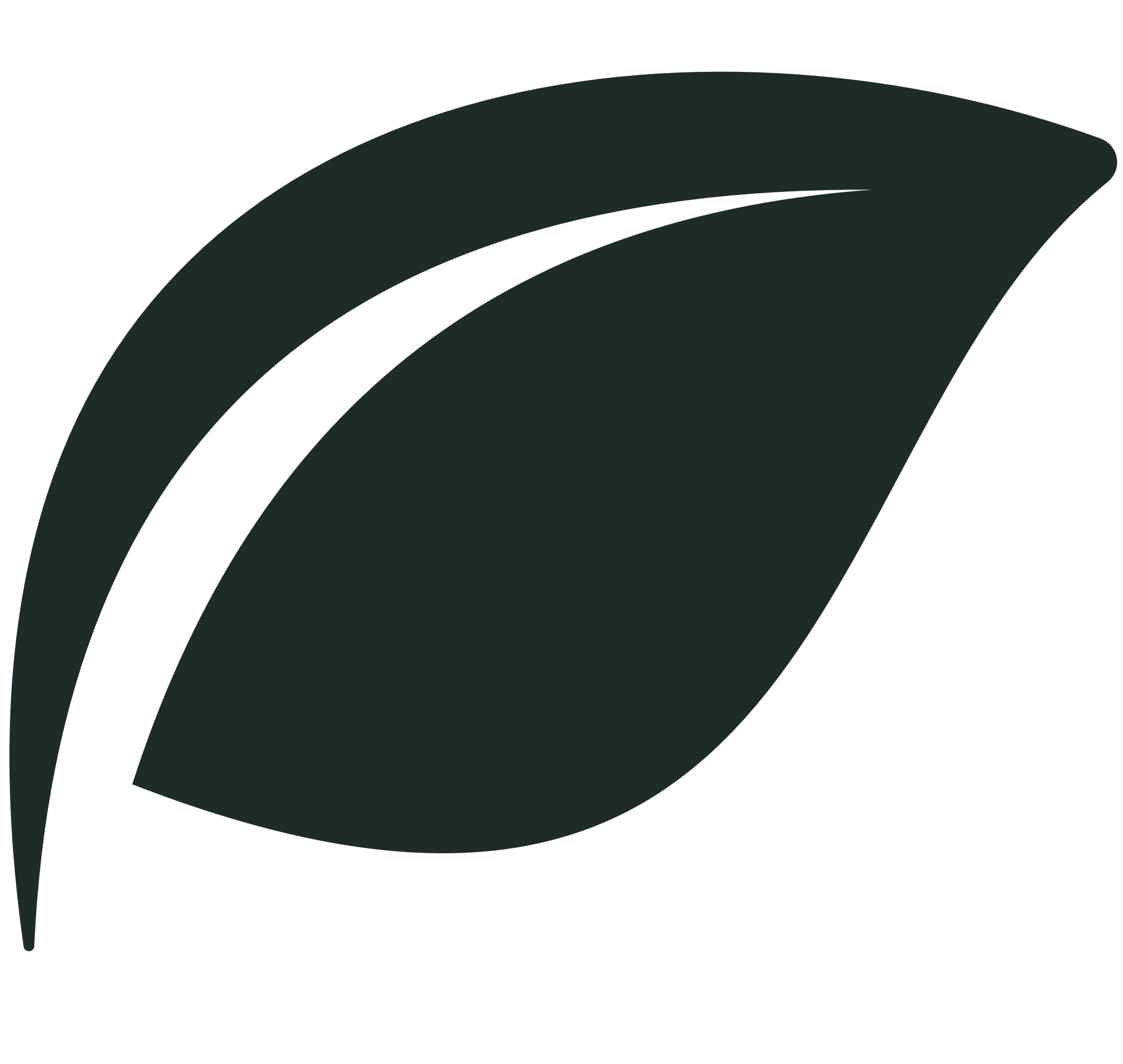 СТРАТЕГИЧЕСКИ ПЛАН
ПОДДЪРЖАНЕ НА МЕСТООБИТАНИЯТА НА ЧЕРВЕНОГУШАТА ГЪСКА (BRANTA RUFICOLLIS), КРЪСТАТ (ЦАРСКИ) ОРЕЛ И ЕГИПЕТСКИ ЛЕШОЯД В ОРНИТОЛОГИЧНИ ВАЖНИ МЕСТА В ОБРАБОТВАЕМИ ЗЕМИ
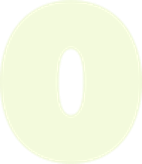 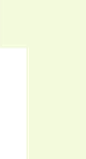 ПО ИНТЕРВЕНЦИЯТА СЕ ПОЕМА 5 ГОДИШЕН АНГАЖИМЕНТ

ЗА ОПЕРАЦИЯ 1: 

ЗАСЯВАНЕ И ОТГЛЕЖДАНЕ НА ЕСЕННИ ЗЪРНЕНО-ЖИТНИ КУЛТУРИ В МЕСТООБИТАНИЯТА НА ЧЕРВЕНОГУШАТА ГЪСКА НА 50 % ОТ ЗАЯВЕНАТА ПО ДЕЙНОСТТА ПЛОЩ И С МИНИМУМ 30 % ЦАРЕВИЦА

ДЕЙНОСТТА Е ДОПУСТИМА ЗА ПОДПОМАГАНЕ, КОГАТО СЕ ИЗВЪРШВА В КОНКРЕТНИ ЗОНИ ОТ НАТУРА 2000


ЗА ОПЕРАЦИЯ 2: 
ПРЕВРЪЩАНЕ НА ОБРАБОТВАЕМИТЕ ЗЕМИ, КОИТО СА МЕСТООБИТАНИЯ НА ЦАРСКИ ОРЕЛ ИЛИ ЕГИПЕТСКИ ЛЕШОЯД, В ПОСТОЯННО ЗАТРЕВЕНИ ПЛОЩИ :

ЗЕМЕДЕЛСКИТЕ ПЛОЩИ СЛЕДВА ДА СА ПОЛЗВАНИ КАТО ОБРАБОТВАЕМА ЗЕМЯ ОТ ЗЕМЕДЕЛСКИЯ СТОПАНИН В ПРЕДХОДНИ ГОДИНИ И НЕ УЧАСТВАЛИ В ИДЕНТИЧНА ДЕЙНОСТ В ПЕРИОДА 2014-2020 Г.

ПРЕЗ ПЪРВАТА ГОДИНА ОТ ПРИЛАГАНЕТО НА ДЕЙНОСТТА ДО 30 СЕПТЕМВРИ ДА ОСИГУРЯТ ЗАСЯВАНЕ НА ПЛОЩИТЕ С МНОГОГОДИШНИ ЖИТНИ ТРЕВНИ СМЕСКИ И/ИЛИ С МНОГОГОДИШНИ ЖИТНО-БОБОВИ ТРЕВНИ СМЕСКИ;
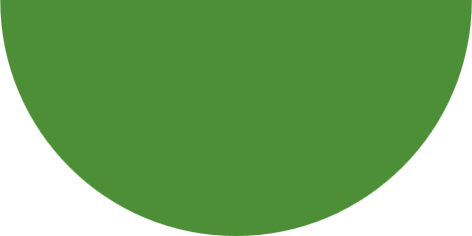 [Speaker Notes: Поддържане на местообитанията на червеногушата гъска (Branta  ruficollis), Кръстат (царски) орел и Египетски лешояд в орнитологични важни места в обработваеми земи

За операция 1: „Засяване и отглеждане на есенни зърнено-житни култури в местообитанията на червеногушата гъска на 50 % от заявената по дейността площ и с минимум 30 % царевица -  95,36 евро/ха 

За операция 2: Превръщане на обработваемите земи, които са местообитания на Царски орел или Египетски лешояд, в постоянно затревени площи земеделските стопани - 227,78 евро/ха]
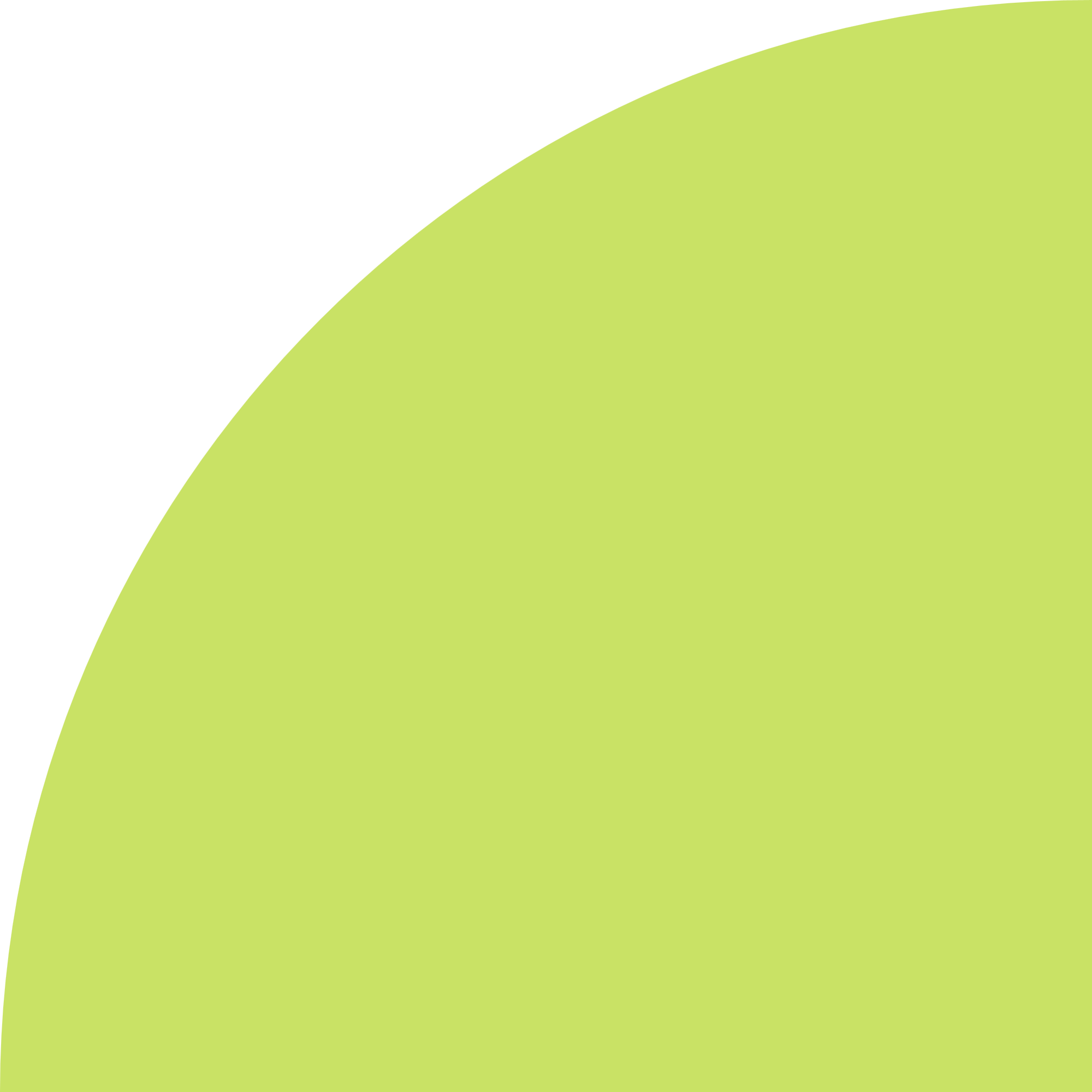 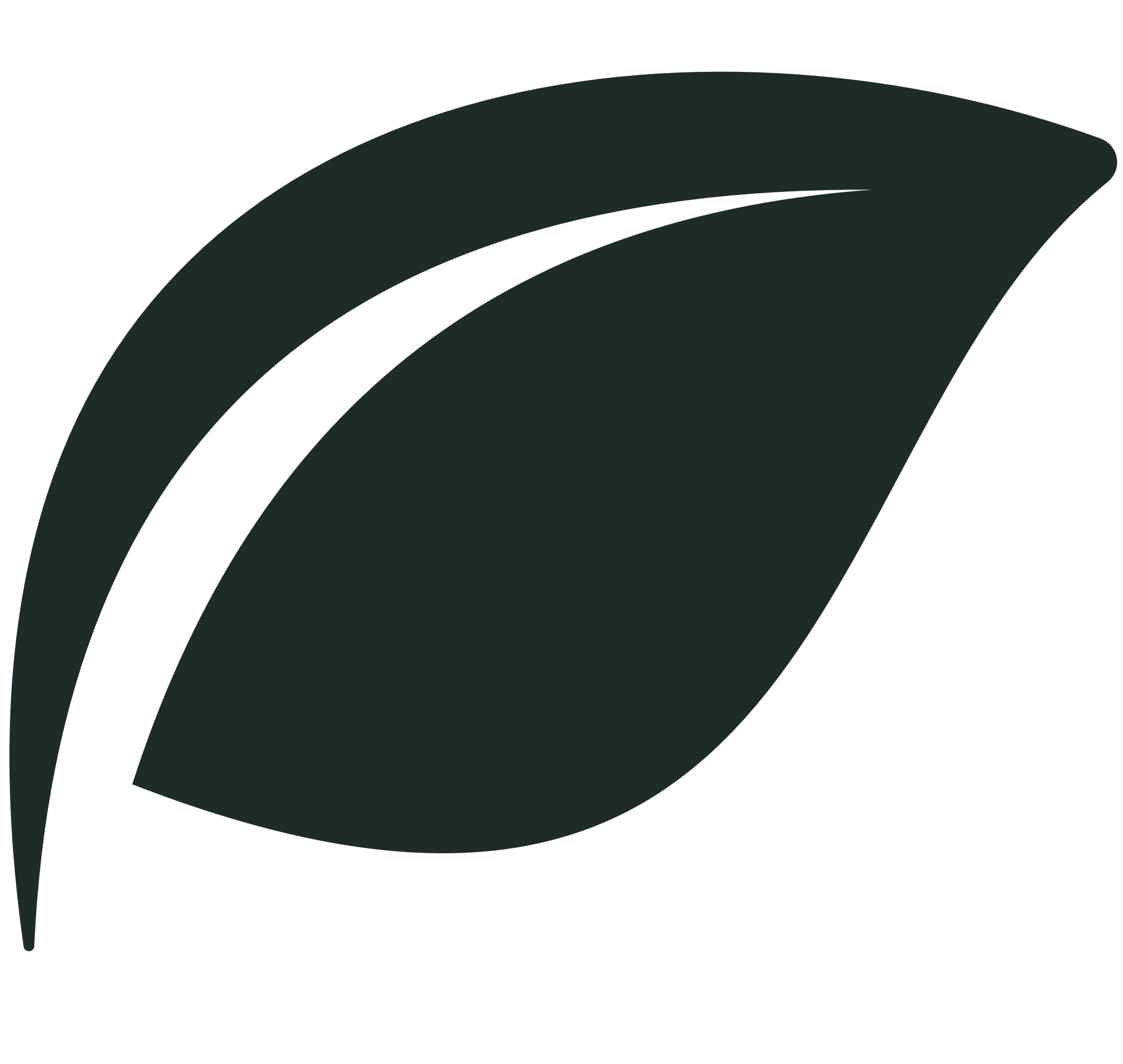 СТРАТЕГИЧЕСКИ ПЛАН
ЕЗФРСР
ВЪЗСТАНОВЯВАНЕ И ПОДДЪРЖАНЕ НА ДЕГРАДИРАЛИ ПАСИЩНИ ТЕРИТОРИИ
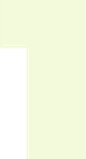 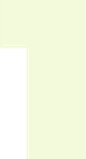 ОБХВАТ:
ИНТЕРВЕНЦИЯТА СЕ ПРИЛАГА ВЪРХУ ПОСТОЯННО ЗАТРЕВЕНИ ПЛОЩИ ПОДДЪРЖАНИ ЧРЕЗ ПАША, ИЗВЪН ОБХВАТА НА ЗАЩИТЕНИ ЗОНИ ОТ МРЕЖАТА НАТУРА 2000;
ЗЕМЕДЕЛСКИ СТОПАНИ, КОИТО ОТГОВАРЯТ НА ИЗИСКВАНИЯТА ЗА „АКТИВНИ ЗЕМЕДЕЛСКИ СТОПАНИ“ И ОТГЛЕЖДАТ ПАСИЩНИ ЖИВОТНИ.
АНГАЖИМЕНТЪТ СЕ ПРИЛАГА ВЪРХУ ЕДНИ И СЪЩИ ПЛОЩИ ЗА ПЕРИОД ОТ 5 ГОДИНИ, КОЙТО МОЖЕ ДА БЪДЕ УДЪЛЖЕН С ДО 2 ГОДИНИ; 
БЕНЕФИЦИЕРИТЕ ПО ДЕЙНОСТТА ПОЕМАТ АНГАЖИМЕНТ ДА ВОДЯТ ДНЕВНИК (РЕГИСТЪР) НА СТОПАНСТВОТО ЗА ВСИЧКИ ЗЕМЕДЕЛСКИ ДЕЙНОСТИ, ИЗВЪРШВАНИ В ЗЕМЕДЕЛСКИТЕ ЗЕМИ, ПРЕДМЕТ НА ПОЕТИТЕ ЗАДЪЛЖЕНИЯ. 
СЕИТБА СЕ ИЗВЪРШВА ПО ДЕФИНИРАНА ТЕХНОЛОГИЯ ЗА ПОДСЯВАНЕ, ИЗГОТВЕНА И УТВЪРДЕНА ОТ СПЕЦИАЛИСТ СЪОБРАЗНО ИЗИСКВАНИЯТА ПО МЯРКАТА С ТИПИЧНИ, ПАСИЩНИ ВИДОВЕ ТРЕВИ И ТРЕВНИ СМЕСКИ. 
ИЗВЪРШВА СЕ В ПЕРИОДИ, КАКТО СЛЕДВА: 
- ПРОЛЕТНА: ПРИ ПЪРВА ВЪЗМОЖНОСТ, НО НЕ ПО- КЪСНО ОТ 15 АПРИЛ; 
- ЕСЕННА: ПРИ ПЪРВА ВЪЗМОЖНОСТ, НО НЕ ПО – КЪСНО ОТ 15 ОКТОМВРИ; 
СЕИТБАТА СЕ ИЗВЪРШВА НА ПЪРВАТА ГОДИНА ОТ АНГАЖИМЕНТА. НЕ СЕ ИЗВЪРШВА ПАША ПОНЕ 3 МЕСЕЦ СЛЕД ТОВА (ПРИ ПРОЛЕТНА СЕИТБА). 
АКО ТЕРЕНА НЕ ПОЗВОЛЯВА ДИРЕКТНАТА СЕИТБА МОЖЕ ДА СЕ НАПРАВИ РЪЧНО.
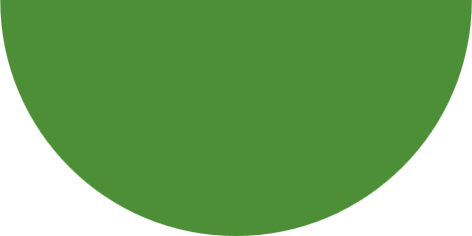 [Speaker Notes: След всеки пасищен цикъл на сеитба може да се налага извършване на косене (за неизядените видове – плевелите, които да бъдат изкосени и да се предотврати цъфтеж и разпространение). 
Следва да бъде гарантиран резултат след третата година (с изключение на констатирани форсмажорни обстоятелства) – при поемане на ангажимента се подписва декларация, при която се гарантират, че тревното покритие ще бъде повърхностно подобрено към третата година и към петата ще има значително подобрено тревно покритие на заявените площи. 
Забранено е използването на минерални торове и продукти за растителна защита; 
Забранява се изграждането на нови отводнителни системи. 
.

Ставка: 202,47 евро/ха.]
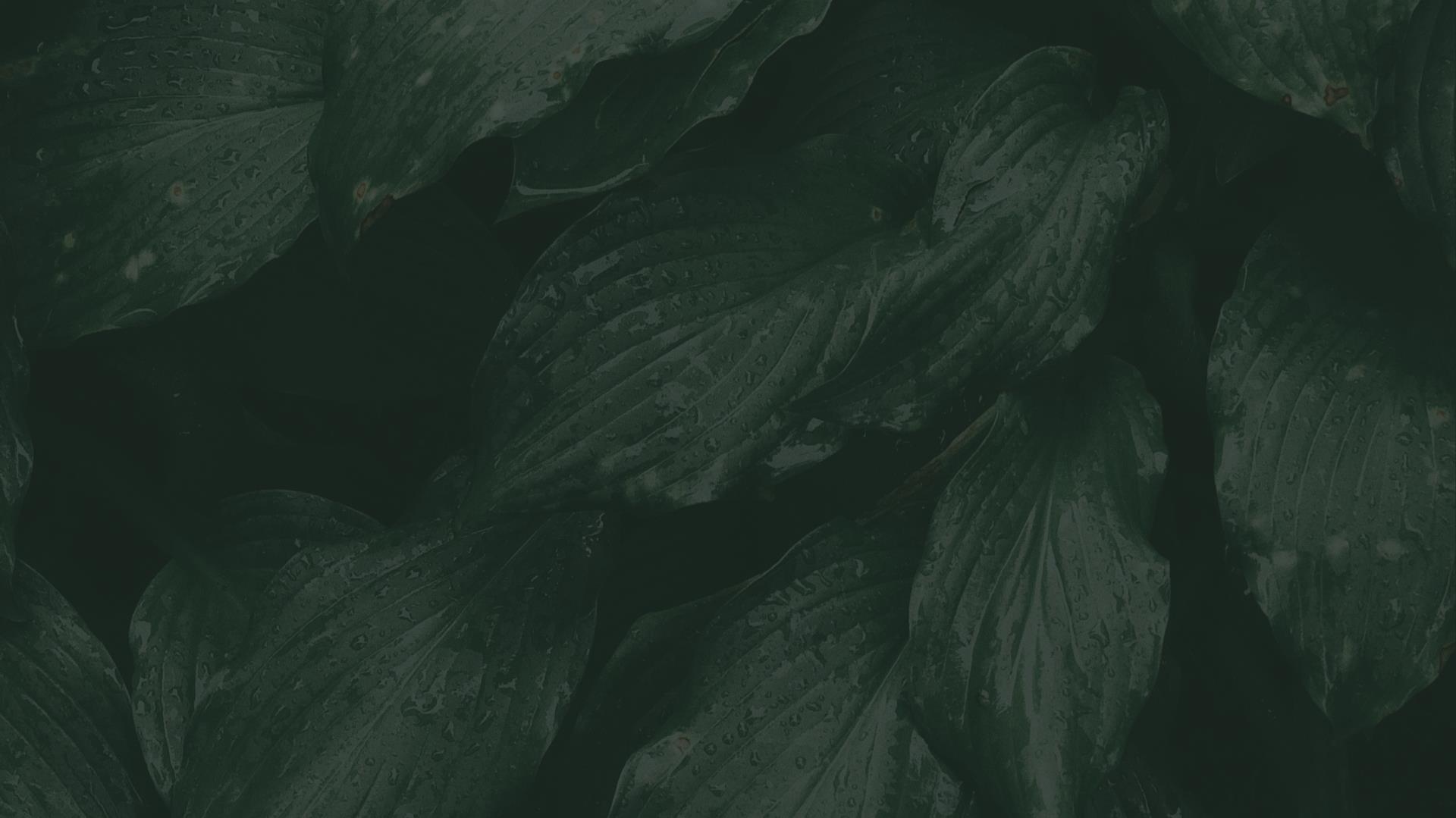 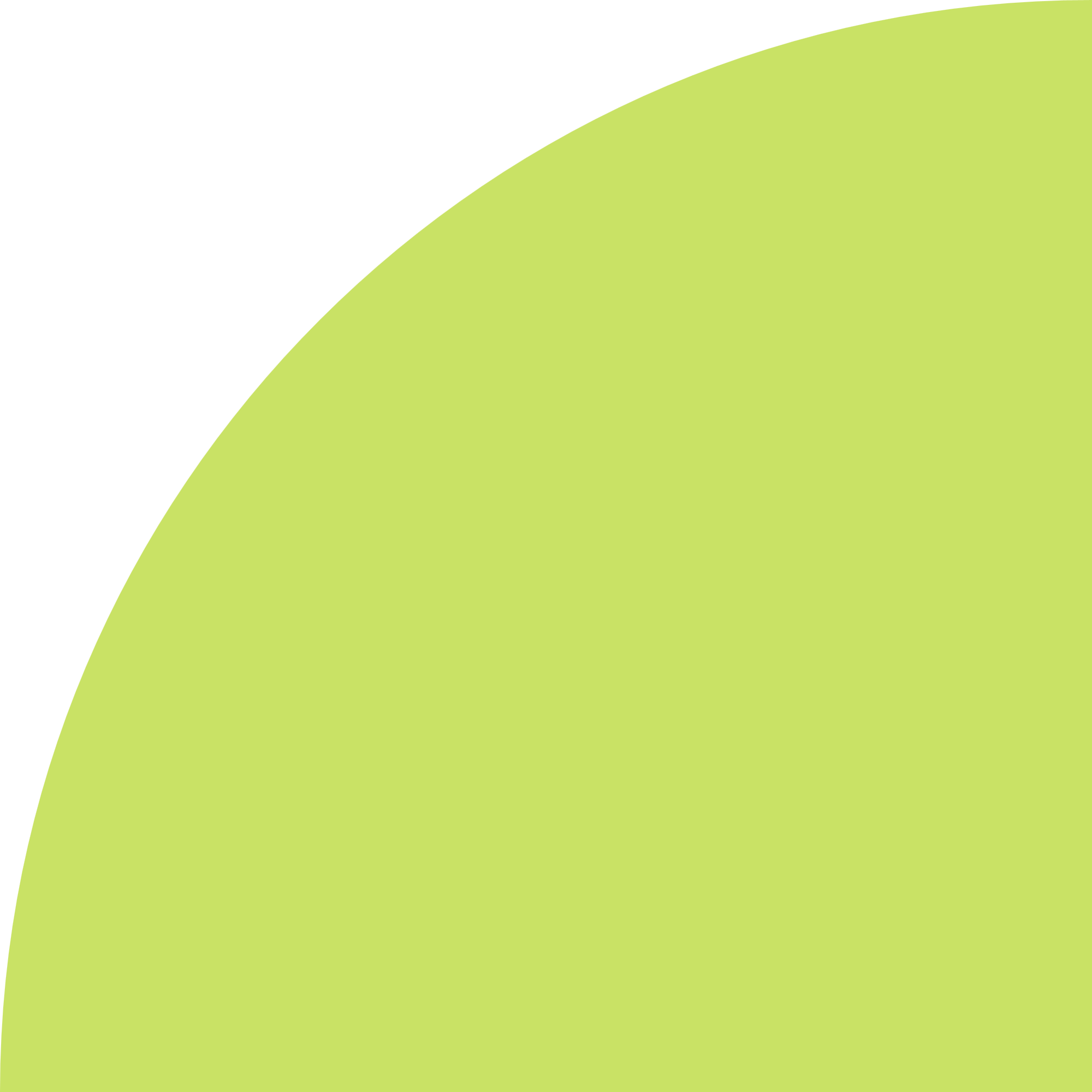 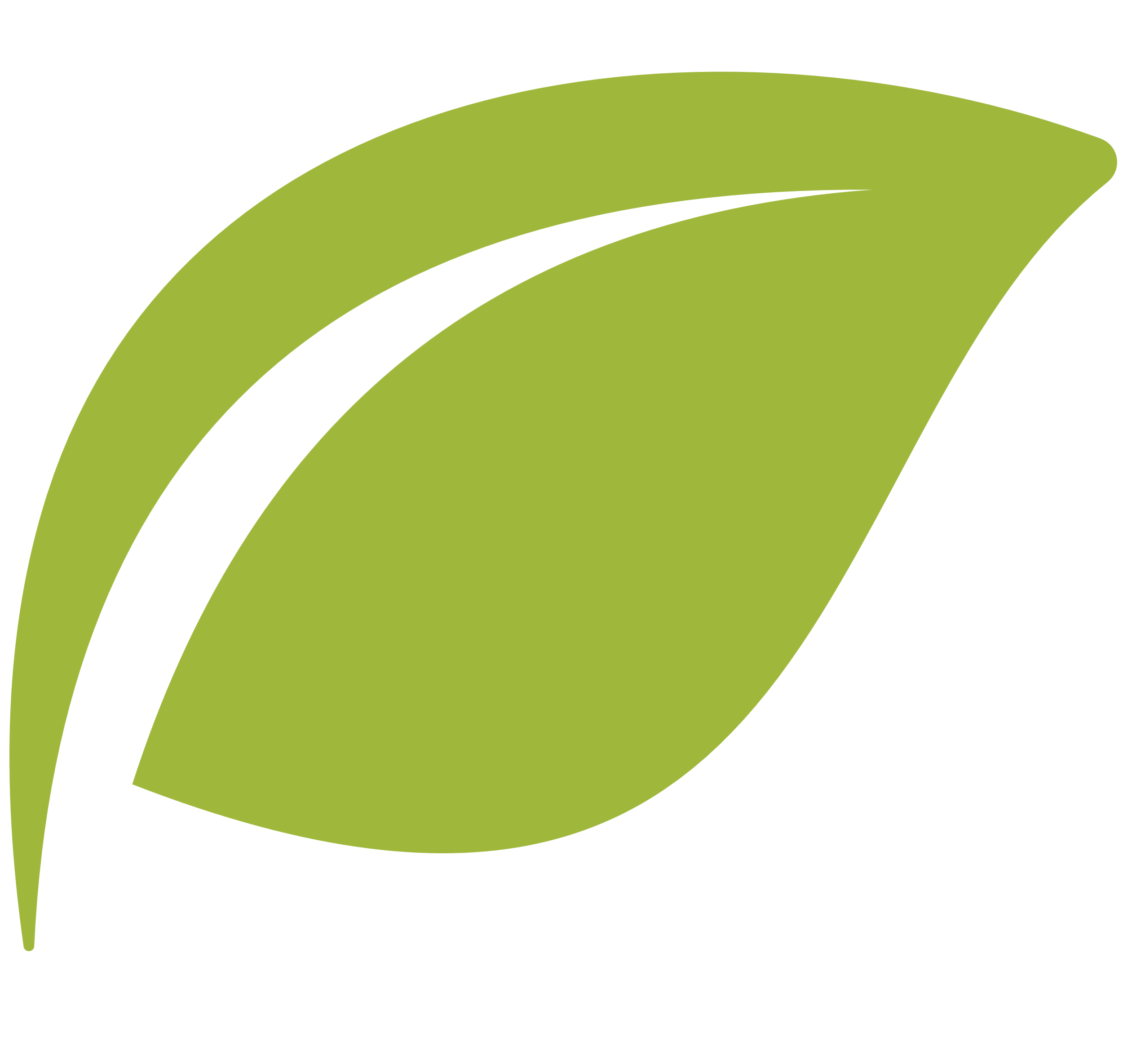 СТРАТЕГИЧЕСКИ ПЛАН
ЕЗФРСР
ПРИРОДНИ ИЛИ ДРУГИ СПЕЦИФИЧНИ ЗА РАЙОНА ОГРАНИЧЕНИЯ
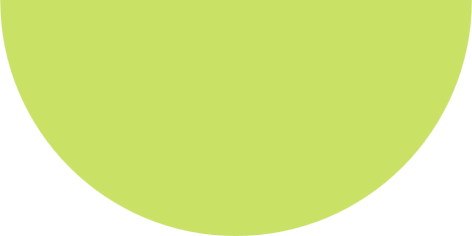 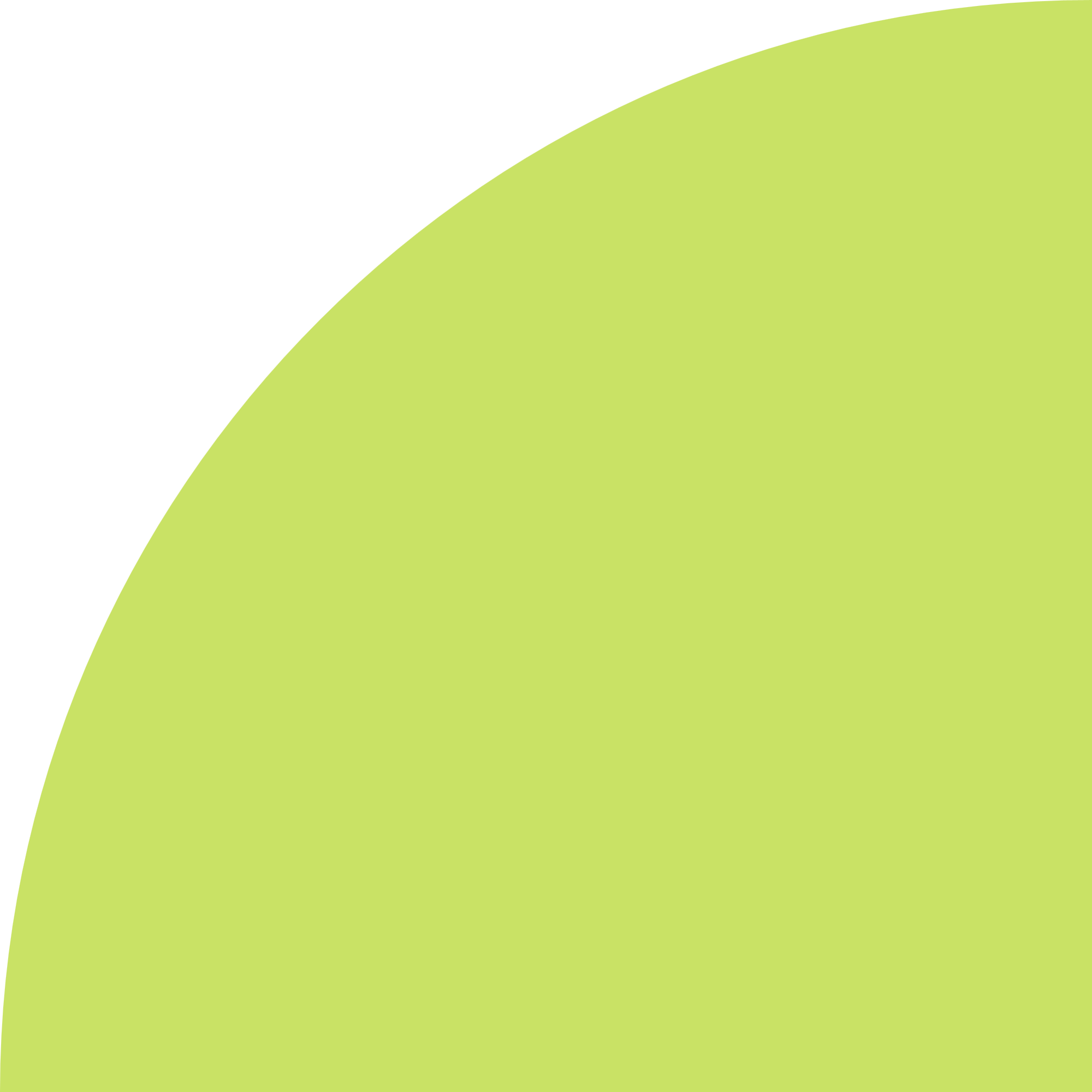 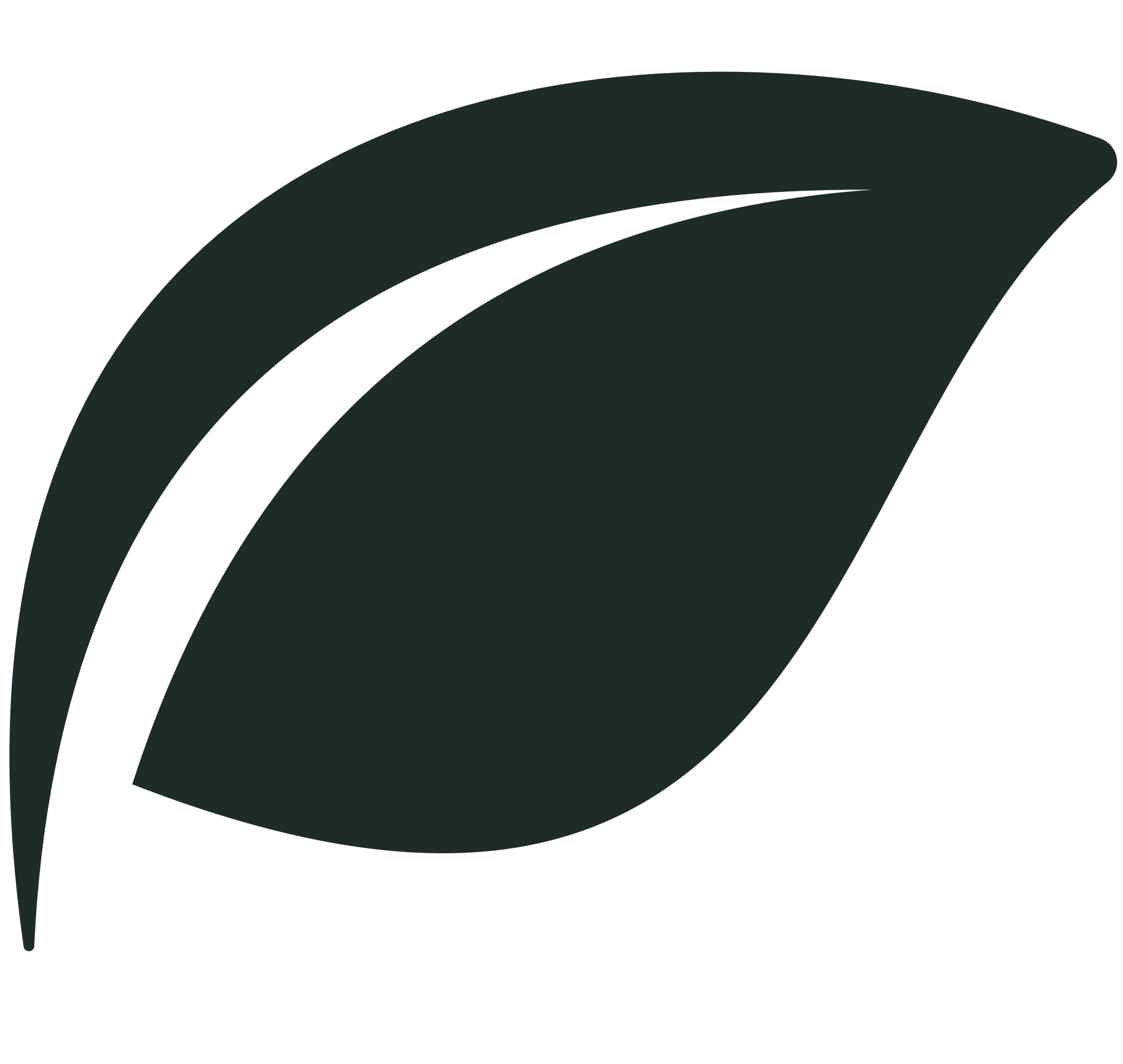 СТРАТЕГИЧЕСКИ ПЛАН
ЕЗФРСР
ПЛАЩАНИЯ ЗА РАЙОНИ, ИЗПРАВЕНИ ПРЕД ПРИРОДНИ ИЛИ ДРУГИ СПЕЦИФИЧНИ ОГРАНИЧЕНИЯ
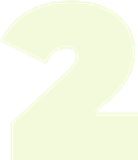 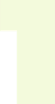 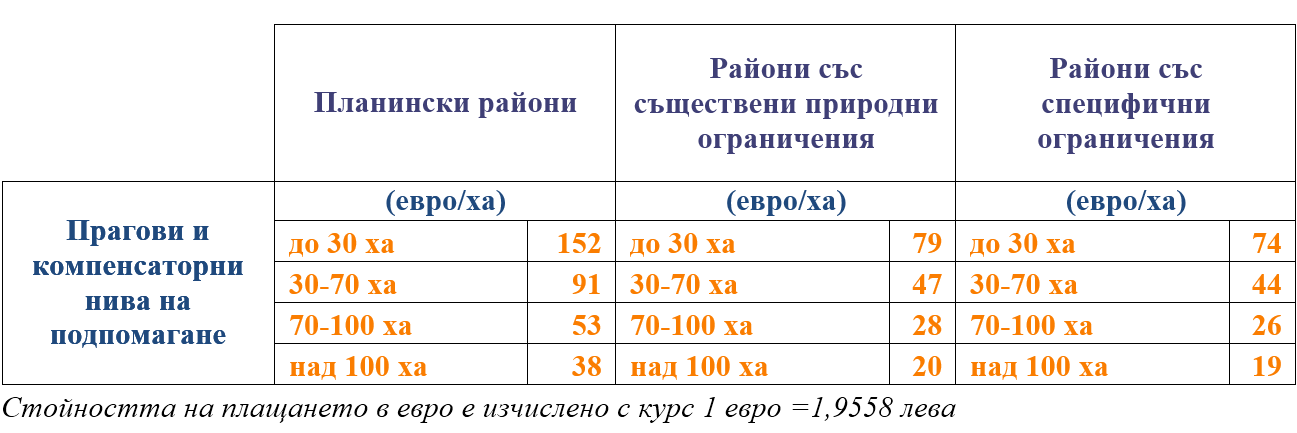 ИНТЕРВЕНЦИЯТА ЩЕ СЕ ПРИЛАГА В 3 НАПРАВЛЕНИЯ:

• НР1 - ПЛАЩАНИЯ ЗА ПЛАНИНСКИ РАЙОНИ;
• НР2 - РАЙОНИ, РАЗЛИЧНИ ОТ ПЛАНИНСКИТЕ, ЗАСЕГНАТИ ОТ СЪЩЕСТВЕНИ ПРИРОДНИ ОГРАНИЧЕНИЯ;
• НР3 - ПЛАЩАНИЯ ЗА РАЙОНИ СЪС СПЕЦИФИЧНИ ОГРАНИЧЕНИЯ

ПОДПОМАГАНЕТО СЕ ПРЕДОСТАВЯ ПОД ФОРМАТА НА ГОДИШНИ ПЛАЩАНИЯ НА ХЕКТАР ДОПУСТИМА ЗЕМЕДЕЛСКА ПЛОЩ. ПРИЛАГАТ СЕ ДИФЕРЕНЦИРАНИ НИВА НА ПЛАЩАНИЯ В ЗАВИСИМОСТ ОТ СЪОТВЕТНИЯ РАЙОН С ОГРАНИЧЕНИЯ И ОТ РАЗМЕРА НА СТОПАНСТВОТО.
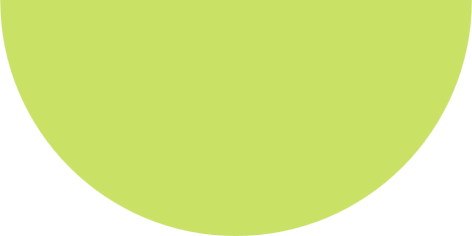 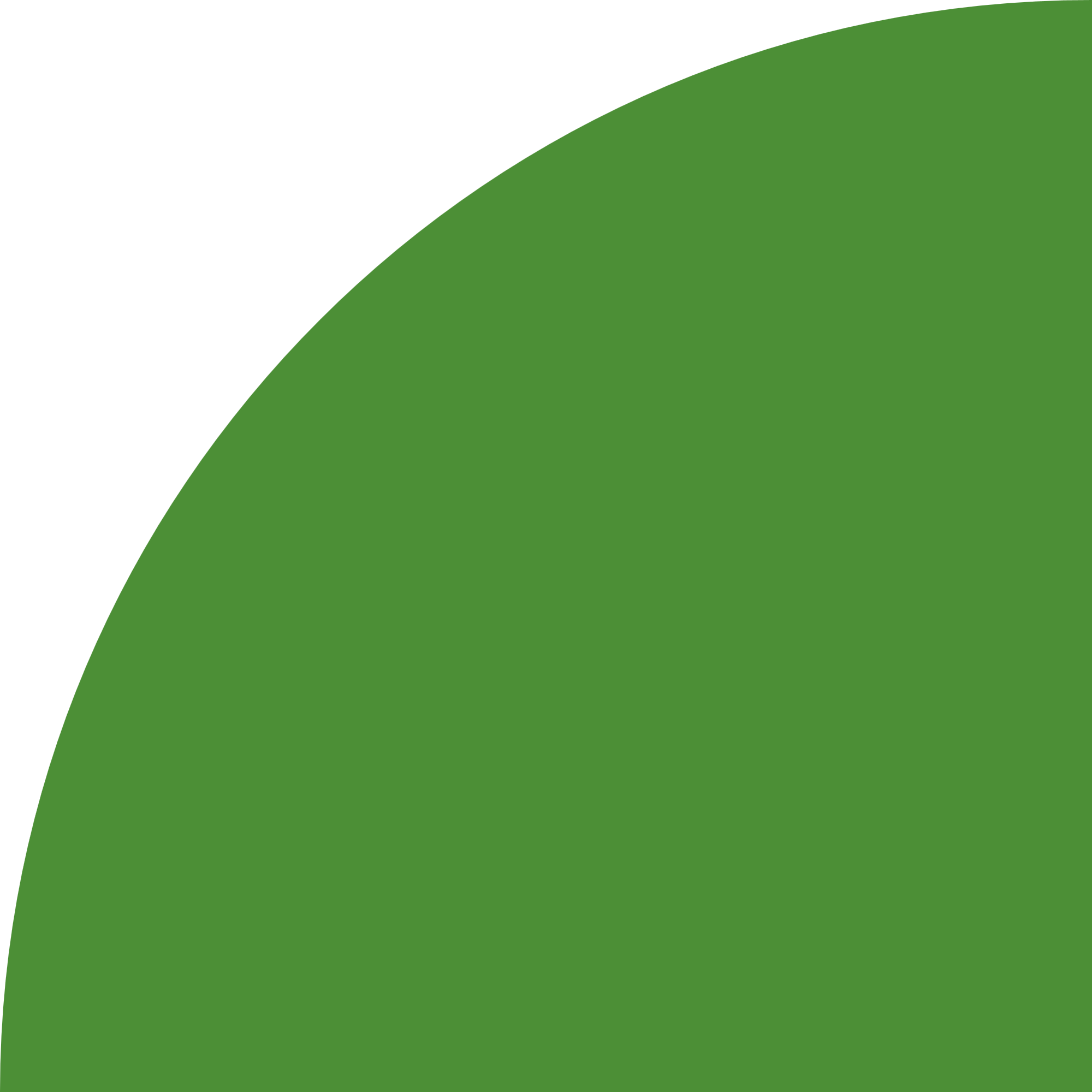 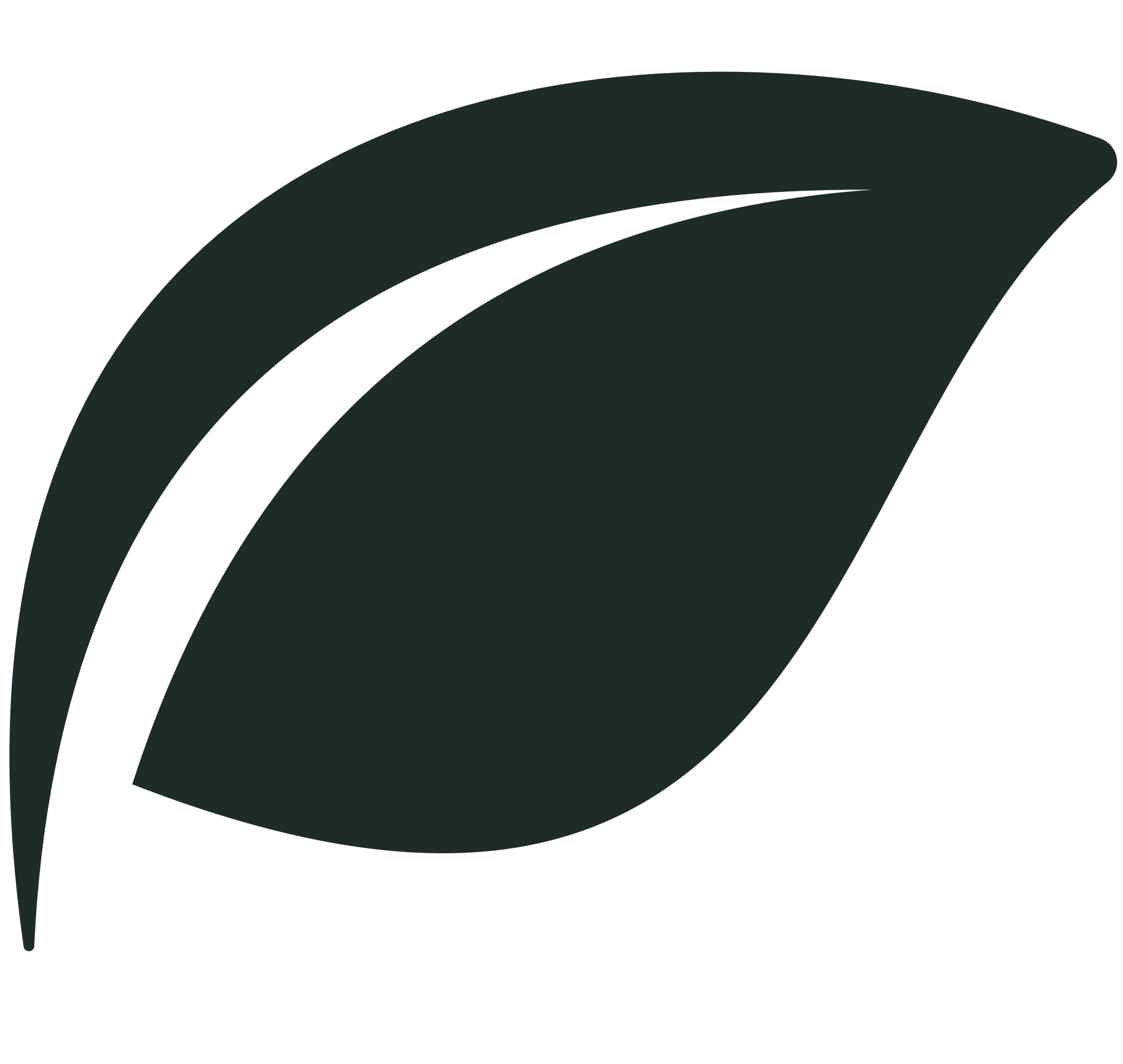 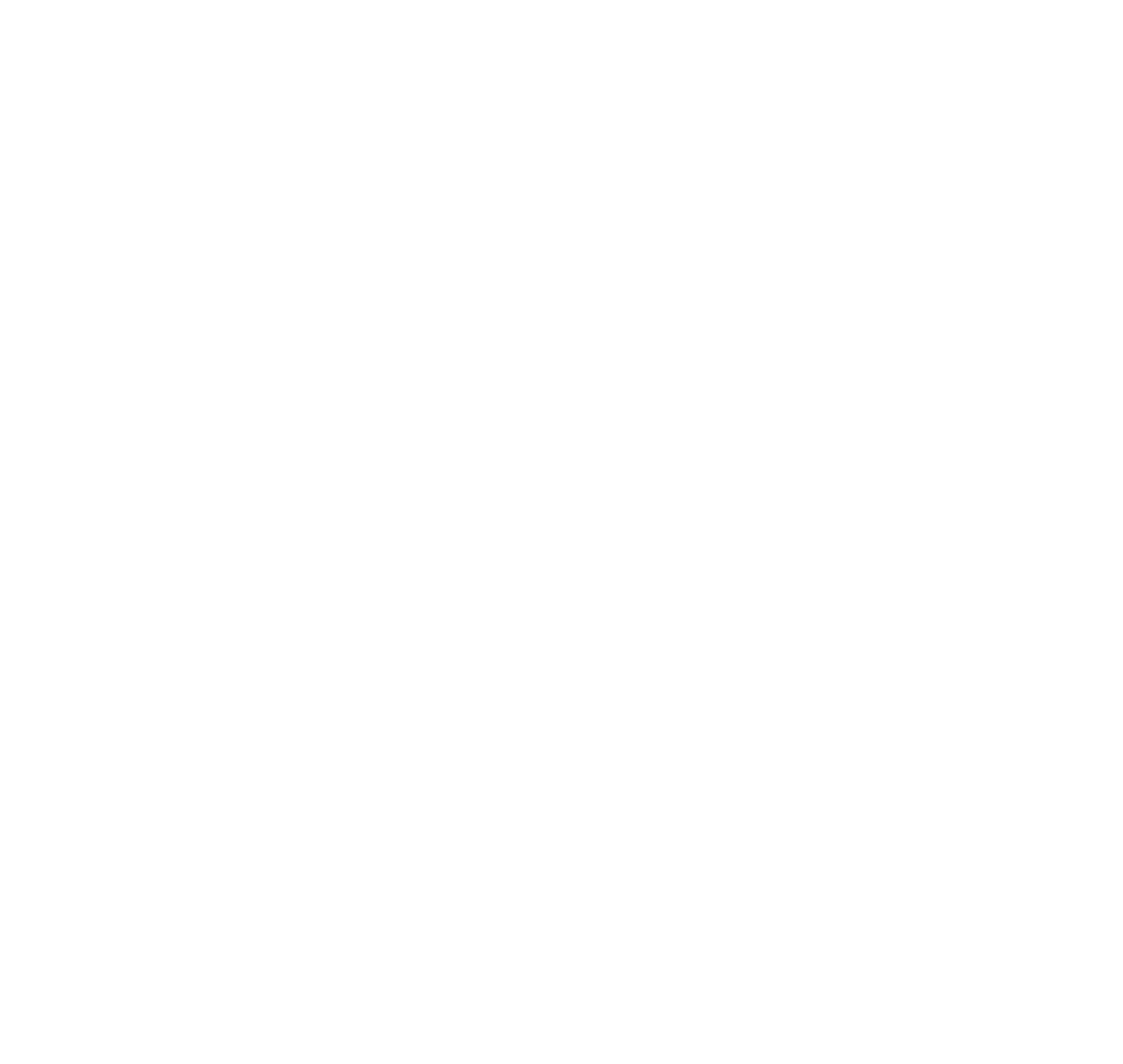 СТРАТЕГИЧЕСКИ ПЛАН
ЕЗФРСР
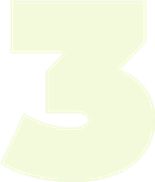 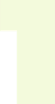 ПЛАЩАНИЯ ЗА ЗЕМЕДЕЛСКИ ЗЕМИ В ЗОНИ ОТ НАТУРА 2000
ПРЕДОСТАВЯТ СЕ КОМПЕНСАТОРНИ ПЛАЩАНИЯ ЗА ТРИТЕ ОСНОВНИ ВИДА ЗЕМЕПОЛЗВАНЕ:
- ПАСИЩА, ЛИВАДИ И МЕРИ (ПОСТОЯННО ЗАТРЕВЕНИ ПЛОЩИ);
- ОБРАБОТВАЕМИ ЗЕМИ;
- ТРАЙНИ НАСАЖДЕНИЯ .

ЗЕМЕДЕЛСКИТЕ ЗЕМИ ТРЯБВА ДА ПОПАДАТ В ОБХВАТА НА НАТУРА 2000, ЗА КОИТО ИМА ОДОБРЕНА ЗАПОВЕД ЗА ОБЯВЯВАНЕ И/ИЛИ ПЛАН ЗА УПРАВЛЕНИЕ НА ЗАЩИТЕНА ЗОНА ОТ НАТУРА 2000;
	•     МИНИМАЛНА ПЛОЩ ЗА УЧАСТИЕ В МЯРКАТА – 0,5 ХА
	•   ЗЕМЕДЕЛСКИТЕ СТОПАНИ ТРЯБВА ДА СПАЗВАТ ВСИЧКИ РЕЖИМИ И ВЪВЕДЕНИ ЗАБРАНИ И ОГРАНИЧЕНИЯ СЪС ЗАПОВЕДТА/ПЛАНА ЗА УПРАВЛЕНИЕ НА СЪОТВЕТНАТА ЗОНА ОТ НАТУРА 2000, КАТО ПОДПОМАГАНЕТО Е БАЗИРАНО НА ХЕКТАР ЗЕМЕДЕЛСКА ЗЕМЯ ЗА СПАЗВАНЕ НА ЗАБРАНИТЕ И ОГРАНИЧЕНИЯТА, СВЪРЗАНИ С ИЗВЪРШВАНАТА ЗЕМЕДЕЛСКА ДЕЙНОСТ.
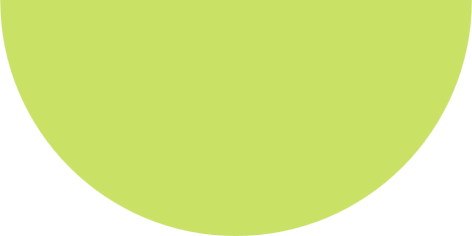 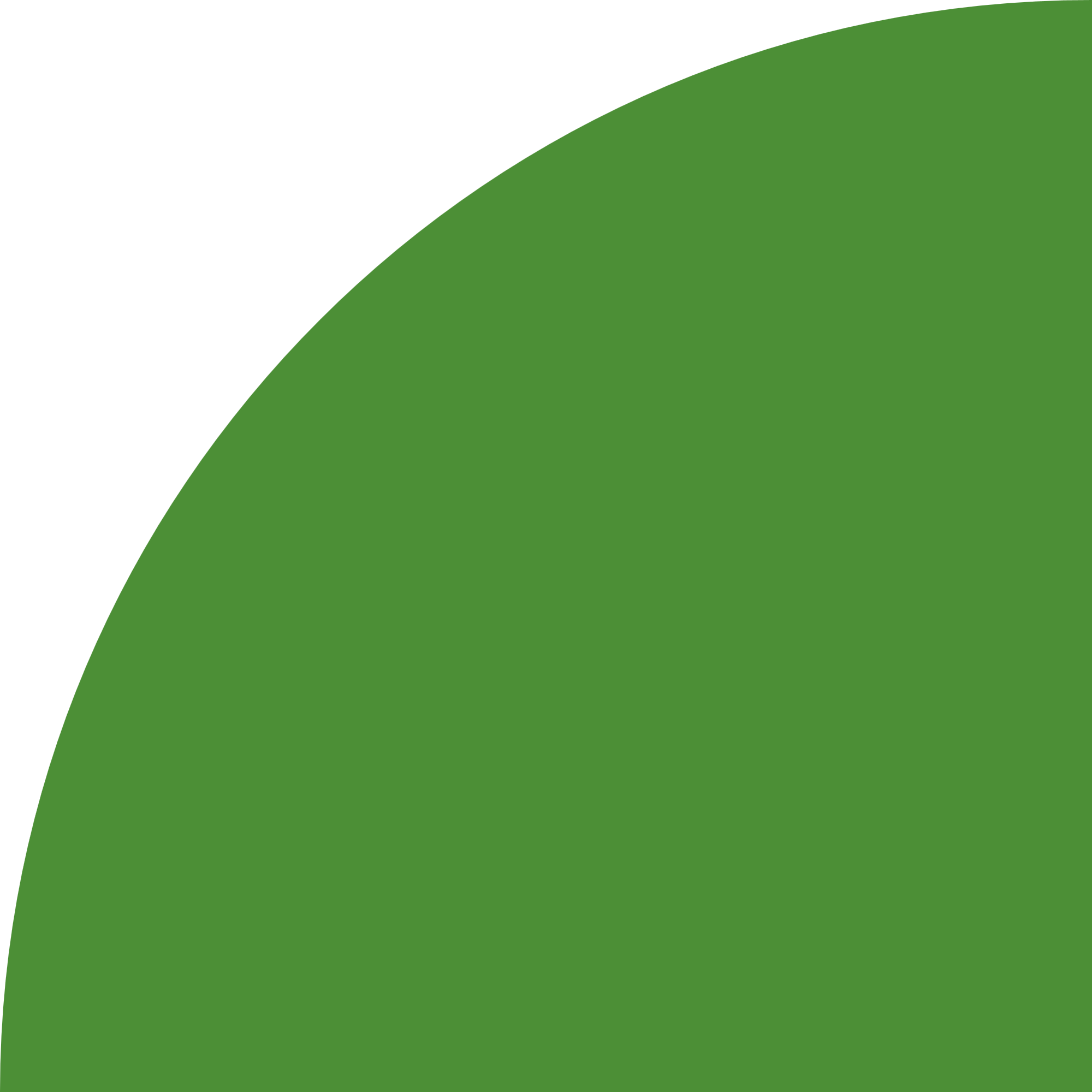 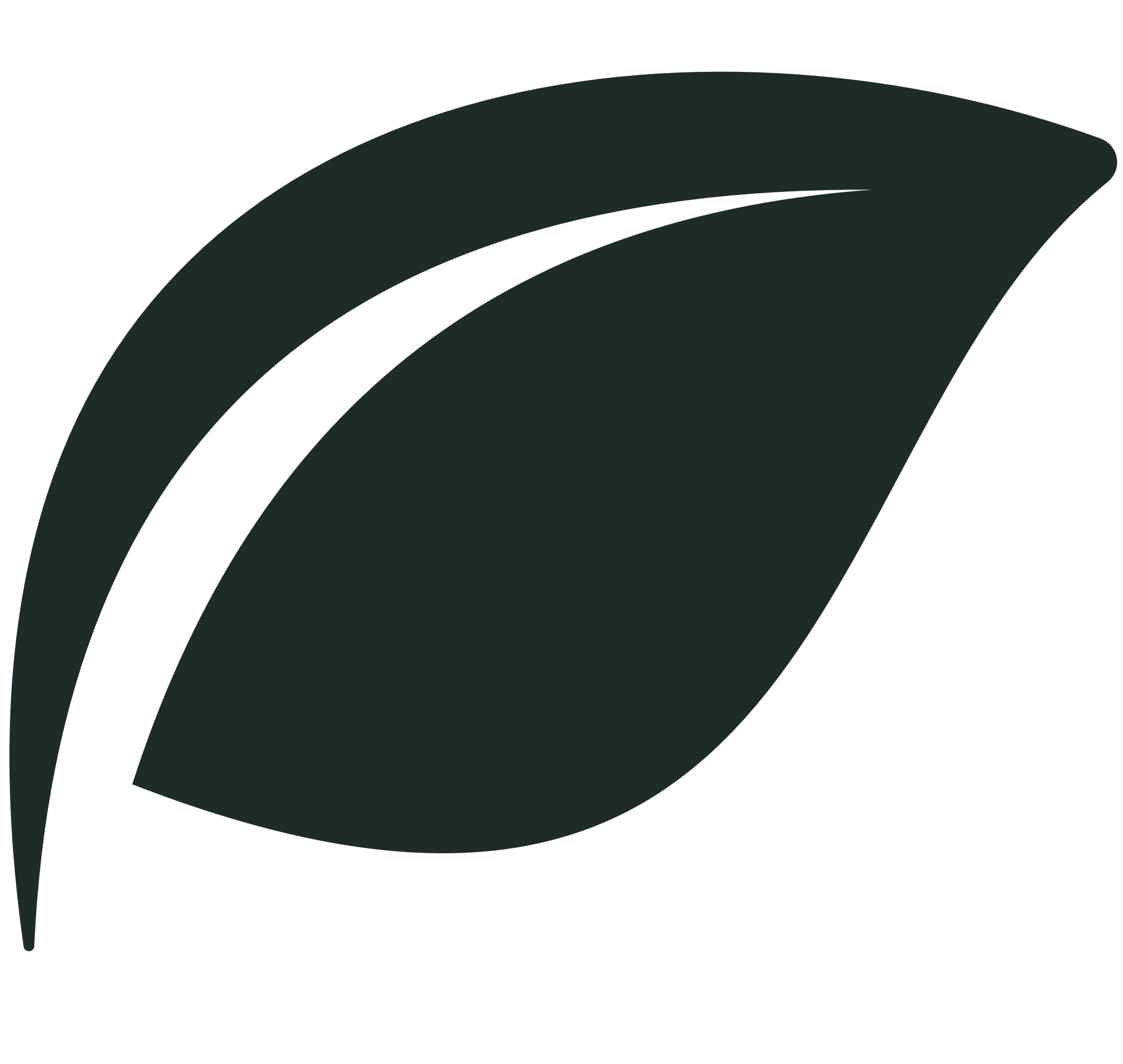 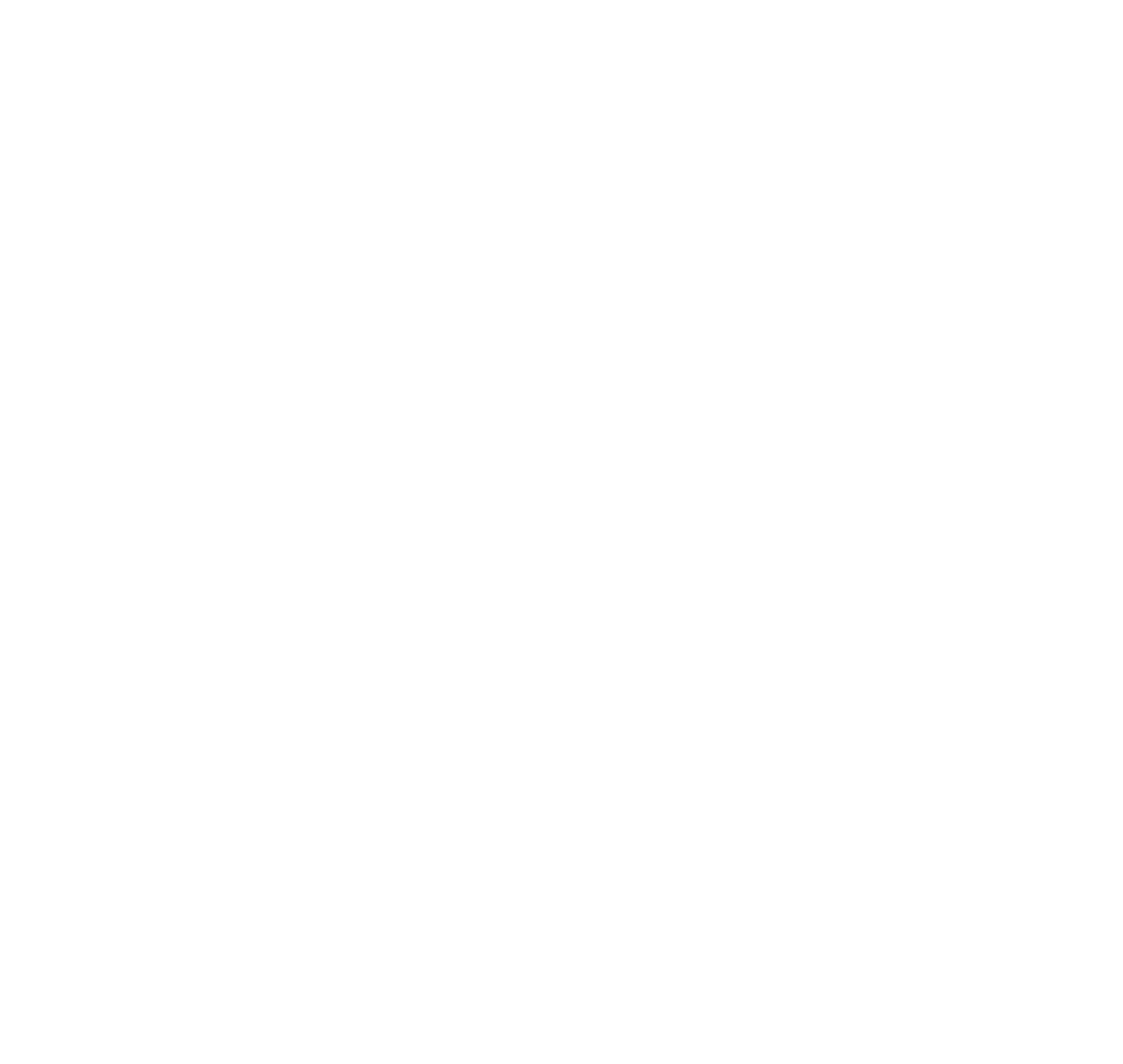 СТРАТЕГИЧЕСКИ ПЛАН
ЕЗФРСР
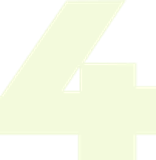 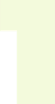 ХУМАННО ОТНОШЕНИЕ
ГОДИШНИТЕ ПЛАЩАНИЯ СЕ ПРЕДОСТАВЯТ ПРИ ПОЕМАНЕ НА ДОБРОВОЛЕН АНГАЖИМЕНТ ЗА ИЗПЪЛНЕНИЕ НА СЛЕДНИТЕ ДЕЙНОСТИ ИЛИ КОМБИНАЦИЯ ОТ ТЯХ, ПРИ ОТГЛЕЖДАНЕ НА ЕПЖ И ДПЖ: 

1) ОСИГУРЯВАНЕ НА БЛАГОПРИЯТНА ЖИЗНЕНА СРЕДА/СВОБОДНА ПОДОВА ПЛОЩ НА ЖИВОТНИТЕ; 
ИЗПЪЛНЕНИЕТО НА ТАЗИ ДЕЙНОСТ ИЗИСКВА ОСИГУРЯВАНЕТО НА СВОБОДНА ПОДОВА ПЛОЩ, НЕ ПО-МАЛКА ОТ 15 % НАД ЗАДЪЛЖИТЕЛНИЯ СТАНДАРТ. 

2) ОСИГУРЯВАНЕ НА СВОБОДНО ОТГЛЕЖДАНЕ НА ОТКРИТО;
ДЕЙНОСТТА СЕ ПРИЛАГА ЗА СЛЕДНИТЕ КАТЕГОРИИ ЖИВОТНИ: 
• ГОВЕДА И БИВОЛИ НАД 6-МЕСЕЧНА ВЪЗРАСТ; 
• ЖИВОТНИ ОТ РОДА НА ОВЦЕТЕ И КОЗИТЕ. 

ЗАЯВЕНИТЕ ПО ДЕЙНОСТТА ЖИВОТНИ СЛЕДВА ПОНЕ 160 ДНИ ГОДИШНО ДА БЪДАТ ОТГЛЕЖДАНИ НА ОТКРИТО, ОТ КОИТО 40 ДНИ МОГАТ ДА БЪДАТ НА ДВОРА, НО МИНИМУМ 120 ДНИ ЗА СВОБОДНО ПАШУВАНЕ. ПАШАТА ОТ ПОНЕ 120 ДНИ В ГОДИНАТА СЕ ИЗВЪРШВА В ПЕРИОДА МЕЖДУ 15 МАРТ И 15 НОЕМВРИ, ПРИ 

СПАЗВАНЕ НА ГЪСТОТА НА ЖИВОТИНСКИТЕ ЕДИНИЦИ НА ЦЯЛАТА ПАСИЩНА ПЛОЩ НА СТОПАНСТВОТО, НА КОЯТО СЕ ИЗВЪРШВА ПАШАТА В ПЕРИОДА НА ИЗВЪРШВАНЕ НА ДЕЙНОСТТА, ДО НЕ ПОВЕЧЕ ОТ 2 ЖЕ/ХЕКТАР. НА ПОНЕ ЕДНО ОТ ВСЯКО 50-ТО ЖИВОТНО ОТ ЗАЯВЕНИТЕ ПО ДЕЙНОСТТА СЕ ПОСТАВЯ УСТРОЙСТВО ПОЗВОЛЯВАЩО ПРОСЛЕДЯВАНЕ НА ДВИЖЕНИЕТО МУ.
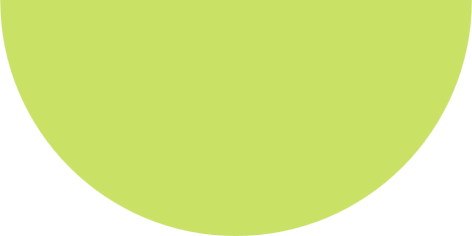 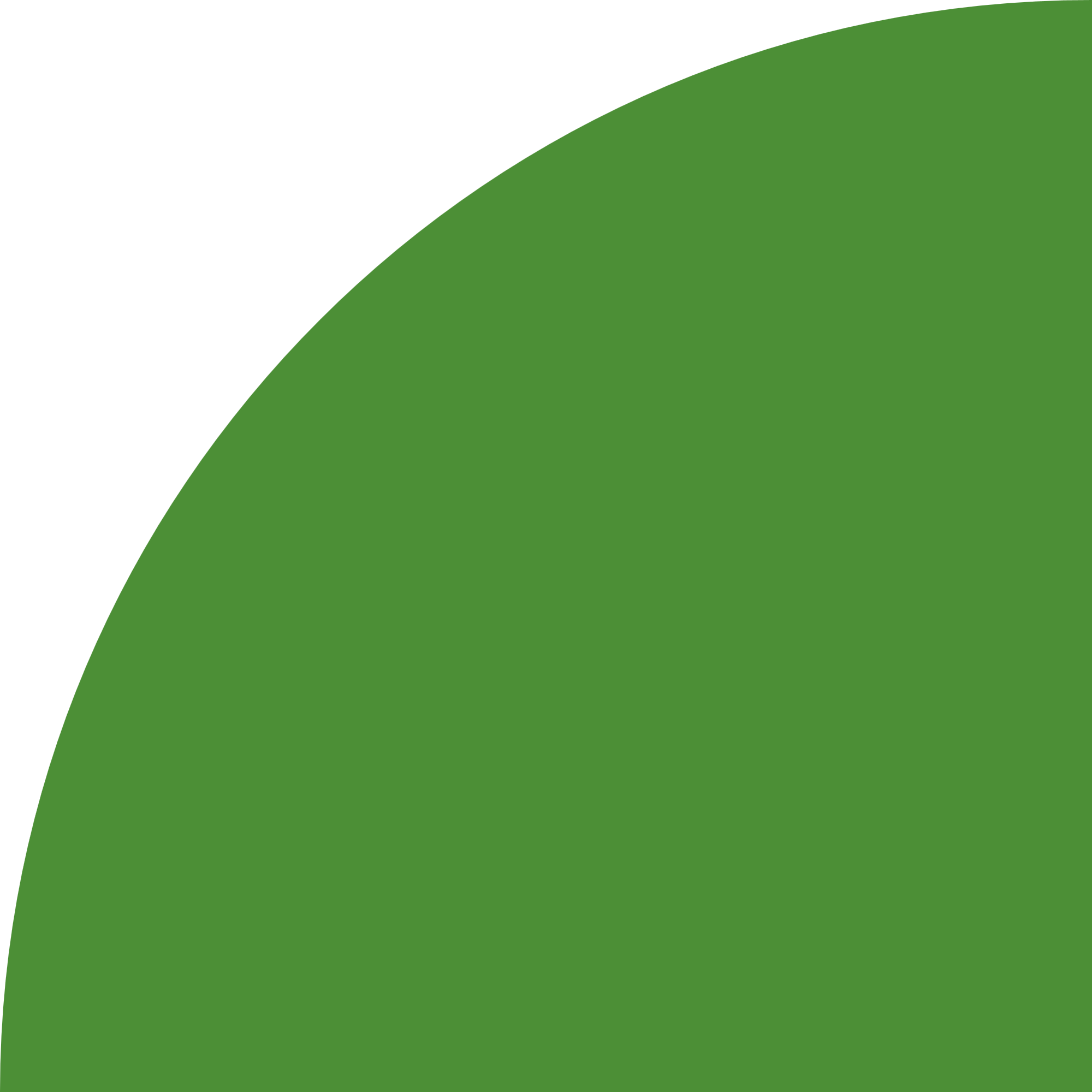 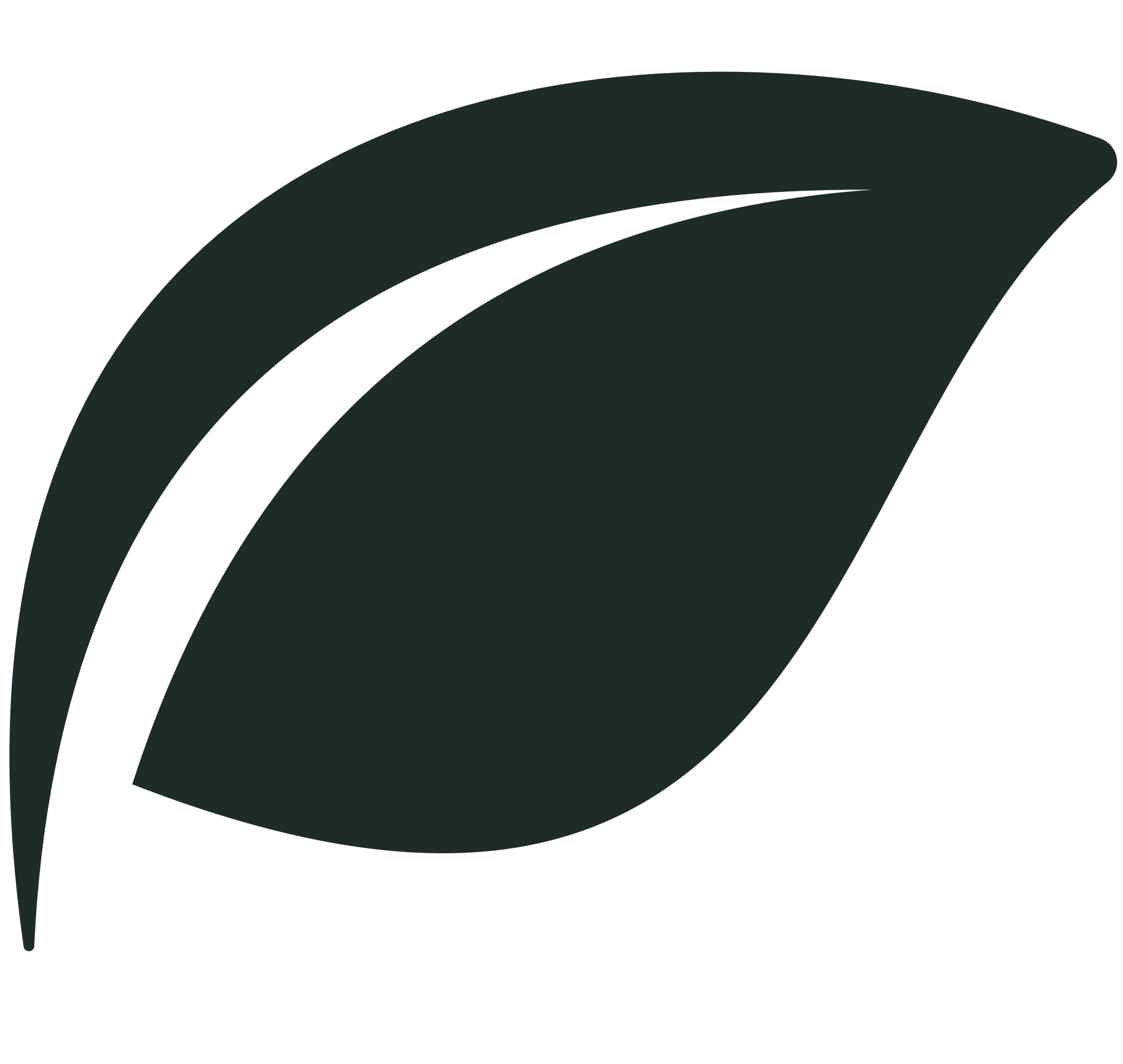 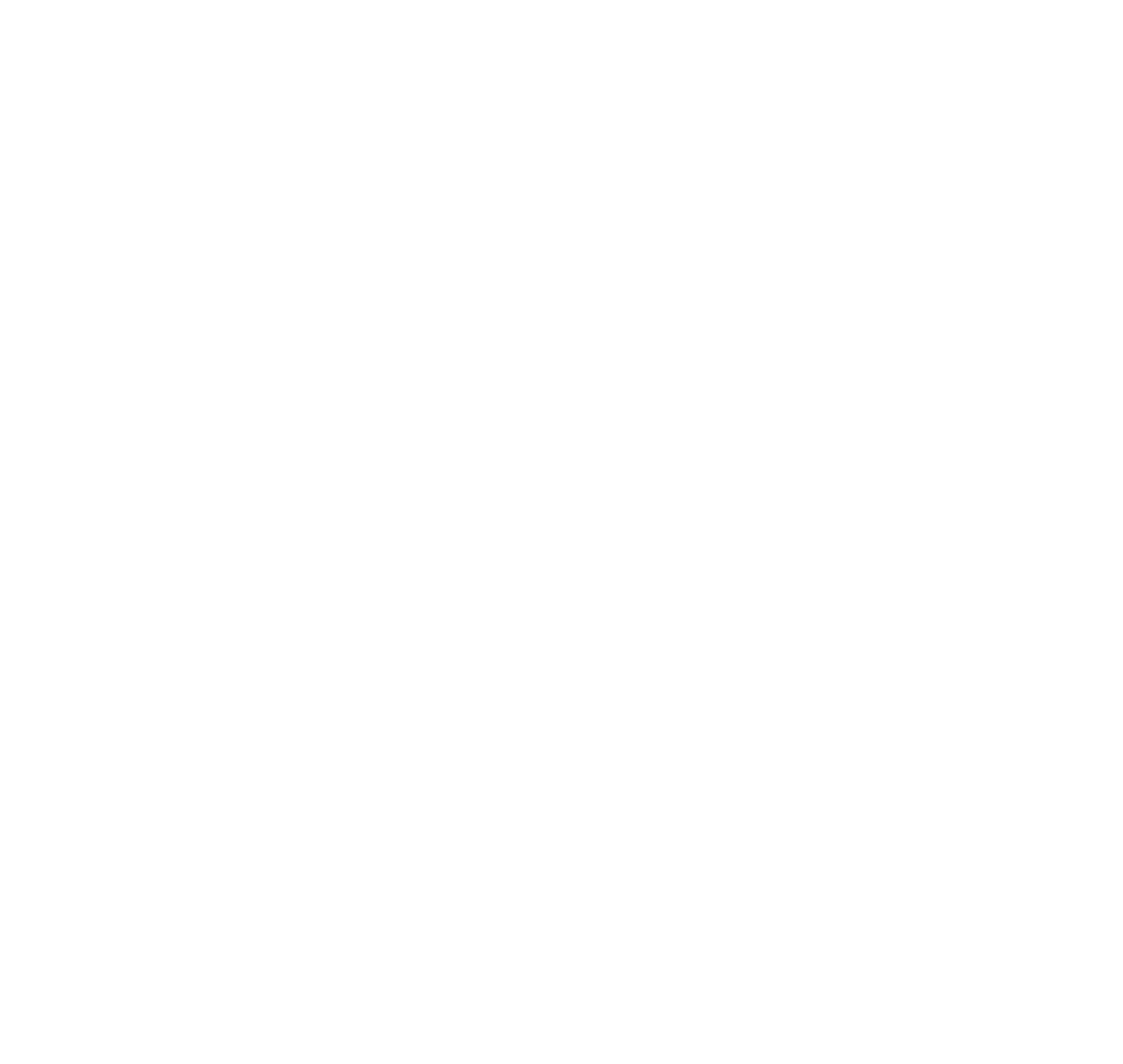 СТРАТЕГИЧЕСКИ ПЛАН
ЕЗФРСР
ХУМАННО ОТНОШЕНИЕ
3)НАМАЛЯВАНЕ УПОТРЕБАТА НА АНТИМИКРОБНИ СРЕДСТВА

ДЕЙНОСТТА ИЗИСКВА ИЗПЪЛНЕНИЕ НА ПРОГРАМА ЗА ПРЕВЕНЦИЯ И КОНТРОЛ НА ЗНАЧИМИТЕ ЗАБОЛЯВАНИЯ НА НИВО ЖИВОТНОВЪДЕН ОБЕКТ. ПОДПОМАГАНЕ ПО ДЕЙНОСТТА СЕ ОТПУСКА ЗА ПОКРИВАНЕ НА ДОПЪЛНИТЕЛНИ РАЗХОДИ ЗА ИМУНОПРОФИЛАКТИЧНИ МЕРОПРИЯТИЯ НА ЗНАЧИМИ БАКТЕРИАЛНИ, КАКТО И ЗНАЧИМИ ВИРУСНИ ЗАБОЛЯВАНИЯ, ПРИЧИНЯВАЩИ ВТОРИЧНИ ИНФЕКЦИИ, ЗА КОИТО ИМА ОДОБРЕНИ ВАКСИНИ, НО СЪЩИТЕ НЕ ПОПАДАТ В ОБХВАТА НА МЕРКИТЕ ОТ НАЦИОНАЛНАТА ПРОГРАМА ЗА ПРОФИЛАКТИКА, НАДЗОР, КОНТРОЛ И ЛИКВИДИРАНЕ НА БОЛЕСТИТЕ ПО ЖИВОТНИТЕ, ВКЛЮЧИТЕЛНО ЗООНОЗИТЕ, ФИНАНСИРАНИ ОТ ДЪРЖАВНИЯ БЮДЖЕТ. 
СПИСЪКЪТ НА ТЕЗИ ЗАБОЛЯВАНИЯ И ОДОБРЕНИТЕ ЗА ТЯХ ВАКСИНИ СЕ ИЗГОТВЯ И ПРЕДОСТАВЯ ОТ БЪЛГАРСКАТА АГЕНЦИЯ ПО БЕЗОПАСНОСТ НА ХРАНИТЕ. ПО ДЕЙНОСТТА МОГАТ ДА СЕ ПОКРИВАТ И РАЗХОДИ, СВЪРЗАНИ С ПОСТАВЯНЕ НА ВАКСИНИ, ИЗВЪРШВАНЕ НА ДОПЪЛНИТЕЛНИ ПРЕГЛЕДИ ОТ СТРАНА НА РЕГИСТРИРАНИЯ ВЕТЕРИНАРЕН ЛЕКАР, РАЗХОДИ ЗА ВЗЕМАНЕ НА ПРОБИ ОТ ЖИВОТНИ /ПАРТИДИ ПРОДУКТИ И ДР. 

ЖИВОТНИ ОТ ЕДИН И СЪЩИ ВИД, ЗАЯВЕНИ ПО ИНТЕРВЕНЦИЯ ЗА „БИОЛОГИЧНО ЖИВОТНОВЪДСТВО“ ПО ЧЛ. 31 ИЛИ ЧЛ. 70 ОТ РЕГЛАМЕНТ (ЕС) 2021/2115, НЕ СА ДОПУСТИМИ ЗА ПОДПОМАГАНЕ ПО ИНТЕРВЕНЦИЯТА „ХУМАННО ОТНОШЕНИЕ КЪМ ЖИВОТНИТЕ И АНТИМИКРОБНА РЕЗИСТЕНТНОСТ“.
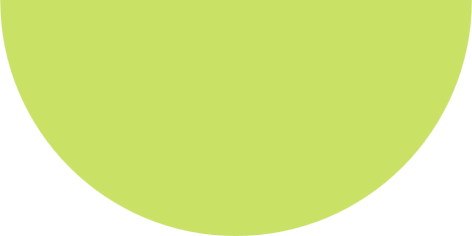 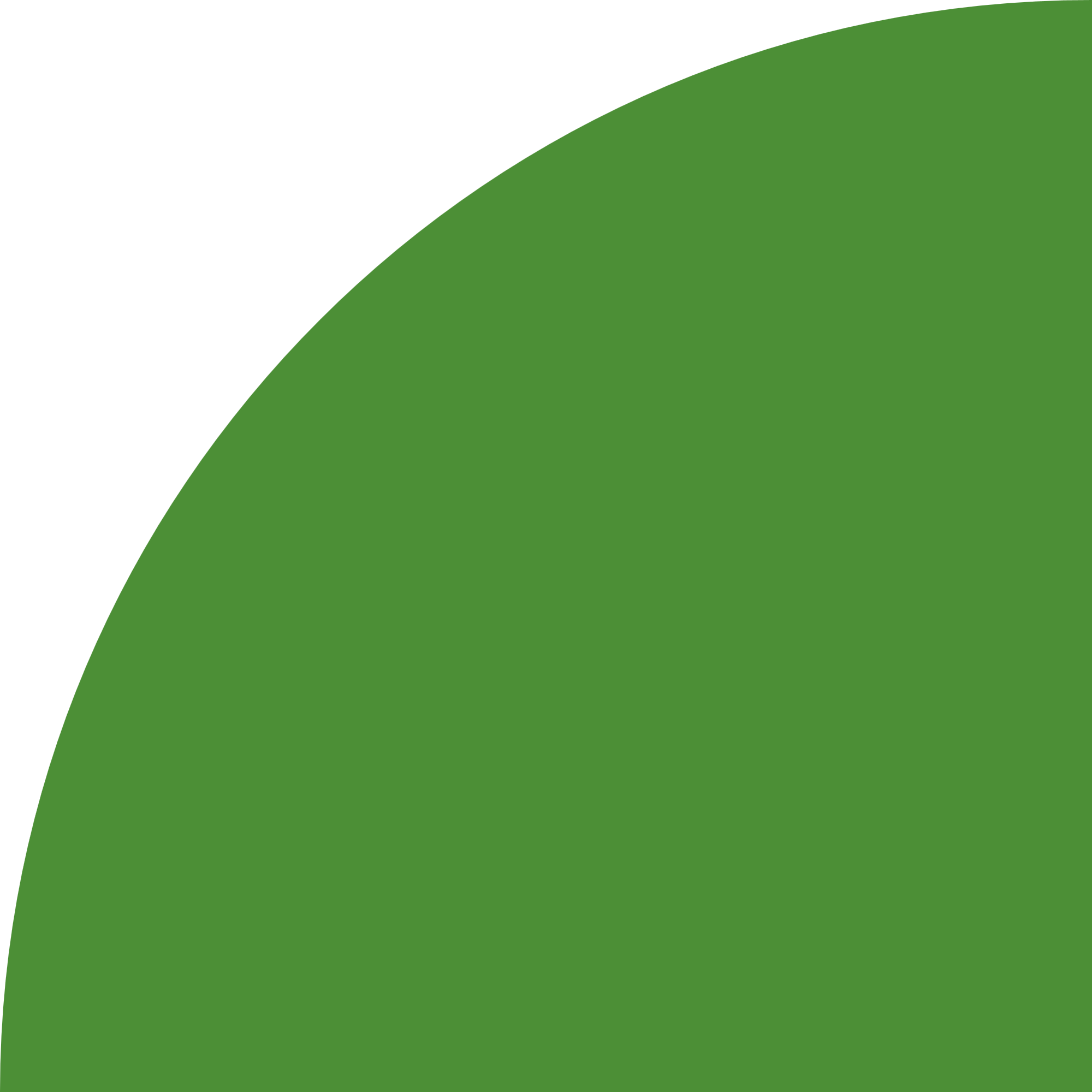 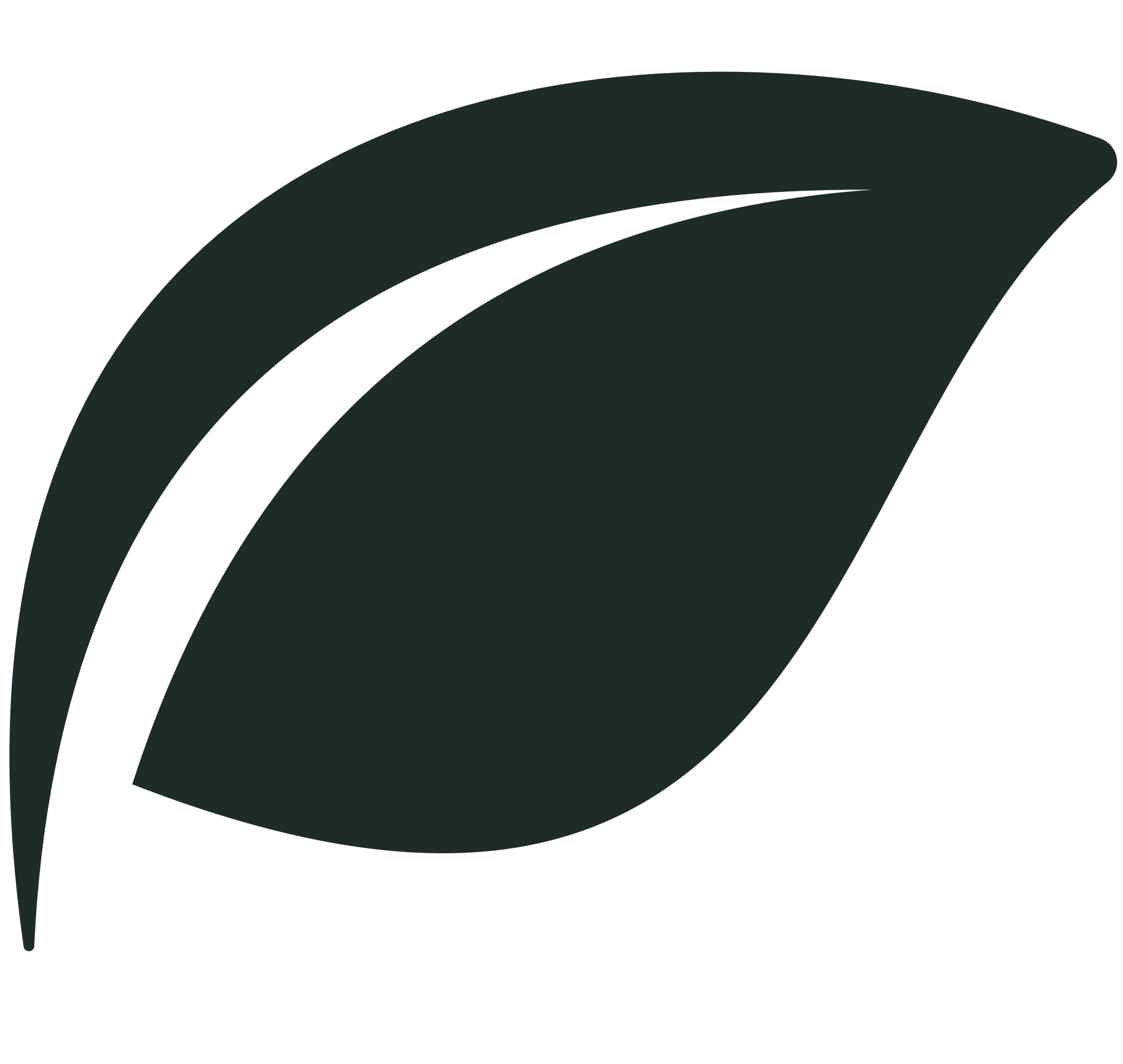 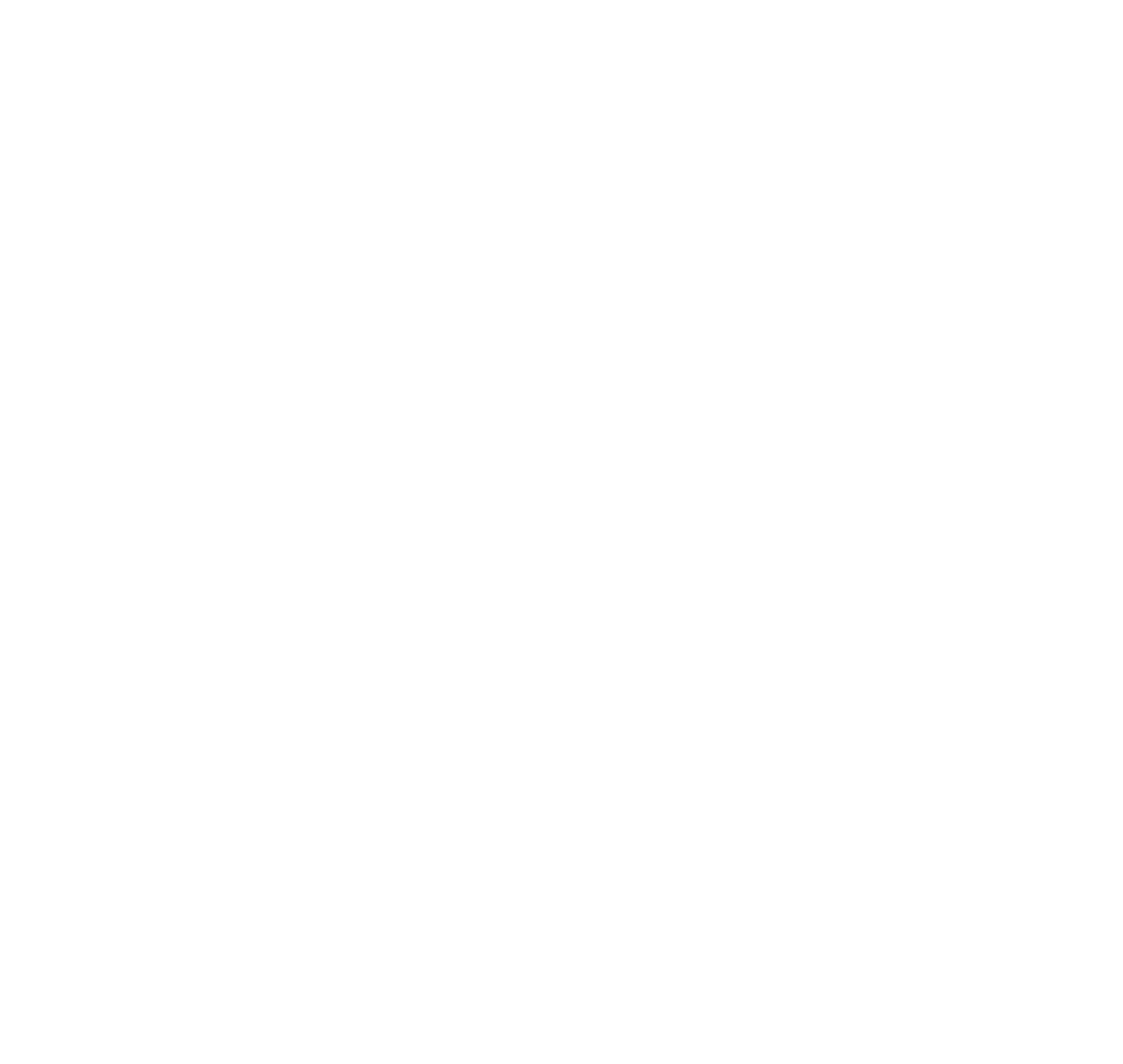 СТРАТЕГИЧЕСКИ ПЛАН
ЕЗФРСР
ХУМАННО ОТНОШЕНИЕ
ПЛАЩАНЕ ЗА ДПЖ ЗА НАМАЛЯВАНЕ НА АМР - 70 ЕВРО/ЖЕ
ПЛАЩАНЕ ЗА ЕПЖ НАД 24 МЕСЕЦА ЗА НАМАЛЯВАНЕ НА АМР - 63 ЕВРО/ЖЕ
ПЛАЩАНЕ ЗА ЕПЖ ОТ 6 М. ДО 24 М. ЗА НАМАЛЯВАНЕ НА АМР - 44 ЕВРО/ЖЕ
ПЛАЩАНЕ ЗА НАМАЛЯВАНЕ НА АМР ЗА ТЕЛЕТА - 38 ЕВРО/ЖЕ
ПЛАЩАНЕ ЗА ДПЖ ЗА СВОБОДНА ПОДОВА ПЛОЩ - 103 ЕВРО/ЖЕ
ПЛАЩАНЕ ЗА ДПЖ ЗА СВОБОДНО ОТГЛЕЖДАНЕ НА ОТКРИТО - 31 ЕВРО/ЖЕ
ПЛАЩАНЕ ЗА ЕПЖ НАД 24 МЕСЕЦА ЗА СВОБОДНА ПОДОВА ПЛОЩ - 91 ЕВРО/ЖЕ
ПЛАЩАНЕ ЗА ЕПЖ ОТ 6 М. ДО 24 М. ЗА СВОБОДНА ПОДОВА ПЛОЩ - 63 ЕВРО/ЖЕ
ПЛАЩАНЕ ЗА ЕПЖ ЗА СВОБОДНО ОТГЛЕЖДАНЕ НА ОТКРИТО - 36 ЕВРО/ЖЕ
ПЛАЩАНЕ ЗА СВОБОДНА ПОДОВА ПЛОЩ ЗА ТЕЛЕТА - 54 ЕВРО/ЖЕ
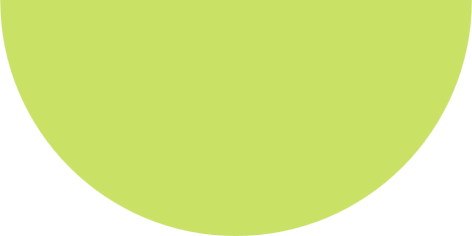 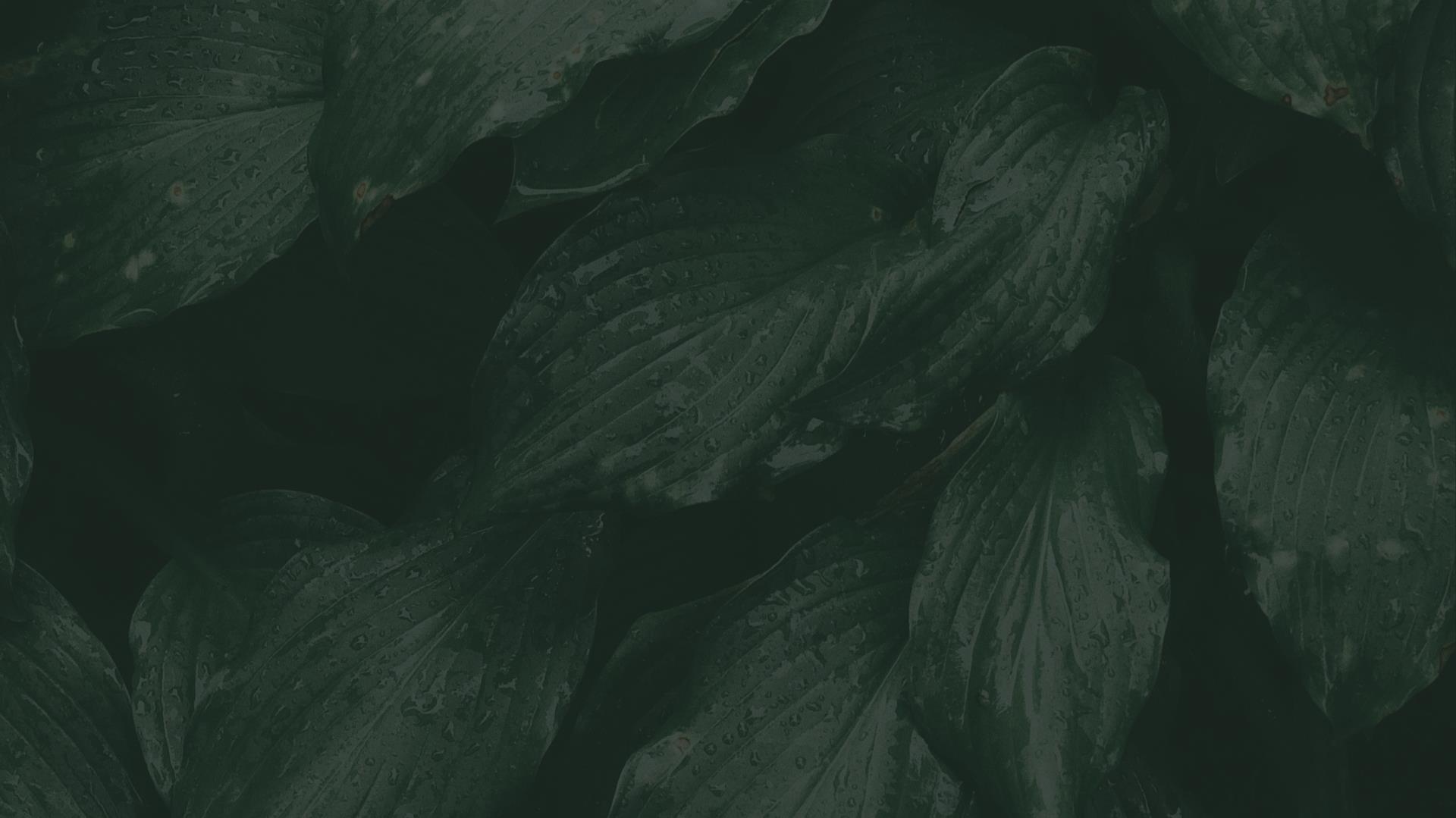 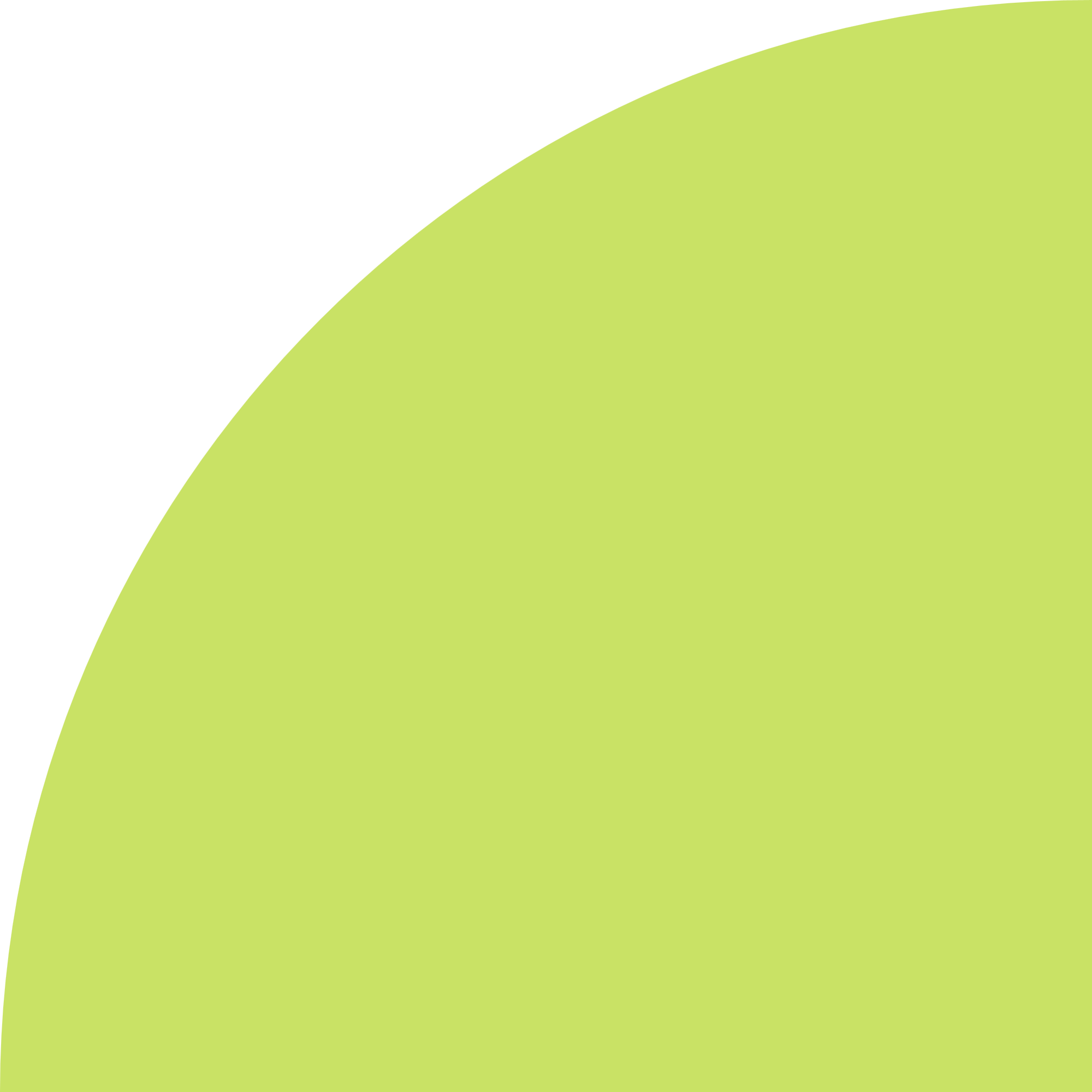 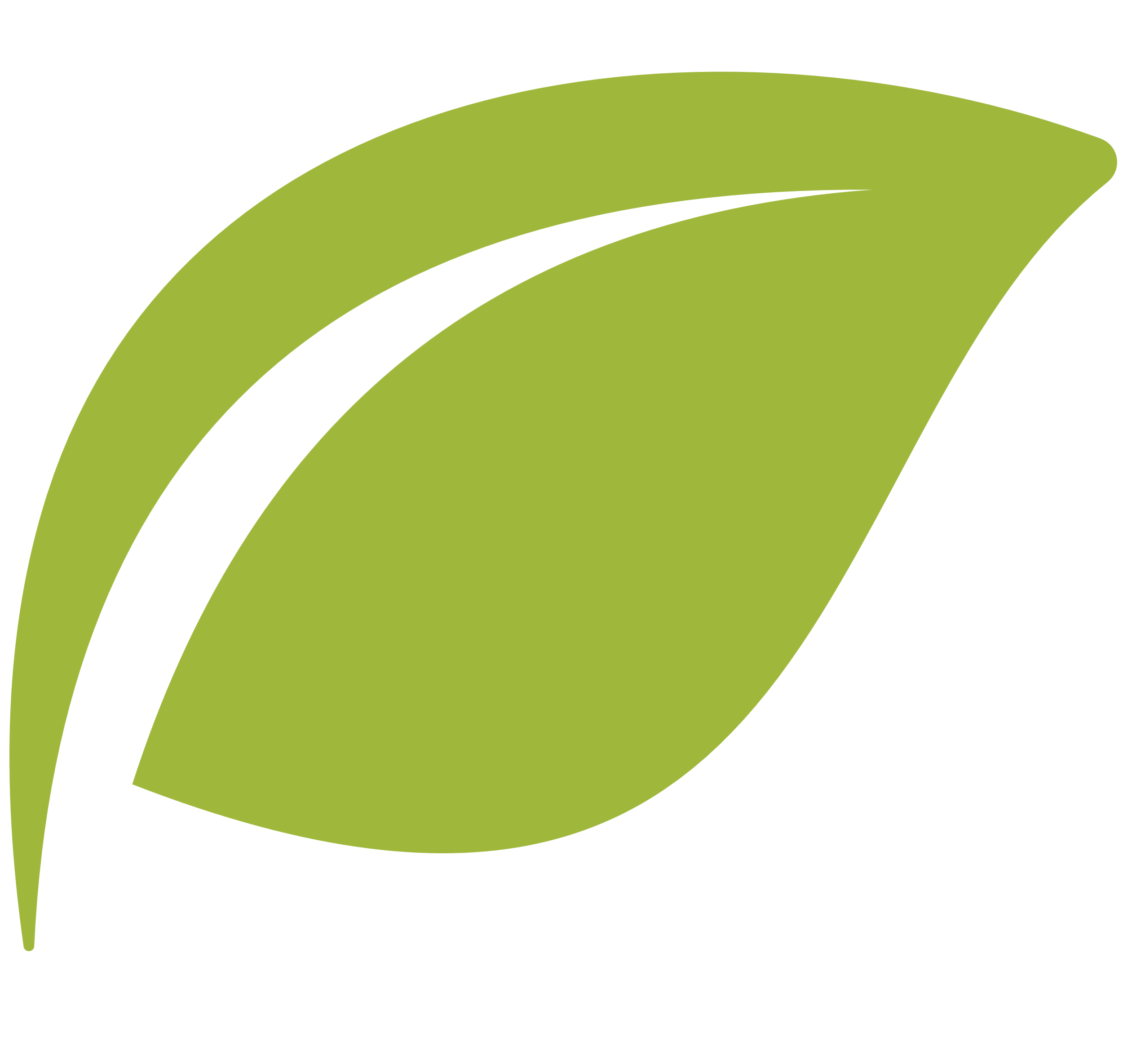 СТРАТЕГИЧЕСКИ ПЛАН
ЕЗФРСР
УСТАНОВЯВАНЕ НА МЛАДИ ЗЕМЕДЕЛСКИ СТОПАНИ И СТАРТИРАНЕ НА СТОПАНСКА ДЕЙНОСТ В СЕЛСКИТЕ РАЙОНИ
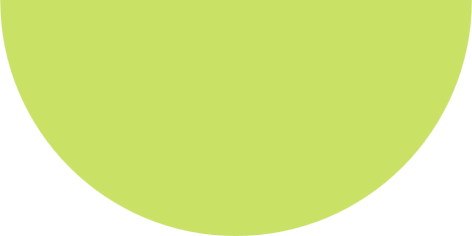 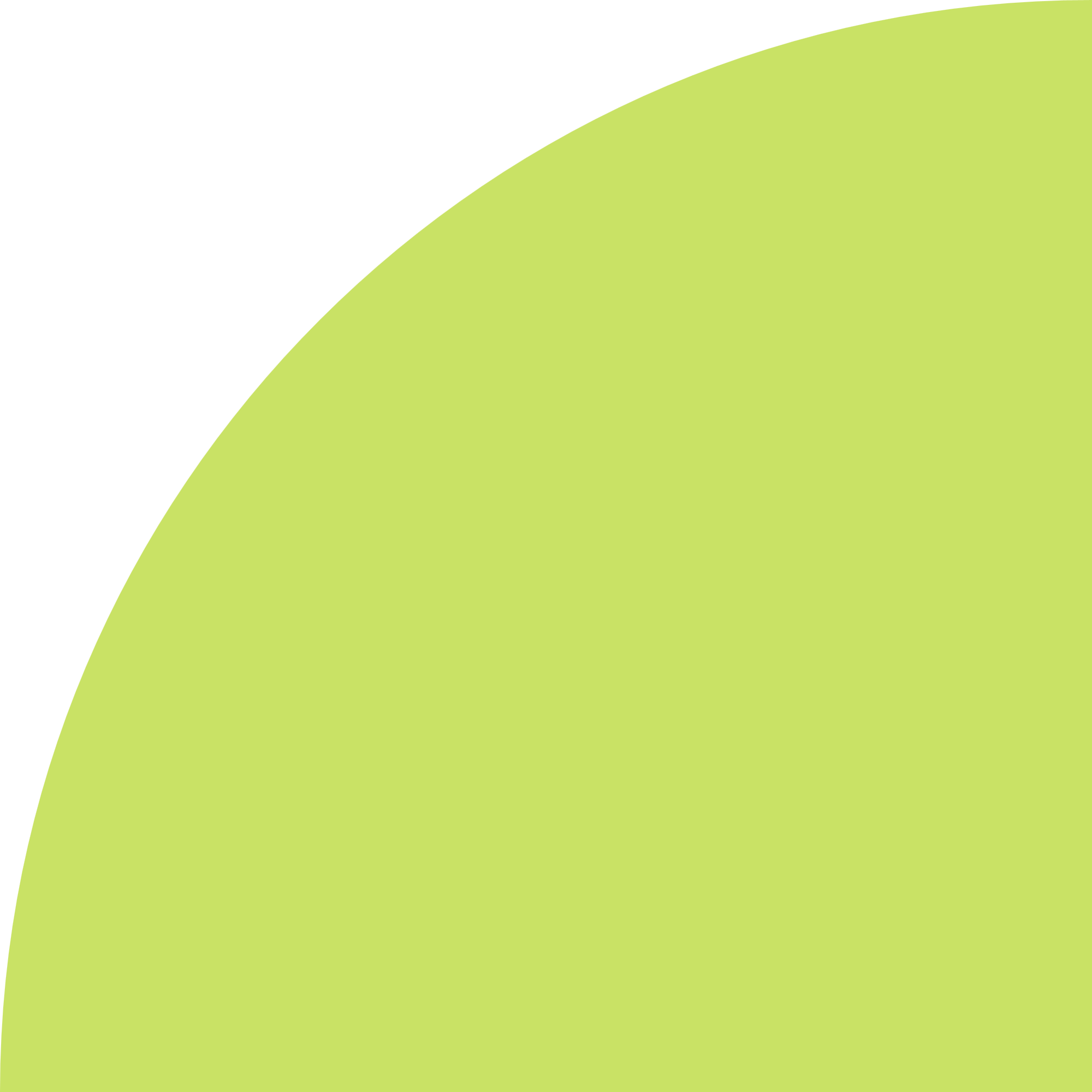 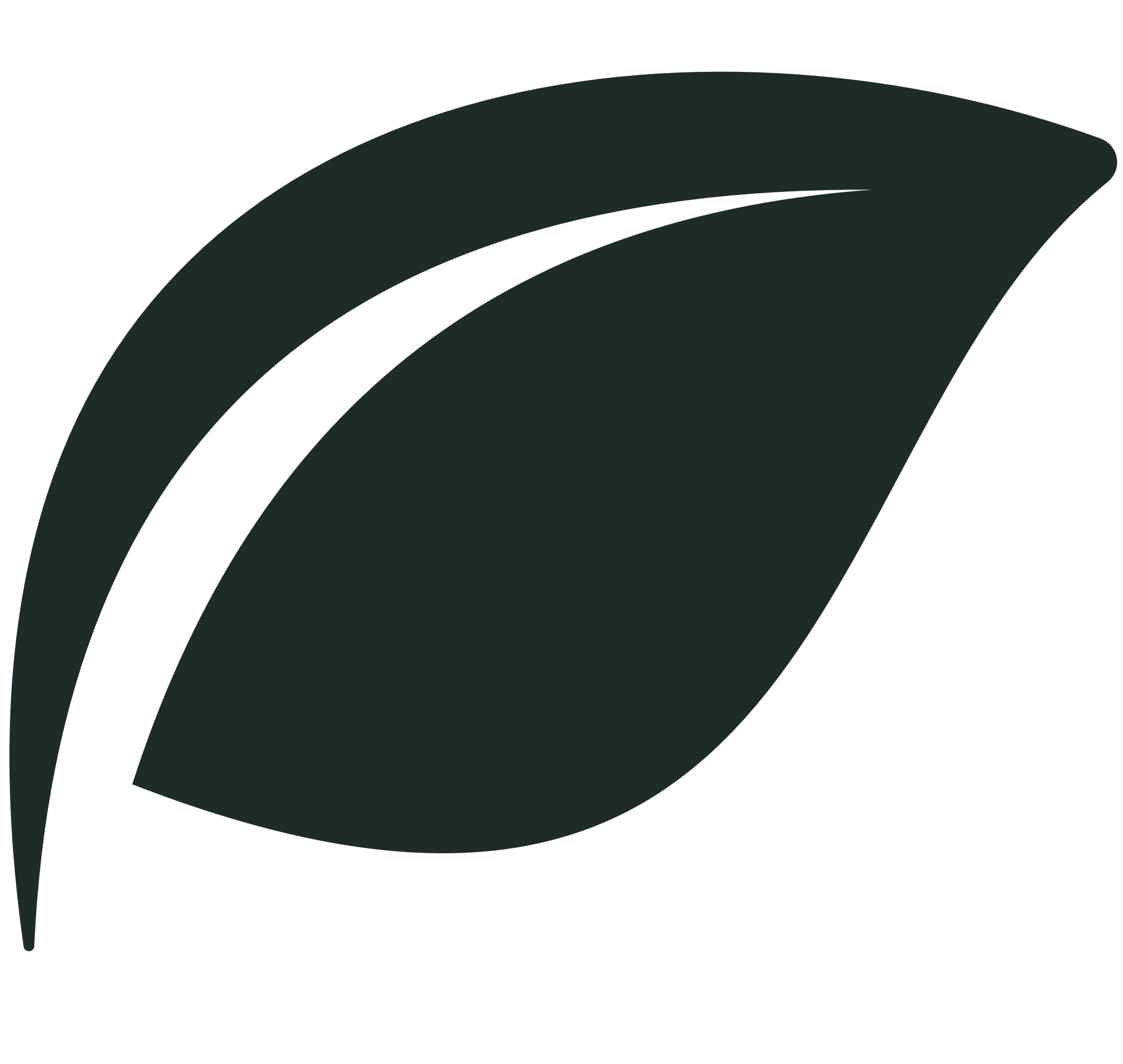 ЕЗФРСР
СТРАТЕГИЧЕСКИ ПЛАН
СТАРТОВА ПОМОЩ ЗА УСТАНОВЯВАНЕ НА МЛАДИ ЗЕМЕДЕЛСКИ СТОПАНИ В СЕЛСКОТО СТОПАНСТВО - БЮДЖЕТ     158 716 488  ЕВРО
ПОДКРЕПАТА Е В РАЗМЕР НА 30 000 ЕВРО ЗА ЕДНО ЗЕМЕДЕЛСКО СТОПАНСТВО;
• Подкрепата се отпуска под формата на безвъзмездна финансова помощ и се изплаща на два етапа:
• 15 000 евро: след одобрение на проектното предложение;
• 15 000 евро: след установяване на правилното изпълнение на бизнес плана.

ПОДПОМАГАТ СЕ ЗС, КОИТО ОТГОВАРЯТ НА СЛЕДНИТЕ ИЗИСКВАНИЯ:
· ВЪЗРАСТ ОТ 18 ДО 40 ГОДИНИ КЪМ ДАТАТА НА ПОДАВАНЕ НА ИСКАНЕТО ЗА ПОДПОМАГАНЕ;
· ДА СА ЕДНОЛИЧНИ СОБСТВЕНИЦИ НА ЗЕМЕДЕЛСКОТО СТОПАНСТВО;
  ДА ИМАТ ПРОФЕСИОНАЛНИ УМЕНИЯ И ПОЗНАНИЯ ЗА ИЗВЪРШВАНЕ НА СЕЛСКОСТОПАНСКИ И СВЪРЗАНИ СЪС СЕЛСКОТО СТОПАНСТВО ДЕЙНОСТИ;
· ИКОНОМИЧЕСКИ РАЗМЕР НА СТОПАНСТВАТА В ГРАНИЦИТЕ ОТ НАД 8 000 ДО 20 000 ЕВРО СПО, ВКЛ.
 БИЗНЕС ПЛАНЪТ е с период за изпълнение до 36 месеца;

С ИЗПЪЛНЕНИЕТО НА БИЗНЕС ПЛАНА ТРЯБВА ДА СЕ ОСИГУРИ УВЕЛИЧЕНИЕ НА ИКОНОМИЧЕСКИЯ РАЗМЕР НА СТОПАНСТВОТО С НАЙ – МАЛКО 4 000 ЕВРО СПО. ЗА СТОПАНСТВА, КОИТО УВЕЛИЧАВАТ ИКОНОМИЧЕСКИЯ СИ РАЗМЕР НА СТОПАНСТВОТО САМО С: ПЧЕЛНИ СЕМЕЙСТВА, ЕДРИ ИЛИ ДРЕБНИ ПРЕЖИВНИ ЖИВОТНИ ЗА МЛЯКО ИЛИ МЕСО С БИЗНЕС ПЛАНА ТРЯБВА ДА СЕ ОСИГУРИ УВЕЛИЧЕНИЕ НА ИКОНОМИЧЕСКИЯ РАЗМЕР НА СТОПАНСТВОТО С НАЙ – МАЛКО 2 500 ЕВРО СПО.
С ИЗПЪЛНЕНИЕТО НА БИЗНЕС ПЛАНА ТРЯБВА ДА СЕ ОСИГУРИ ВЪВЕЖДАНЕ В ЕКСПЛОАТАЦИЯ В СТОПАНСТВОТО НА ИНВЕСТИЦИЯ В МАШИНИ, ИЛИ СЪОРЪЖЕНИЯ, ИЛИ ОБОРУДВАНЕ, ИЛИ ИЗВЪРШВАНЕ НА СТРОИТЕЛНО МОНТАЖНИ РАБОТИ ИЛИ ЗЕМЕДЕЛСКА ЗЕМЯ СВЪРЗАНИ С ДЕЙНОСТТА НА ЗЕМЕДЕЛСКОТО СТОПАНСТВО НА СТОЙНОСТ НЕ ПО – МАЛКА ОТ 35% ОТ РАЗМЕРА НА ПОЛУЧЕНОТО ПЪРВО ПЛАЩАНЕ
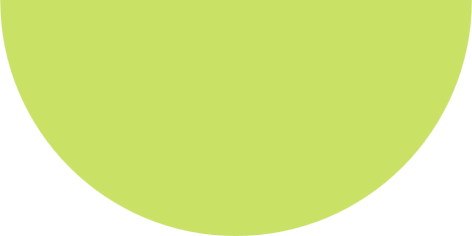 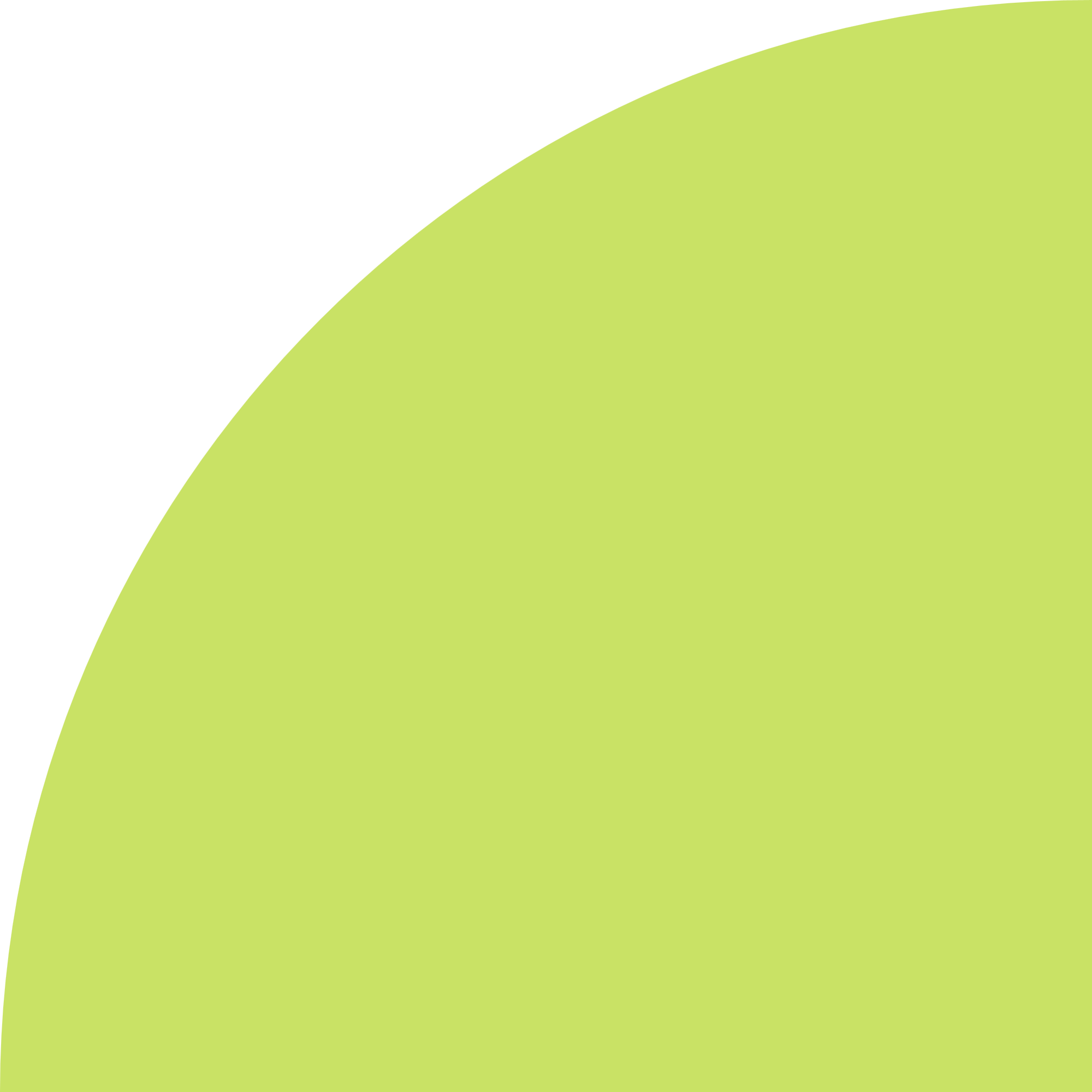 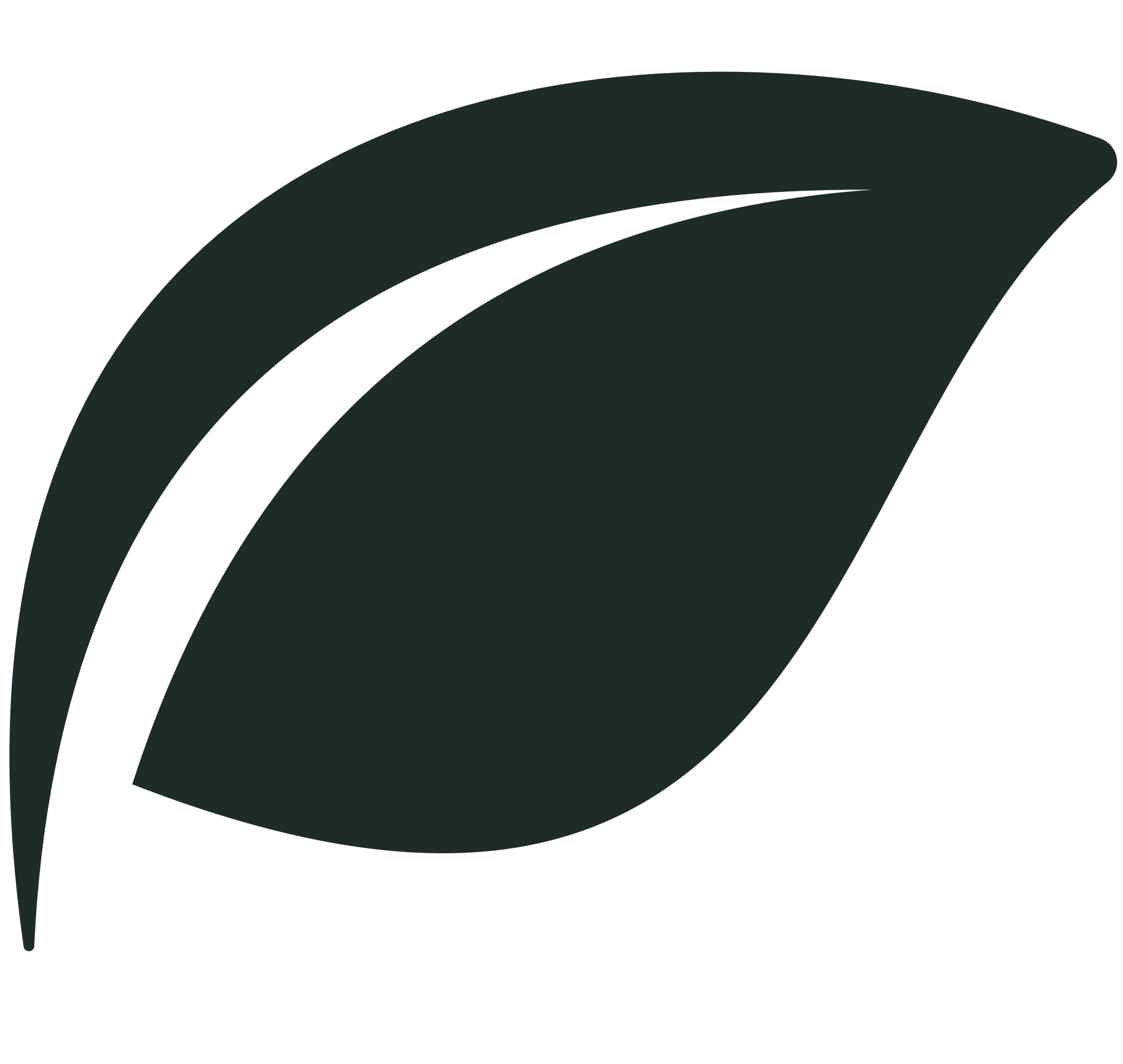 СТРАТЕГИЧЕСКИ ПЛАН
ЕЗФРСР
ПОДПОМАГАНЕ НА МНОГО МАЛКИ ЗЕМЕДЕЛСКИ СТОПАНСТВА БЮДЖЕТ     70 540 660 ЕВРО
ПОДПОМАГАНЕТО В РАМКИТЕ НА ИНТЕРВЕНЦИЯТА СЕ ПРЕДОСТАВЯ ПОД ФОРМАТА НА ЕДНОКРАТНА СУМА ЗА ПЕРИОДА НА ИЗПЪЛНЕНИЕ НА БИЗНЕС ПЛАНА;

· ПОДКРЕПАТА Е В РАЗМЕР НА 20 000 ЕВРО ЗА ЕДНО ЗЕМЕДЕЛСКО СТОПАНСТВО
· ДОПУСТИМИ КАНДИДАТИ – РЕГИСТРИРАНИ ЗЕМЕДЕЛСКИ СТОПАНИ С ИКОНОМИЧЕСКИ РАЗМЕР НА СТОПАНСТВАТА В ГРАНИЦИТЕ ОТ 3 000 ДО  8 000 ЕВРО СПО, ВКЛ.

 С ИЗПЪЛНЕНИЕТО НА БИЗНЕС ПЛАНА ТРЯБВА ДА СЕ ОСИГУРИ УВЕЛИЧЕНИЕ НА ИКОНОМИЧЕСКИЯ РАЗМЕР НА СТОПАНСТВОТО С НАЙ – МАЛКО 3 000 ЕВРО СПО.
ЗА СТОПАНСТВА, КОИТО УВЕЛИЧАВАТ ИКОНОМИЧЕСКИЯ СИ РАЗМЕР НА СТОПАНСТВОТО САМО С: ПЧЕЛНИ СЕМЕЙСТВА И/ИЛИ ЕДРИ ИЛИ ДРЕБНИ ПРЕЖИВНИ ЖИВОТНИ ЗА МЛЯКО ИЛИ МЕСО С БИЗНЕС ПЛАНА ТРЯБВА ДА СЕ ОСИГУРИ УВЕЛИЧЕНИЕ НА ИКОНОМИЧЕСКИЯ РАЗМЕР НА СТОПАНСТВОТО С НАЙ – МАЛКО 2 000 ЕВРО СПО.

С ИЗПЪЛНЕНИЕТО НА БИЗНЕС ПЛАНА ТРЯБВА ДА СЕ ОСИГУРИ ВЪВЕЖДАНЕ В ЕКСПЛОАТАЦИЯ В СТОПАНСТВОТО НА ИНВЕСТИЦИЯ В МАШИНИ, ИЛИ СЪОРЪЖЕНИЯ, ИЛИ ОБОРУДВАНЕ, ИЛИ ИЗВЪРШВАНЕ НА СТРОИТЕЛНО МОНТАЖНИ РАБОТИ ИЛИ ЗЕМЕДЕЛСКА ЗЕМЯ СВЪРЗАНИ С ДЕЙНОСТТА НА ЗЕМЕДЕЛСКОТО СТОПАНСТВО НА СТОЙНОСТ НЕ ПО – МАЛКА ОТ 35% ОТ РАЗМЕРА НА ПОЛУЧЕНОТО ПЪРВО ПЛАЩАНЕ.

ЗЕМЕДЕЛСКИТЕ СТОПАНИ, ЗА КОИТО Е ПРИЛОЖИМО ТРЯБВА ДА ОТГОВАРЯТ НА ИЗИСКВАНИЯТА НА ЗАКОНА ЗА ВЕТЕРИНАРНОМЕДИЦИНСКАТА ДЕЙНОСТ
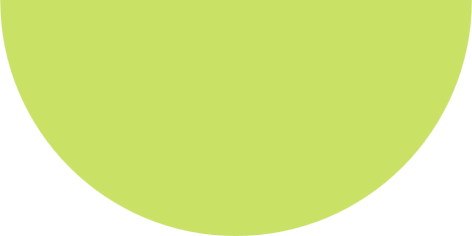 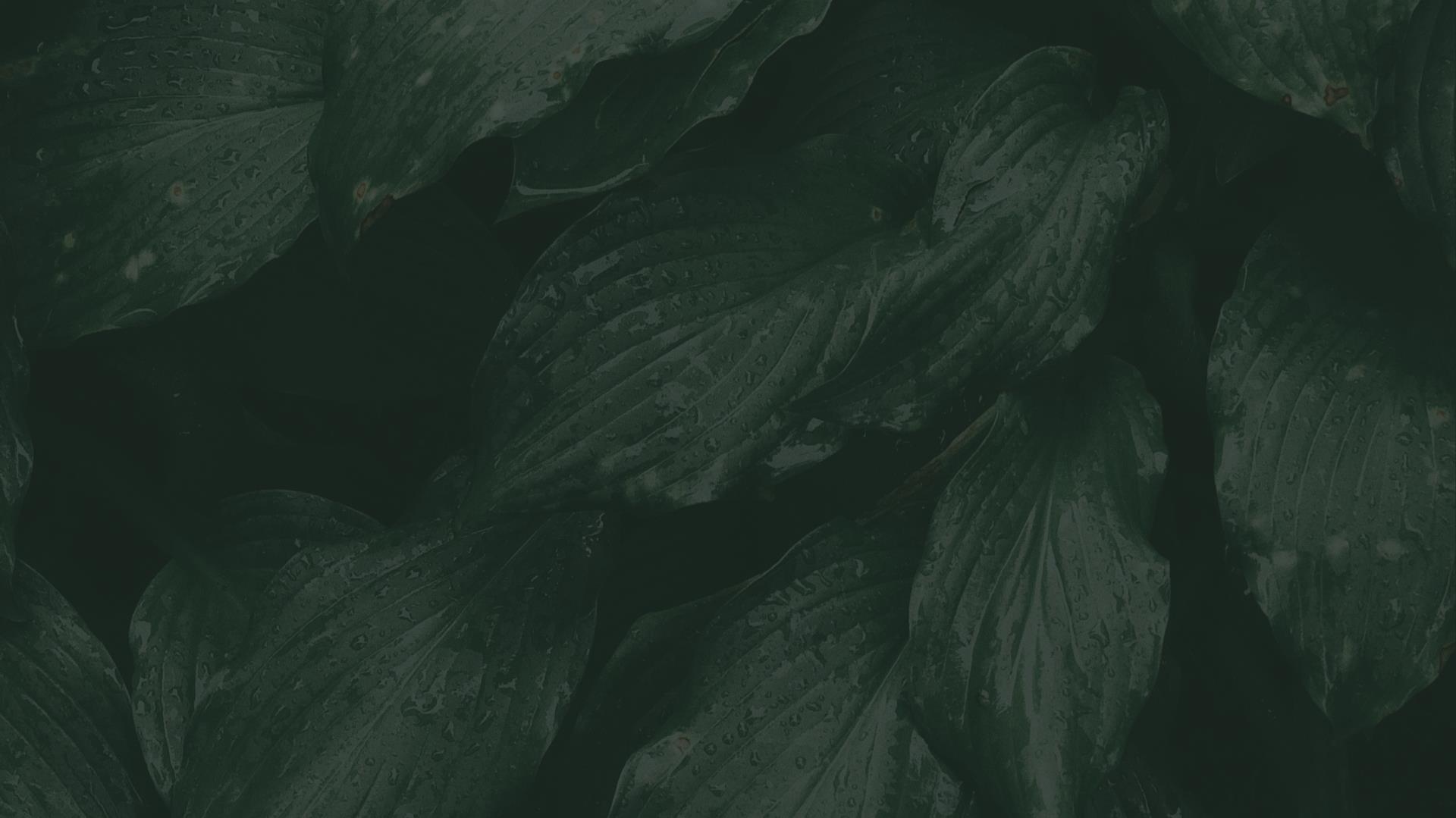 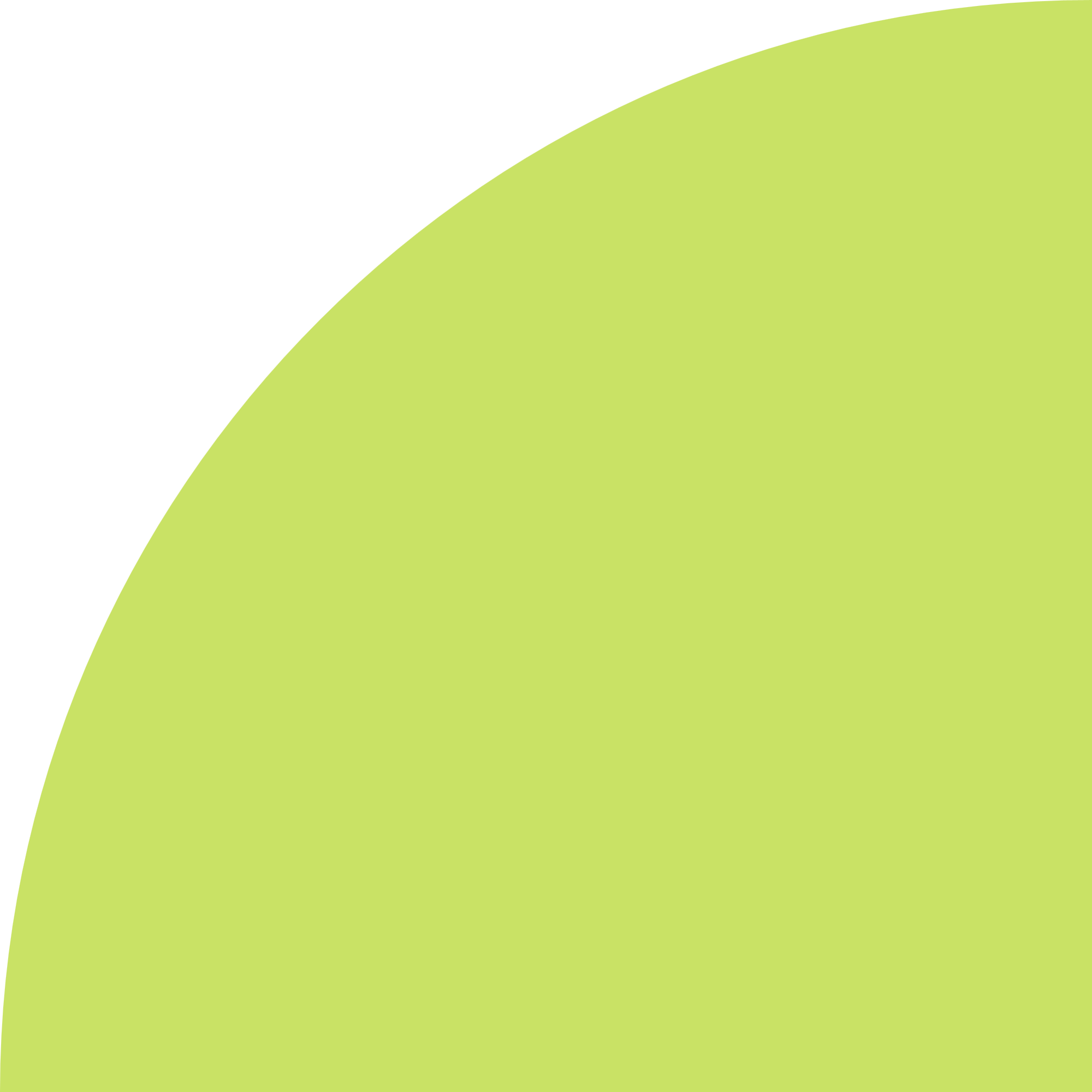 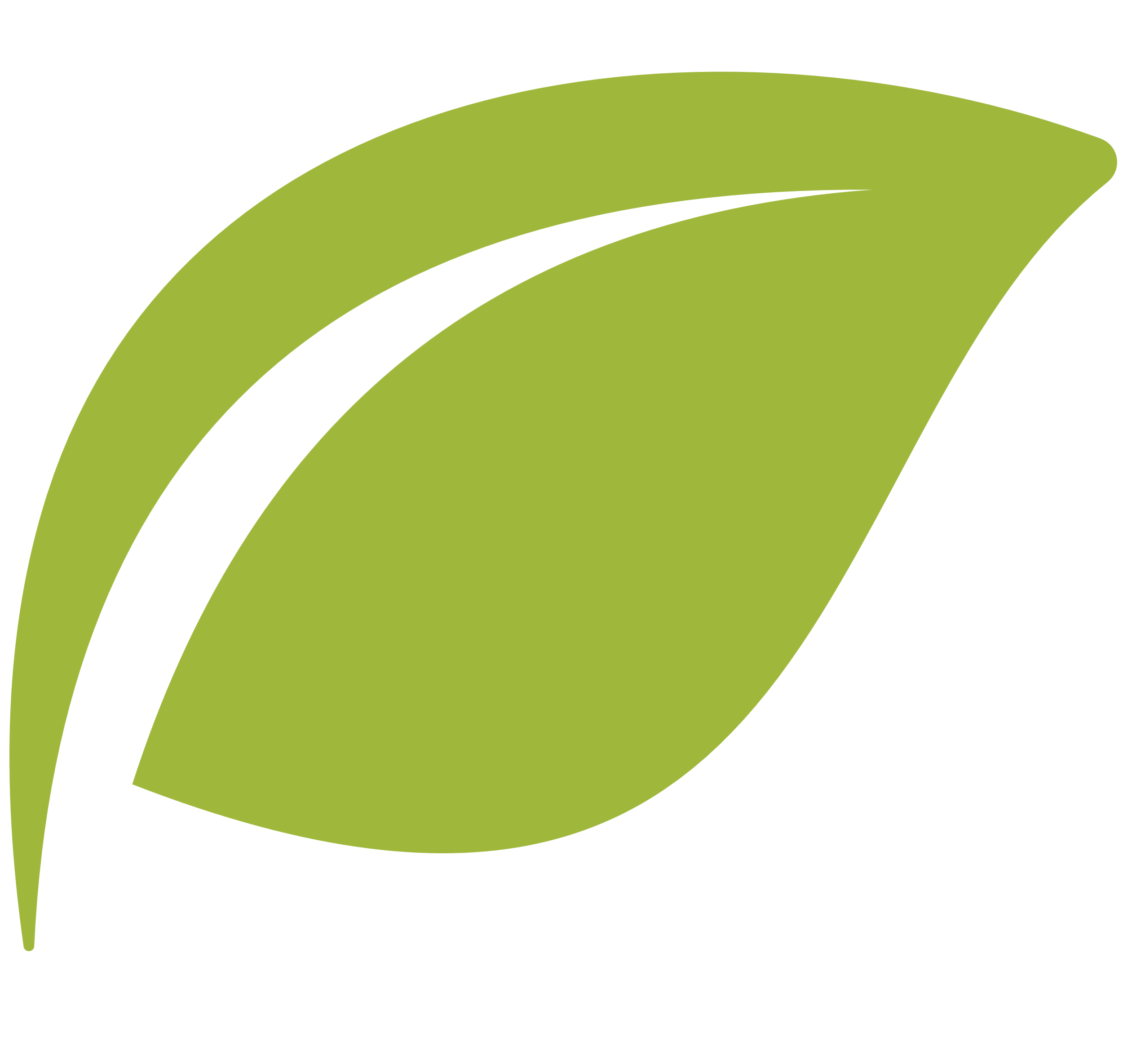 СТРАТЕГИЧЕСКИ ПЛАН
ЕЗФРСР
ИНВЕСТИЦИИ, ВКЛЮЧИТЕЛНО ИНВЕСТИЦИИ В НАПОИТЕЛНИ СИСТЕМИ
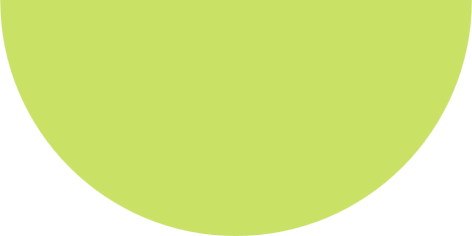 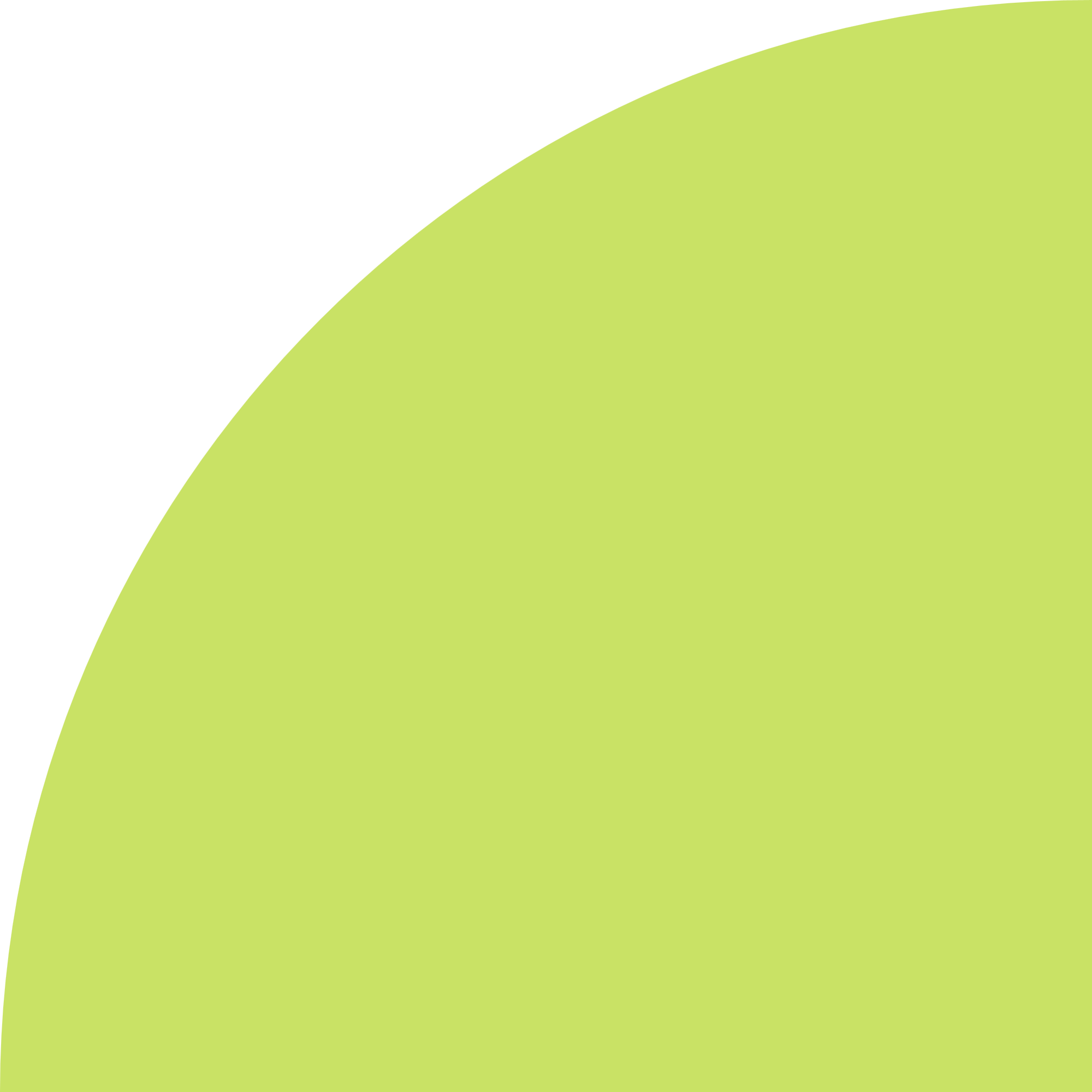 ЕЗФРСР
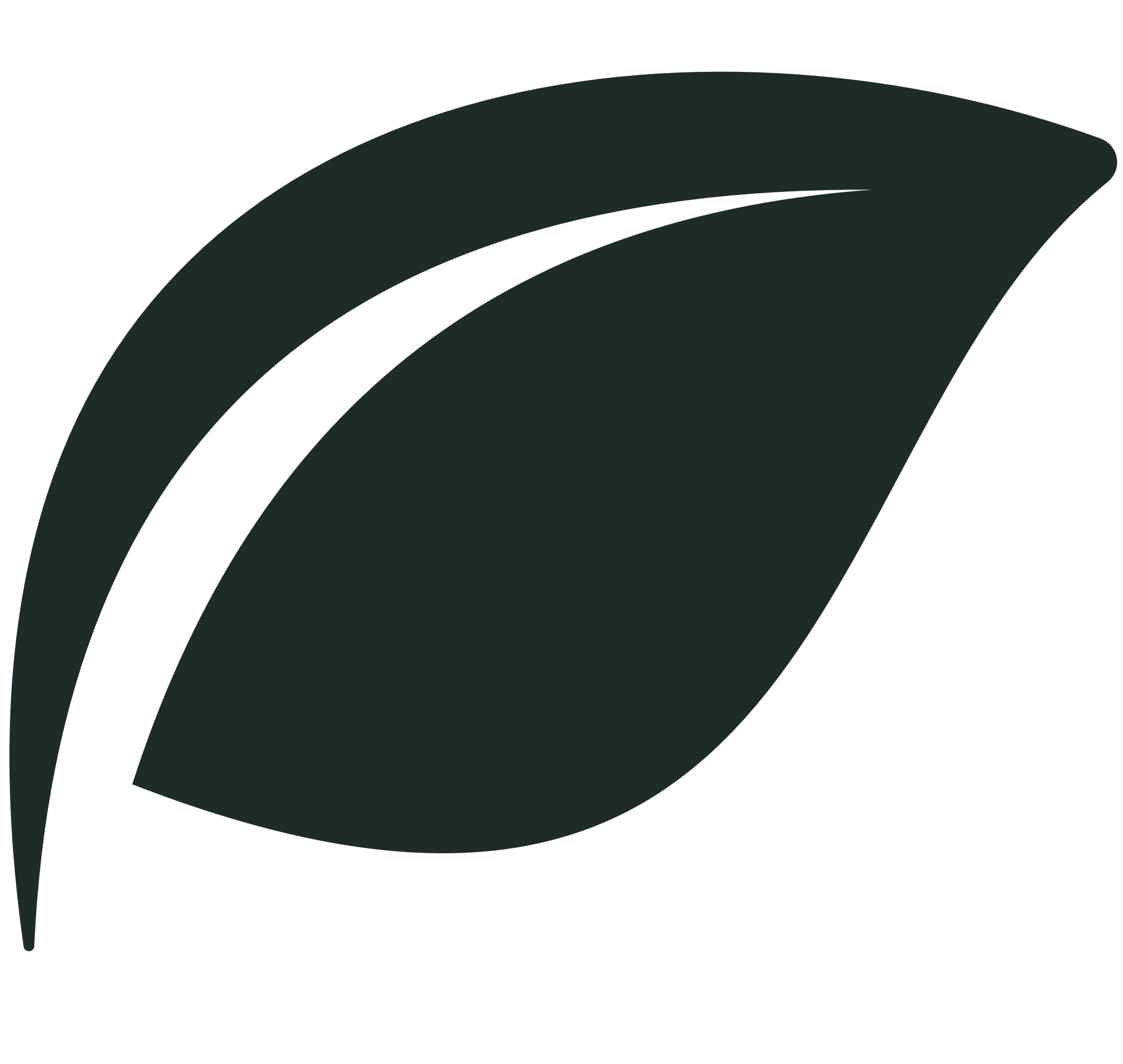 СТРАТЕГИЧЕСКИ ПЛАН
ИНВЕСТИЦИИ
БЮДЖЕТ в ЕВРО
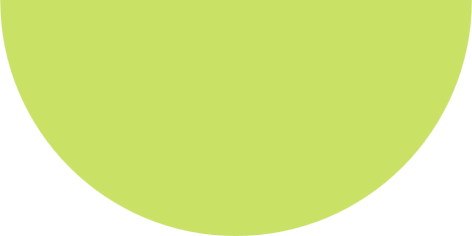 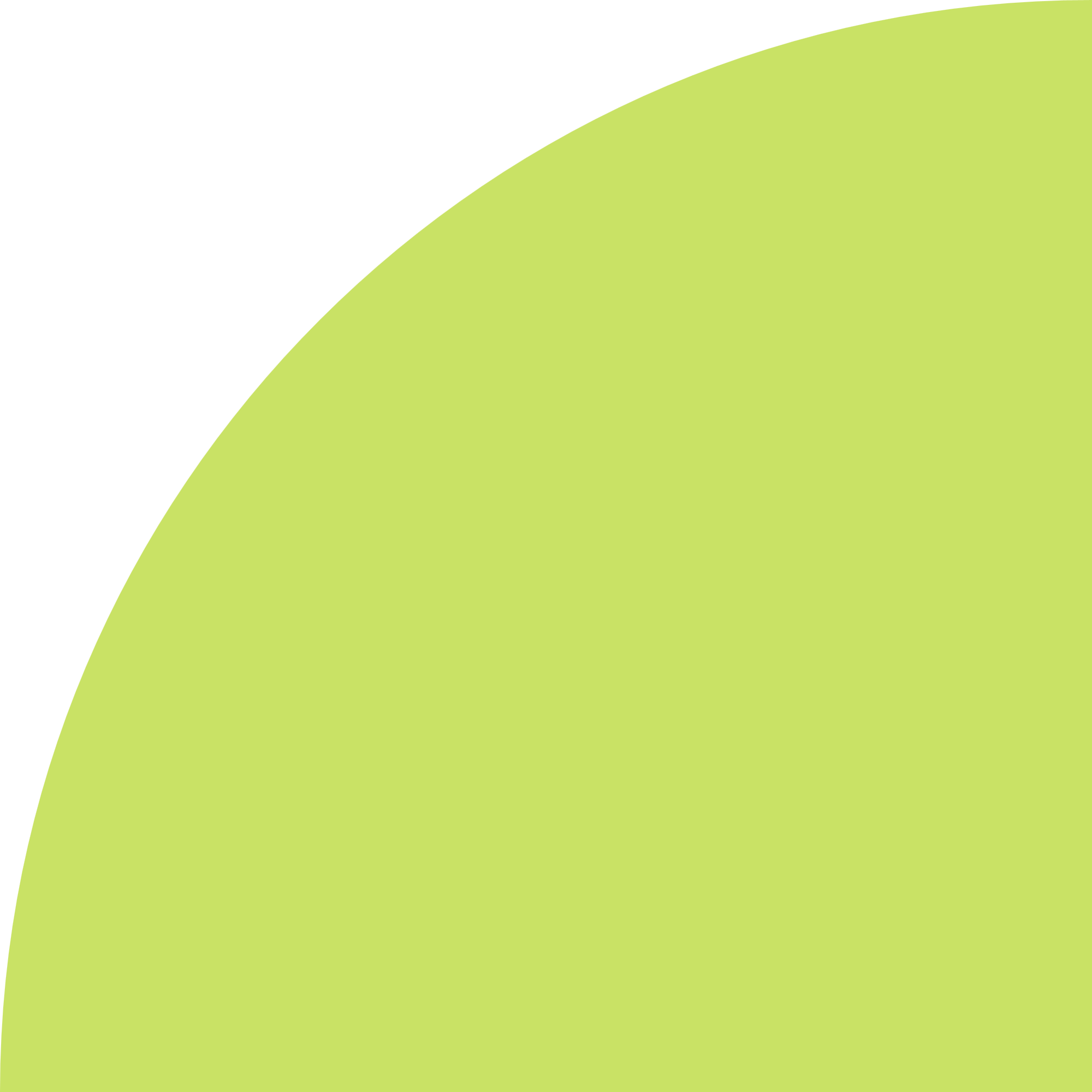 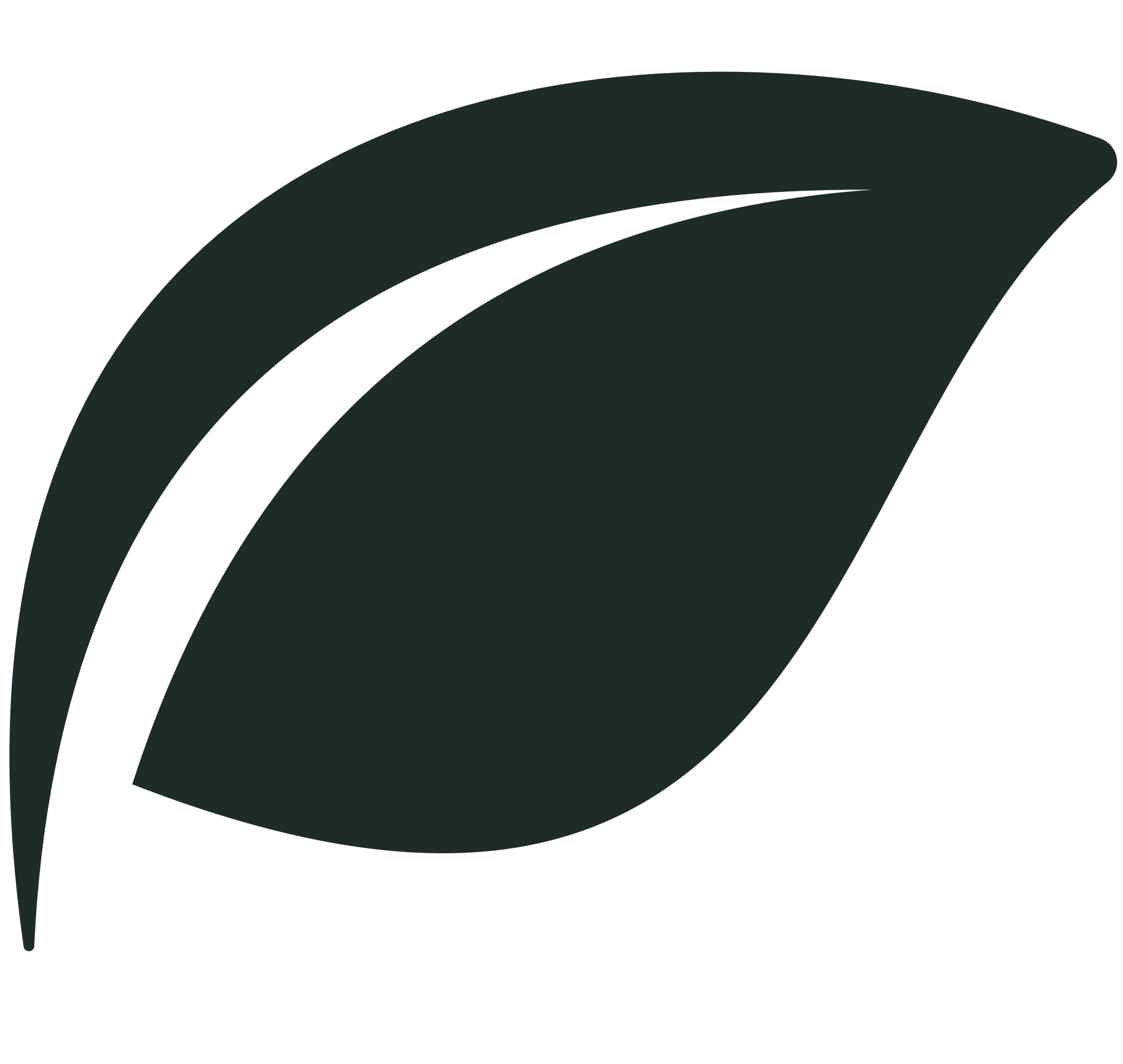 ЕЗФРСР
СТРАТЕГИЧЕСКИ ПЛАН
ИНВЕСТИЦИИ В ЗЕМЕДЕЛСКИ СТОПАНСТВА
БЮДЖЕТ – 241 892 313 ЕВРО 

Подпомагането се предоставя само за материални и/или нематериални активи, в това число машини, съоръжения, оборудване, включително и недвижима собственост, както и общи разходи, свързани с подпомаганата дейност.
Земеделски стопани, допустими за подпомагане трябва да отговарят и на следните условия:
•да са физически лица или; да са юридически лица, регистрирани по Търговския закон или Закона за кооперациите, Закона за вероизповеданията или създадени по Закона за Селскостопанската академия;

·МАЛКО ЗЕМЕДЕЛСКО СТОПАНСТВО – СТАНДАРТЕН ПРОИЗВОДСТВЕН ОБЕМ ОТ НАД 8 000 ДО 30 000 ЕВРО, ВКЛЮЧИТЕЛНО; 
·СРЕДНО ЗЕМЕДЕЛСКО СТОПАНСТВО – СТАНДАРТЕН ПРОИЗВОДСТВЕН ОБЕМ ОТ НАД 30 000 ДО 170 000 ЕВРО, ВКЛЮЧИТЕЛНО; 
·ГОЛЯМО ЗЕМЕДЕЛСКО СТОПАНСТВО – СТАНДАРТЕН ПРОИЗВОДСТВЕН ОБЕМ НАД 170 000 ЕВРО. 

•„
·
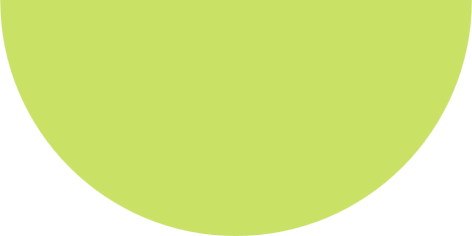 [Speaker Notes: средни“ и „големи“ земеделски стопанства - да са регистрирани като земеделски стопани по Закона за подпомагане на земеделските производители от най – малко 36 месеца преди кандидатстването за подпомагане и да не са прекратявали своята дейност в този период;
•„малки“ земеделски стопанства - да са регистрирани като земеделски стопани по Закона за подпомагане на земеделските производители от най – малко 12 месеца преди кандидатстването за подпомагане и да не са прекратявали своята дейност в този период;
Финансовата помощ е в размер до 50 % от общия размер на допустимите за финансово подпомагане разходи. За всяка категория кандидати при стартиране на приеми е допустимо в националните правила за прилагане на интервенциите да се дефинират различни финансови условия по отношение на интензитет и максимален размер на допустимите разходи след съгласуване с Комитета за наблюдение на Стратегическия план;
•В зависимост от размера на финансовата помощ за отделните категории земеделски стопанства, същата може да се увеличи с до 25 % за проектни предложения представени от кандидати групи/организации на производители и кооперативни обединения на земеделски стопани;
•Финансовата помощ може да се увеличи с до 10 % за проектни предложения, които се изпълняват в чувствителни сектори, определени в анализа към СП;

За всяка категория кандидати при стартиране на приеми е допустимо в националните правила за прилагане на интервенциите да се дефинират различни финансови условия по отношение на интензитет и максимален размер на допустимите разходи след съгласуване с Комитета за наблюдение на Стратегическия план.

Финансовата помощ може да се увеличи с до 10% за проектни предложения, които се изпълняват в чувствителни сектори определени в анализа към СП.]
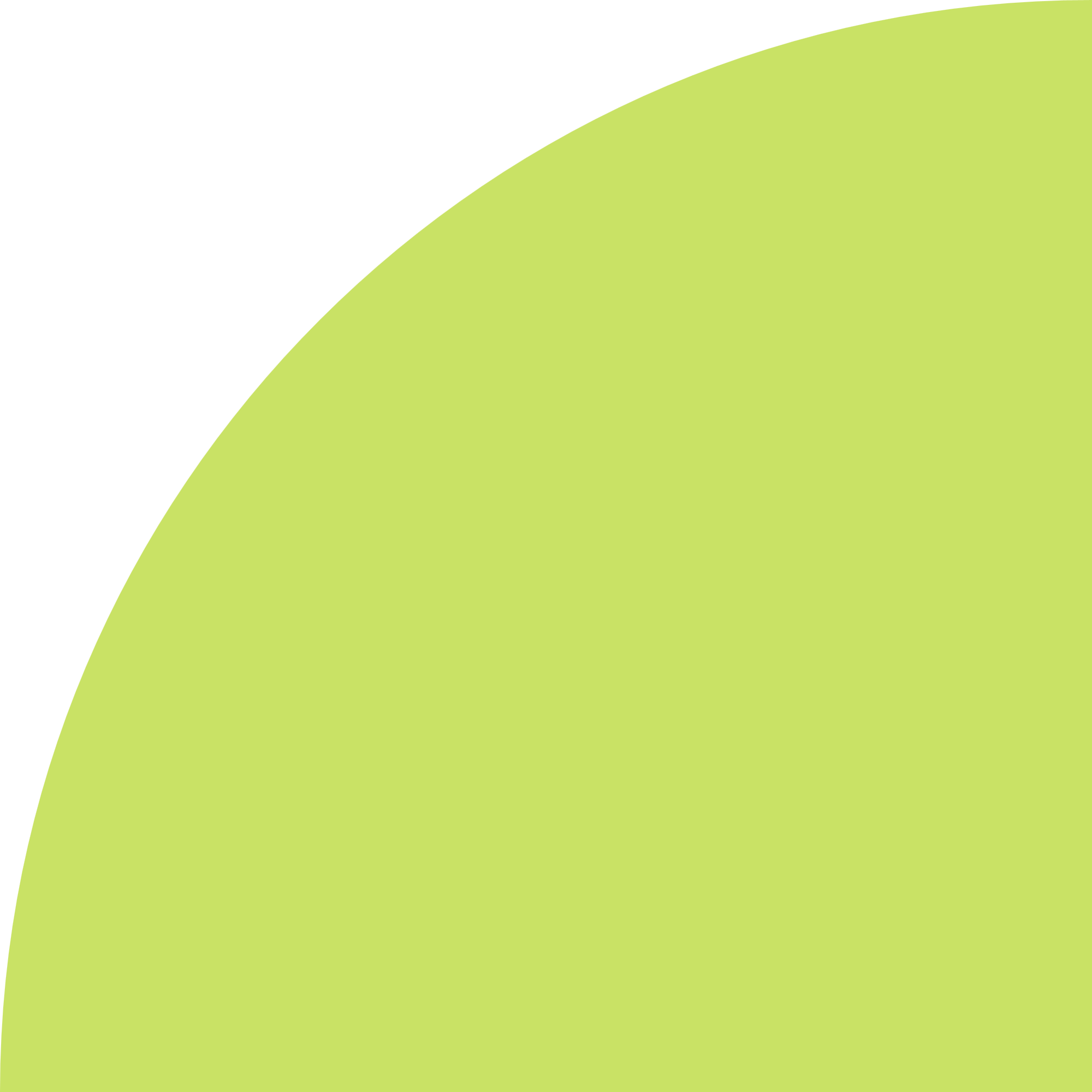 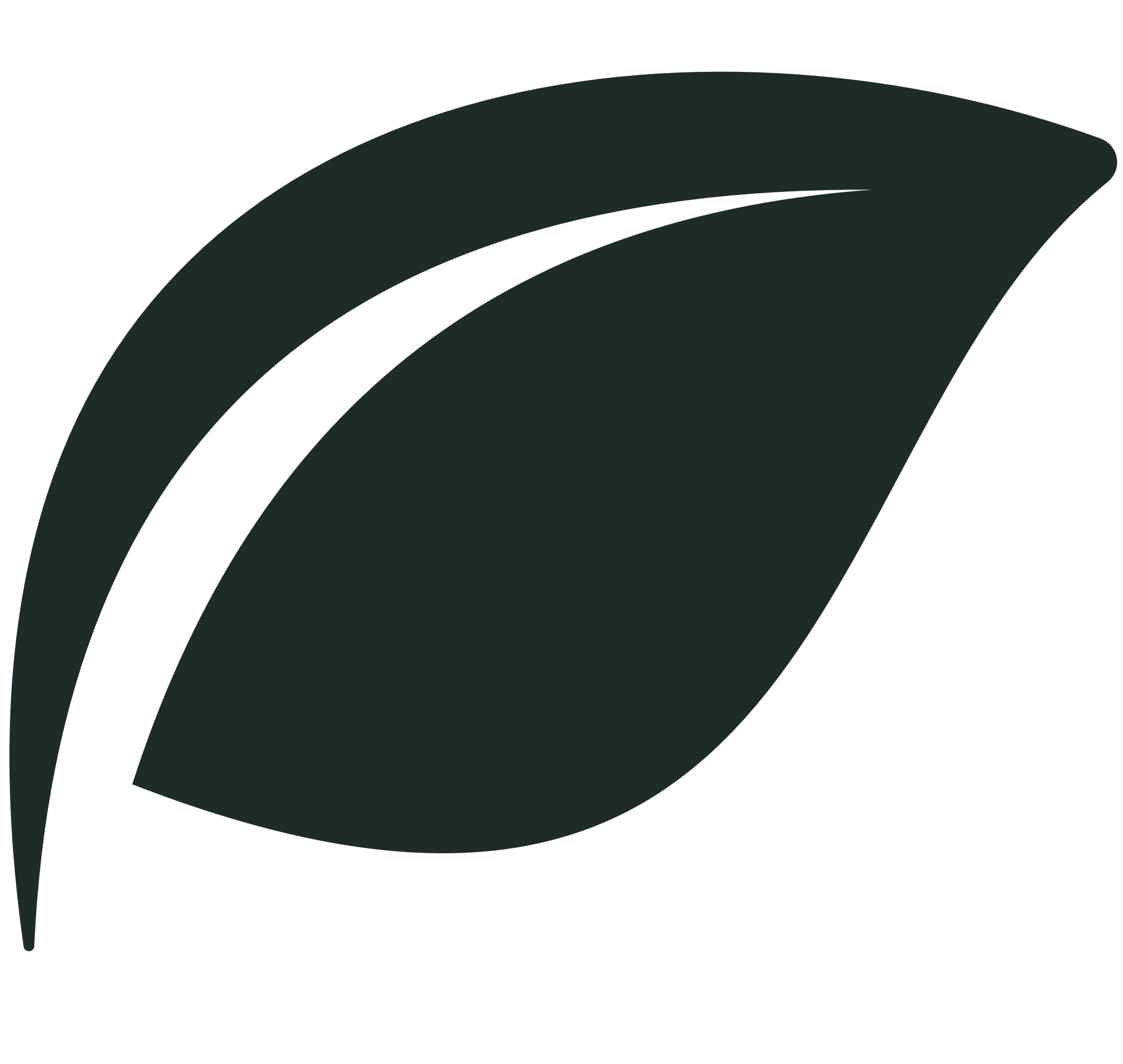 ЕЗФРСР
СТРАТЕГИЧЕСКИ ПЛАН
ИНВЕСТИЦИИ В ЗЕМЕДЕЛСКИТЕ СТОПАНСТВА НАСОЧЕНИ КЪМ ОПАЗВАНЕ НА КОМПОНЕНТИТЕ НА ОКОЛНАТА СРЕДА
БЮДЖЕТ– 105 810 993 ЕВРО

Подпомагането се предоставя само за материални и/или нематериални активи, в това число машини, съоръжения, оборудване, включително и недвижима собственост, както и общи разходи, свързани с подпомаганата дейност:

1. Биологично производство:
1.1. създаване на трайни насаждения, включително разсадници, по биологичен начин – закупуване на посадъчен материал и други материали, агротехнически мероприятия по подготовка на терена и засаждане и др.;
1.2. изграждане/ремонт/реконструкция и оборудване на животновъдни обекти за отглеждане на животни по биологичен начин;
2. Материални и нематериални инвестиции за прилагане на технологиите на прецизно/интелигентно/цифрово земеделие - оптимизиране на почвените обработки, употребата на торове и препарати за растителна защита, прецизно напояване (системи и оборудване, използвани за събиране, обработка и анализ, отдалечен контрол, управление и мониторинг на данни за поливни норми, с изключение на инвестиции в елементи от напоителната инфраструктура), превенция на болести по животните, регенеративно/консервационно земеделие, събиране и анализ на данни за отпадъците, генерирани от земеделското производство, проследяване на емисиите парникови газове в стопанството, като например (неизчерпателен списък): сензори, дронове, изкуствен интелект, сателитни изображения, автоматизация и роботика, вкл. земеделска техника с такива компоненти.
3. Размножаване и поддържане на генофонда - изграждане/ремонт/реконструкция и оборудване на животновъдни обекти за отглеждане и развъждане на животни от местни (автохтонни) породи.
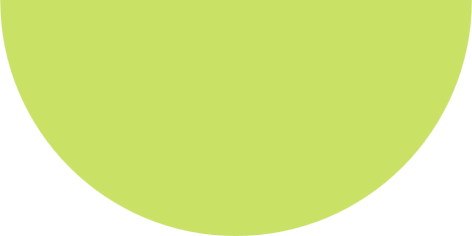 [Speaker Notes: Финансовата помощ е в размер до 50 % от общия размер на допустимите за финансово подпомагане разходи. За всяка категория кандидати при стартиране на приеми е допустимо в националните правила за прилагане на интервенциите да се дефинират различни финансови условия по отношение на интензитет и максимален размер на допустимите разходи след съгласуване с Комитета за наблюдение на Стратегическия план;
В зависимост от размера на финансовата помощ за отделните категории земеделски стопанства, същата може да се увеличи с до 25 % за проектни предложения представени от кандидати групи/организации на производители и кооперативни обединения на земеделски стопани;
Финансовата помощ може да се увеличи с до 10 % за проектни предложения, които се изпълняват в чувствителни сектори, определени в анализа към СП;
За дейност „Размножаване и поддържане на генофонда“ финансовата помощ е в размер до 80 % от общия размер на допустимите за финансово подпомагане разходи.]
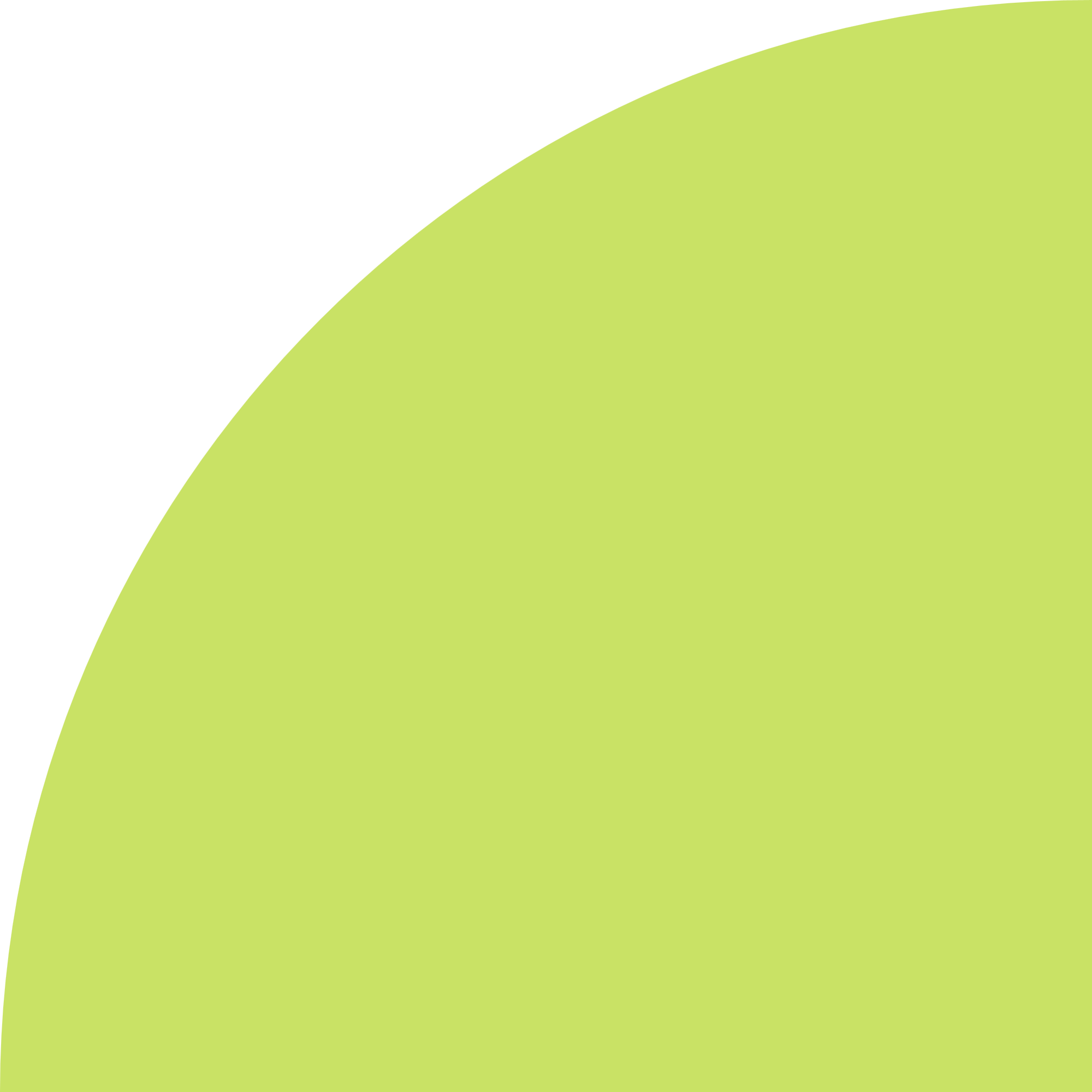 ЕЗФРСР
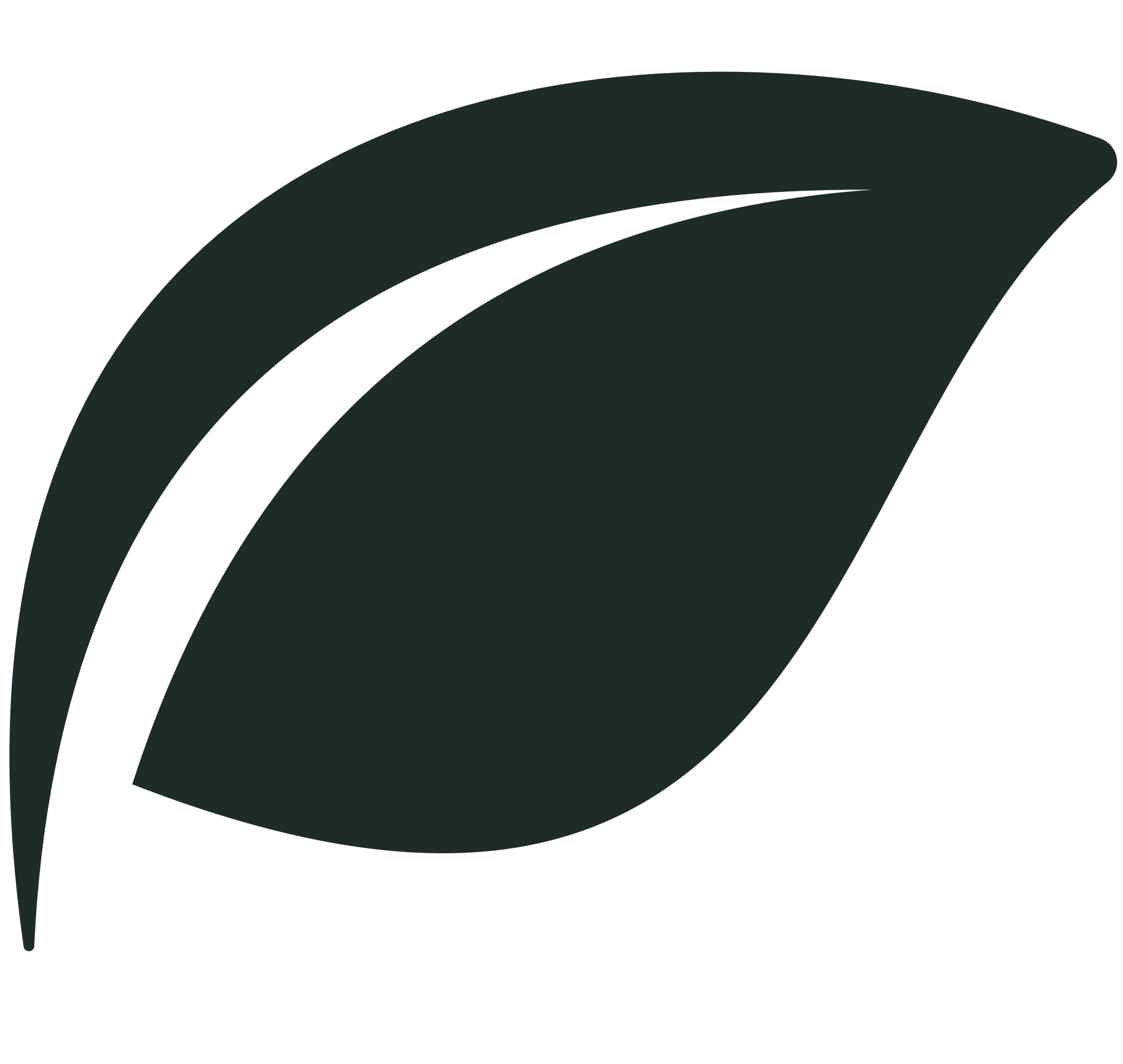 СТРАТЕГИЧЕСКИ ПЛАН
ИНВЕСТИЦИИ ЗА ПРЕРАБОТКА НА СЕЛСКОСТОПАНСКИ ПРОДУКТИ, НАСОЧЕНИ КЪМ ОПАЗВАНЕ НА КОМПОНЕНТИТЕ НА ОКОЛНАТА СРЕДА
БЮДЖЕТ  87 810 990 ЕВРО
ИНВЕСТИЦИИ ЗА ПРЕРАБОТКА НА СЕЛСКОСТОПАНСКИ ПРОДУКТИ
БЮДЖЕТ  – 294 797 808 ЕВРО
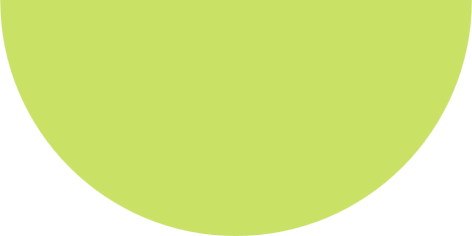 [Speaker Notes: МСП: 
·  до 50 % - За всяка категория кандидати при стартиране на приеми е допустимо в националните правила за прилагане на интервенциите да се дефинират различни финансови условия по отношение на интензитет и максимален размер на допустимите разходи след съгласуване с Комитета за наблюдение на Стратегическия план 
 Финансовата помощ може да се увеличи с до 10 % за проектни предложения, които се изпълняват в чувствителни сектори определени в анализа към СП.
· Минималният размер на допустимите разходи за едно проектно предложение е 15 000 евро.
· Максималният размер на допустимите разходи:
- за микро или малко предприятие за периода на прилагане на интервенцията и за един проект е до 500 000 евро;
· за средно предприятие за периода на прилагане на интервенцията и за един проект е до 1 000 000 евро;
· за голямо* предприятие за периода на прилагане на интервенцията и за един проект е до 1 500 000 евро;

ЗП:
-до 50 % - За всяка категория кандидати при стартиране на приеми е допустимо в националните правила за прилагане на интервенциите да се дефинират различни финансови условия по отношение на интензитет и максимален размер на допустимите разходи след съгласуване с Комитета за наблюдение на Стратегическия план 
· В зависимост от размера на финансовата помощ за отделните категории земеделски стопанства, същата може да се увеличи с до 25 % за проектни предложения представени от кандидати ГП/ОП на производители и кооперативни обединения на земеделски стопани;
· Финансовата помощ може да се увеличи с до 10 % за проектни предложения, които се изпълняват в чувствителни сектори определени в анализа към СП.
· Минималният размер на допустимите разходи за едно проектно предложение е 15 000 евро.
· Максималният размер на допустимите разходи за:
-  „малко земеделско стопанство“  е до 500 000 евро;
·  за „средно земеделско стопанство“ за периода на прилагане на интервенцията и за един проект е до 1 000 000 евро;
· за „голямо земеделско стопанство“ до 1 500 000 евро;
· за ГП/ОП или кооперативни обединения на земеделски стопани до 2 000 000 евро;
Нива на подпомагане за пазари на производители:
· Финансовата помощ е в размер до 65 % от общия размер на допустимите за финансово подпомагане разходи за проектни предложения за пазари на производители;
· Минималният размер на допустимите разходи за едно проектно предложение е 15 000 евро;
· Максималният размер на допустимите разходи е до 2 500 000 евро;

Кандидатите преработватели на селскостопански продукти, допустими за подпомагане трябва да отговарят и на следните условия:

· да са физически или юридически лица регистрирани по Търговския закон, Закона за кооперациите или други създадени в съответствие със специализирано национално законодателство.
· да са микро, малки, средни или големи* предприятия, дефинирани съгласно Препоръка 2003/361/ЕО на Комисията. (*Предприятия, които надвишават критериите посочени в чл. 3, ал. 1 от Закон за малки и средни предприятия);
· за микро и малки предприятия - да осъществяват дейност по преработка на селскостопански продукти съгласно Закона за храните* /*ако закона е приложим за съответната дейност/ от най – малко 24 месеца без прекъсване преди подаване на проектното предложение;
· за средни и големи* предприятия - да осъществяват дейност по преработка на селскостопански продукти съгласно Закона за храните* /*ако закона е приложим за съответната дейност/ от най – малко 36 месеца без прекъсване преди подаване на проектното предложение;
· да имат разработен бизнес план за дейностите по преработка на селскостопански продукти и доказващ подобряване на дейността на кандидата чрез прилагане на планираните инвестиции и дейности;
 
Кандидати пазари на производители
· да са юридически лица регистрирани по Търговския закон;
· да имат разработен бизнес план за дейностите по проектното предложение, които трябва да съответстват на дейността на пазара на производители съгласно Закона за стоковите борси и тържищата;
 
Кандидатите групи/организации на производители допустими за подпомагане трябва да отговарят на следните условия:
· да са признати от министъра на земеделието
· да имат разработен бизнес план за дейностите по преработка на селскостопански продукти произведени от членовете на групата/организацията на производители.]
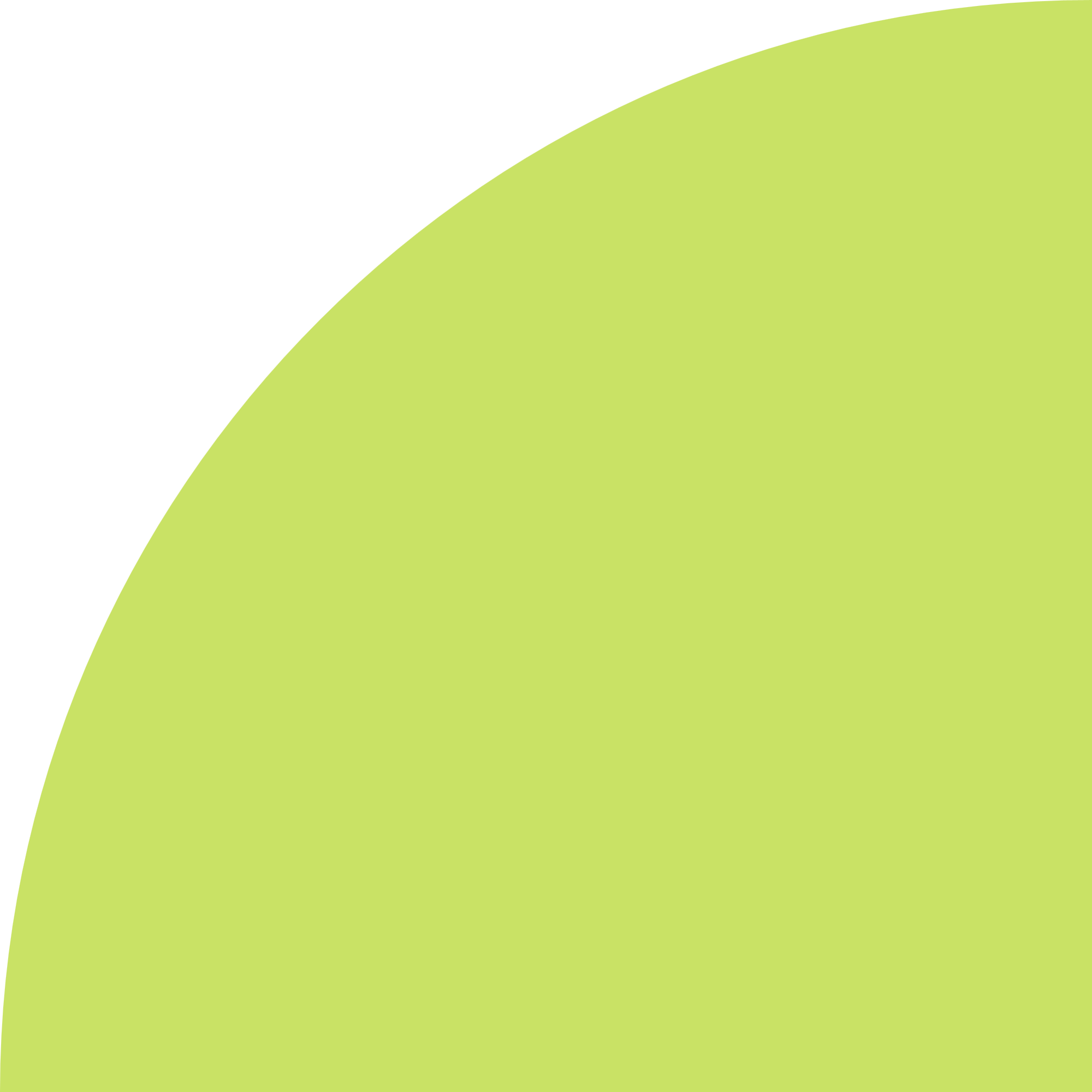 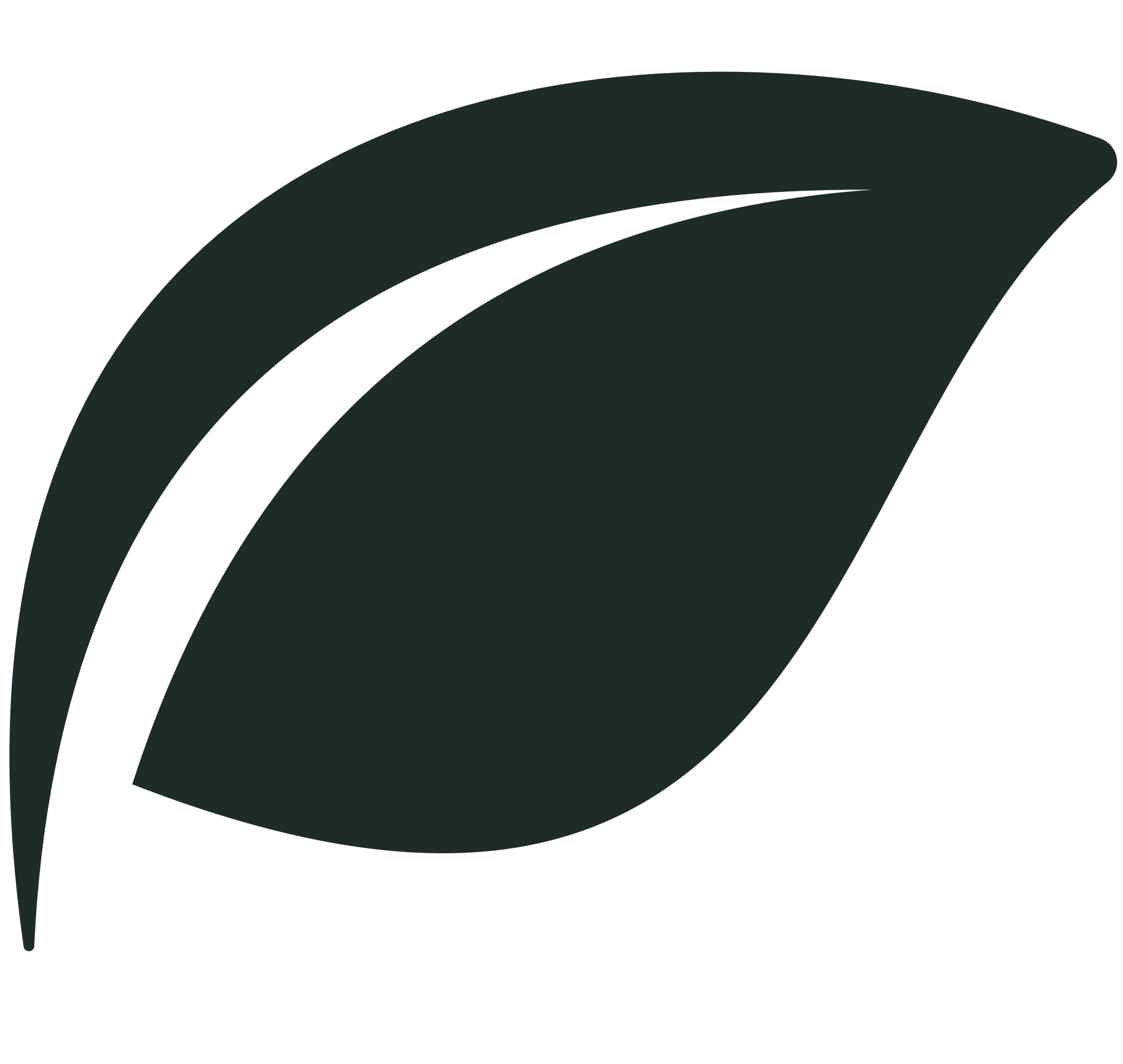 СТРАТЕГИЧЕСКИ ПЛАН
ЕЗФРС
ИНВЕСТИЦИИ ЗА НЕСЕЛСКОСТОПАНСКИ ДЕЙНОСТИ В СЕЛСКИТЕ РАЙОНИ
БЮДЖЕТ 98 756 925  ЕВРО
ПОДПОМАГАНЕ МОГАТ ДА ПОЛУЧАТ ЗЕМЕДЕЛСКИ СТОПАНИ, МИКРОПРЕДПРИЯТИЯ И ФИЗИЧЕСКИ ЛИЦА. 

В ОБХВАТА НА ИНТЕРВЕНЦИЯТА ФИЗИЧЕСКИТЕ ЛИЦА СА ДОПУСТИМИ ЗА ПОДПОМАГАНЕ САМО ЗА ИНВЕСТИЦИИ В НЕЗЕМЕДЕЛСКИ ДЕЙНОСТИ, КОИТО СА НАСОЧЕНИ КЪМ РАЗВИТИЕ НА ЗАНАЯТИ.
ПОДПОМАГАНЕ В РАМКИТЕ НА ИНТЕРВЕНЦИЯТА ПОЛУЧАВАТ ЗЕМЕДЕЛСКИ СТОПАНИ, МИКРОПРЕДПРИЯТИЯ И ФИЗИЧЕСКИ ЛИЦА. 
ПОДКРЕПАТА Е ЗА МАТЕРИАЛНИ И/ИЛИ НЕМАТЕРИАЛНИ АКТИВИ, В ТОВА ЧИСЛО МАШИНИ, СЪОРЪЖЕНИЯ, ОБОРУДВАНЕ, ВКЛЮЧИТЕЛНО И НЕДВИЖИМА СОБСТВЕНОСТ, КАКТО И ОБЩИ РАЗХОДИ, СВЪРЗАНИ С ПОДПОМАГАНАТА ДЕЙНОСТ.
ФИНАНСОВАТА ПОМОЩ Е В РАЗМЕР ДО 50 % ОТ ОБЩИЯ РАЗМЕР НА ДОПУСТИМИТЕ ЗА ФИНАНСОВО ПОДПОМАГАНЕ РАЗХОДИ;

ДОПУСТИМИ ДЕЙНОСТИ:
Подкрепа в рамките на интервенцията се предоставя на територията на селските райони само за материални и/или нематериални активи, в това число машини, съоръжения, оборудване, включително и недвижима собственост, както и общи разходи, свързани с подпомаганата дейност.
Предоставя се подпомагане за инвестиции в неземеделски дейности:
•         Производство или продажба на продукти, които не са включени в Приложение 1 от Договора за функциониране на Европейския съюз (независимо от вложените продукти и материали);
•         Развитие на услуги във всички сектори (например: грижи за деца, възрастни хора, хора с увреждания, здравни услуги, счетоводство и одиторски услуги, ветеринарни дейности и услуги базирани на ИТ и др.;
•         Производство на енергия от възобновяеми енергийни източници за собствено потребление;
•         Развитие на занаяти и други неземеделски дейности
МИНИМАЛНИЯТ РАЗМЕР НА ДОПУСТИМИТЕ РАЗХОДИ ЗА ЕДНО ПРОЕКТНО ПРЕДЛОЖЕНИЕ Е 15 000 ЕВРО.
МАКСИМАЛНИЯТ РАЗМЕР НА ДОПУСТИМИТЕ РАЗХОДИ ЗА ЕДИН КАНДИДАТ ЗА ПЕРИОДА НА ПРИЛАГАНЕ НА ИНТЕРВЕНЦИЯТА Е ДО 200 000 ЕВРО, А МАКСИМАЛНИЯТ РАЗМЕР НА ДОПУСТИМИТЕ РАЗХОДИ ЗА ЕДИН ПРОЕКТ Е ДО 200 000 ЕВРО
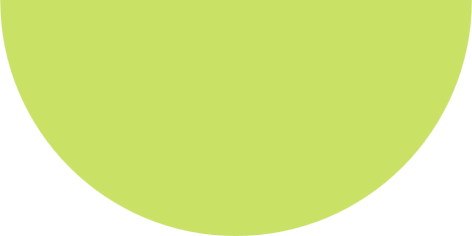 [Speaker Notes: ЗС:
регистрирани като земеделски стопани от най–малко 24 месеца преди кандидатстването и да не са прекратявали своята дейност;
регистрирани като ЕТ или ЮЛ по Търговския закон или Закона за кооперациите;
седалище на територията на селски район;
икономическият размер от над 8 000 евро до 170 000 евро СПО, вкл. - да са „малко“ или „средно“ земеделско стопанство
Микропредприятия:
регистрирани като ЕТ или ЮЛ по Търговския закон или Закона за кооперациите;
седалище на територията на селски район;
Физическите лица:
регистрирани по Закона за занаятите като упражняващи занаят/и след вписване в регистър БУЛСТАТ по реда на Закона за регистър БУЛСТАТ;
отговарят на определението за микропредприятие, съгласно дефиницията на ЗМСП;
постоянен адрес на територията на селски район;
Инвестициите допустими за подпомагане в рамките на интервенцията трябва да са свързани с развитие на услуги в различни сектори на икономиката и други производствени неземеделски дейности, производство на продукти, които не са включени в Приложение I от Договора за функциониране на Европейския съюз, както и дейности, които са насочени към развитие на занаяти.]
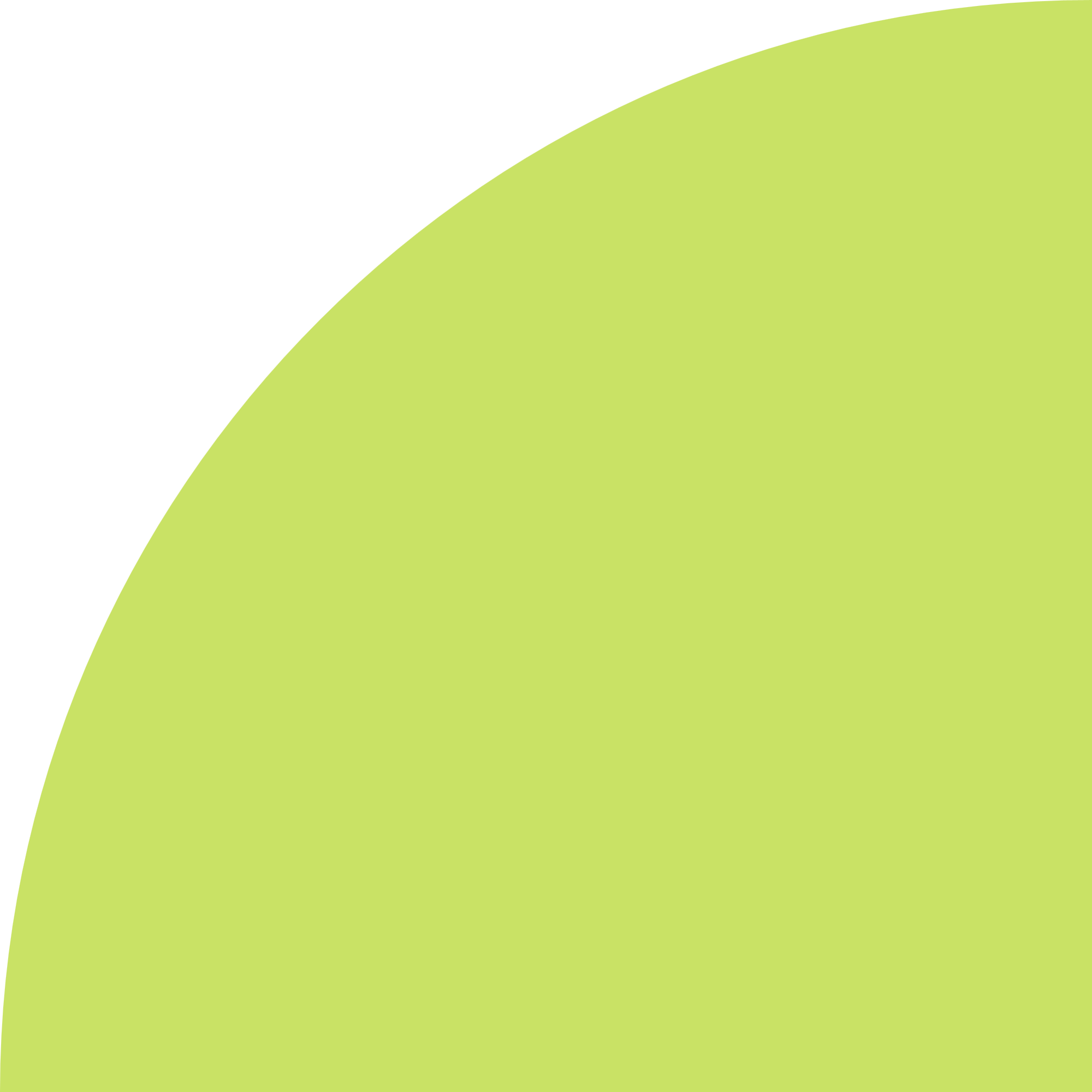 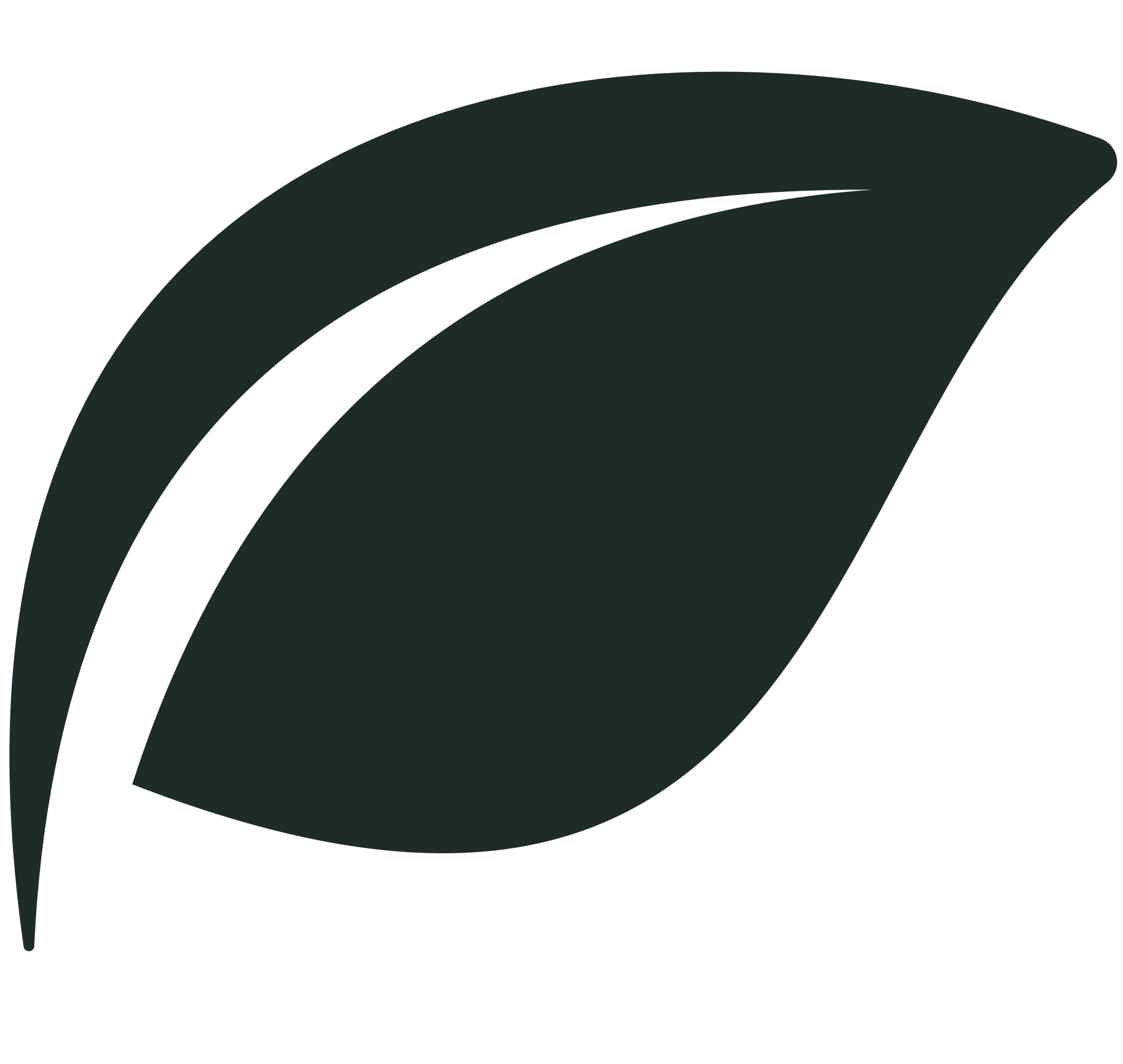 СТРАТЕГИЧЕСКИ ПЛАН
ЕЗФРСР
ИНВЕСТИЦИИ В ИНФРАСТРУКТУРА ЗА НАПОЯВАНЕ
БЮДЖЕТ  –100 000 000 ЕВРО

ФИНАНСОВАТА ПОМОЩ Е В РАЗМЕР ДО 100 % ОТ ОБЩИЯ РАЗМЕР НА ДОПУСТИМИТЕ РАЗХОДИ ЗА ИНВЕСТИЦИИ В ИНФРАСТРУКТУРА ИЗВЪН ЗЕМЕДЕЛСКИТЕ СТОПАНСТВА В СЕЛСКОТО СТОПАНСТВО, КОЯТО ЩЕ СЕ ИЗПОЛЗВА ЗА НАПОЯВАНЕ

1. ЮРИДИЧЕСКИ ЛИЦА, УЧРЕДЕНИ И РЕГИСТРИРАНИ ПО РЕДА НА ЗАКОНА ЗА СДРУЖЕНИЯ ЗА НАПОЯВАНЕ (ЗСН) И ВПИСАНИ В РЕГИСТЪРА НА СДРУЖЕНИЯТА ЗА НАПОЯВАНЕ;
2. ЮРИДИЧЕСКИ ЛИЦА, УЧРЕДЕНИ И РЕГИСТРИРАНИ ПО РЕДА НА ТЪРГОВСКИЯ ЗАКОН (ТЗ), ЗАКОНА ЗА КООПЕРАЦИИТЕ (ЗК) ИЛИ ДРУГО СПЕЦИАЛИЗИРАНО НАЦИОНАЛНО ЗАКОНОДАТЕЛСТВО ПРЕДОСТАВЯЩИ УСЛУГАТА „ДОСТАВЯНЕ НА ВОДА ЗА НАПОЯВАНЕ“ В СЪОТВЕТСТВИЕ С ПРИЛОЖИМОТО НАЦИОНАЛНО ЗАКОНОДАТЕЛСТВО.
КАНДИДАТИТЕ СЛЕДВА ДА СА СОБСТВЕНИЦИ И/ИЛИ ДА ИМАТ ПРАВА ЗА ПОЛЗВАНЕ НА ИНФРАСТРУКТУРАТА ЗА НАПОЯВАНЕ, ЗА КОИТО СЕ ОТНАСЯ ПРЕДВИДЕНАТА ИНВЕСТИЦИЯ;
3. „НАПОИТЕЛНИ СИСТЕМИ“ ЕАД и „ЗЕМИНВЕСТ“ ЕАД.

МИНИМАЛНИЯТ РАЗМЕР НА ДОПУСТИМИТЕ РАЗХОДИ ЗА ЕДНО ПРОЕКТНО ПРЕДЛОЖЕНИЕ Е 15 000 ЕВРО.
МАКСИМАЛНИЯТ РАЗМЕР НА ДОПУСТИМИТЕ РАЗХОДИ ЗА ЕДИН КАНДИДАТ ПО Т. 1 ИЛИ ПО Т. 2 ЗА ПЕРИОДА НА ПРИЛАГАНЕ НА ИНТЕРВЕНЦИЯТА Е ДО 1 000 000 ЕВРО, А МАКСИМАЛНИЯТ РАЗМЕР НА ДОПУСТИМИТЕ РАЗХОДИ ЗА ЕДНО ПРОЕКТНО ПРЕДЛОЖЕНИЕ Е ДО 1 000 000 ЕВРО.
МАКСИМАЛНИЯТ РАЗМЕР НА ДОПУСТИМИТЕ РАЗХОДИ ЗА ЕДИН КАНДИДАТ ПО Т. 3 ЗА ЕДНО ПРОЕКТНО ПРЕДЛОЖЕНИЕ Е ДО 5 000 000 ЕВРО.
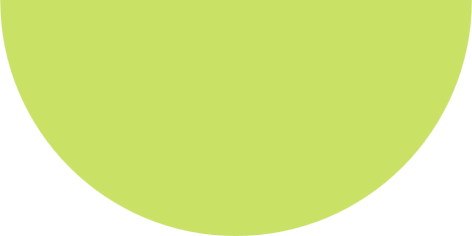 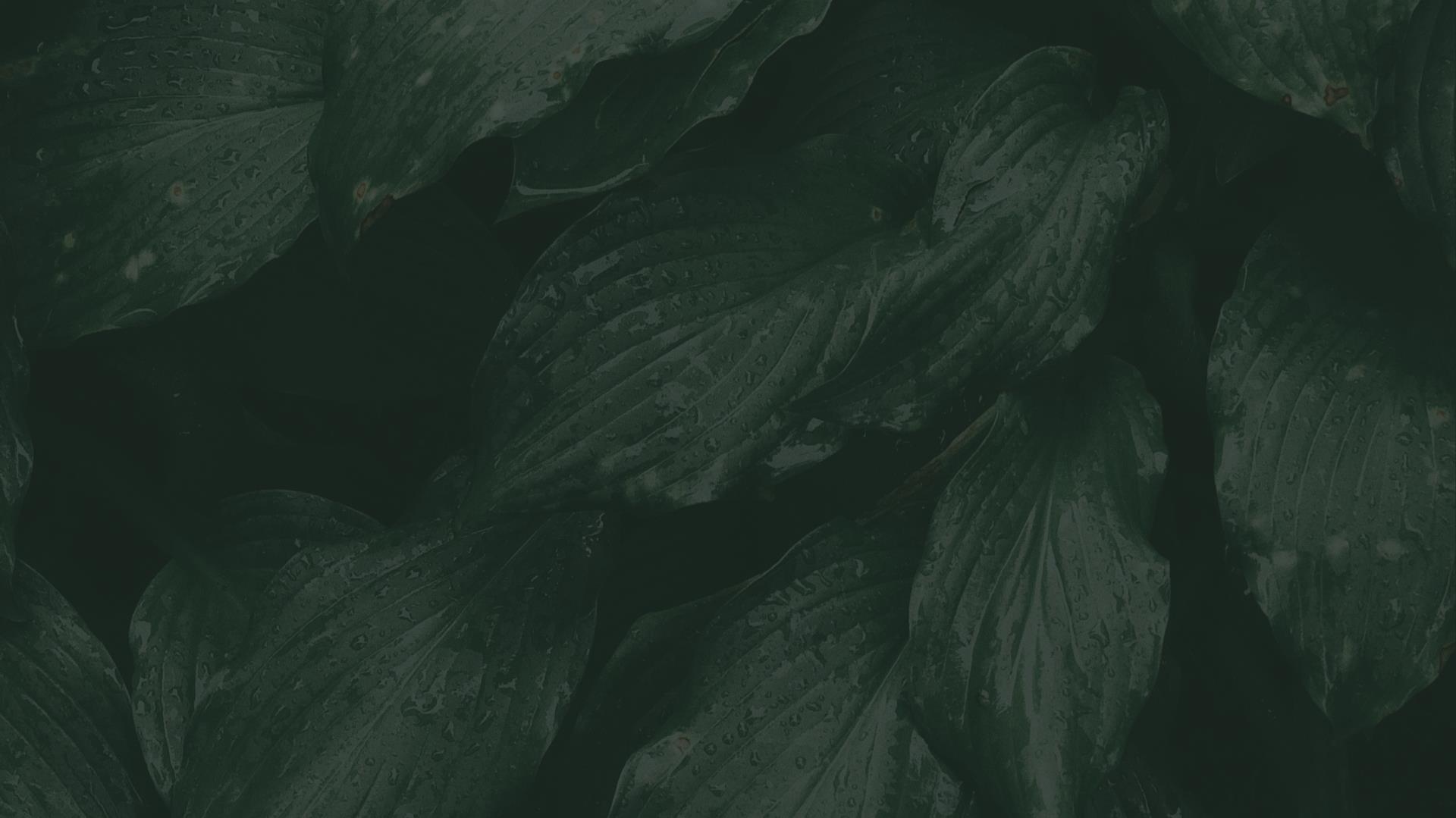 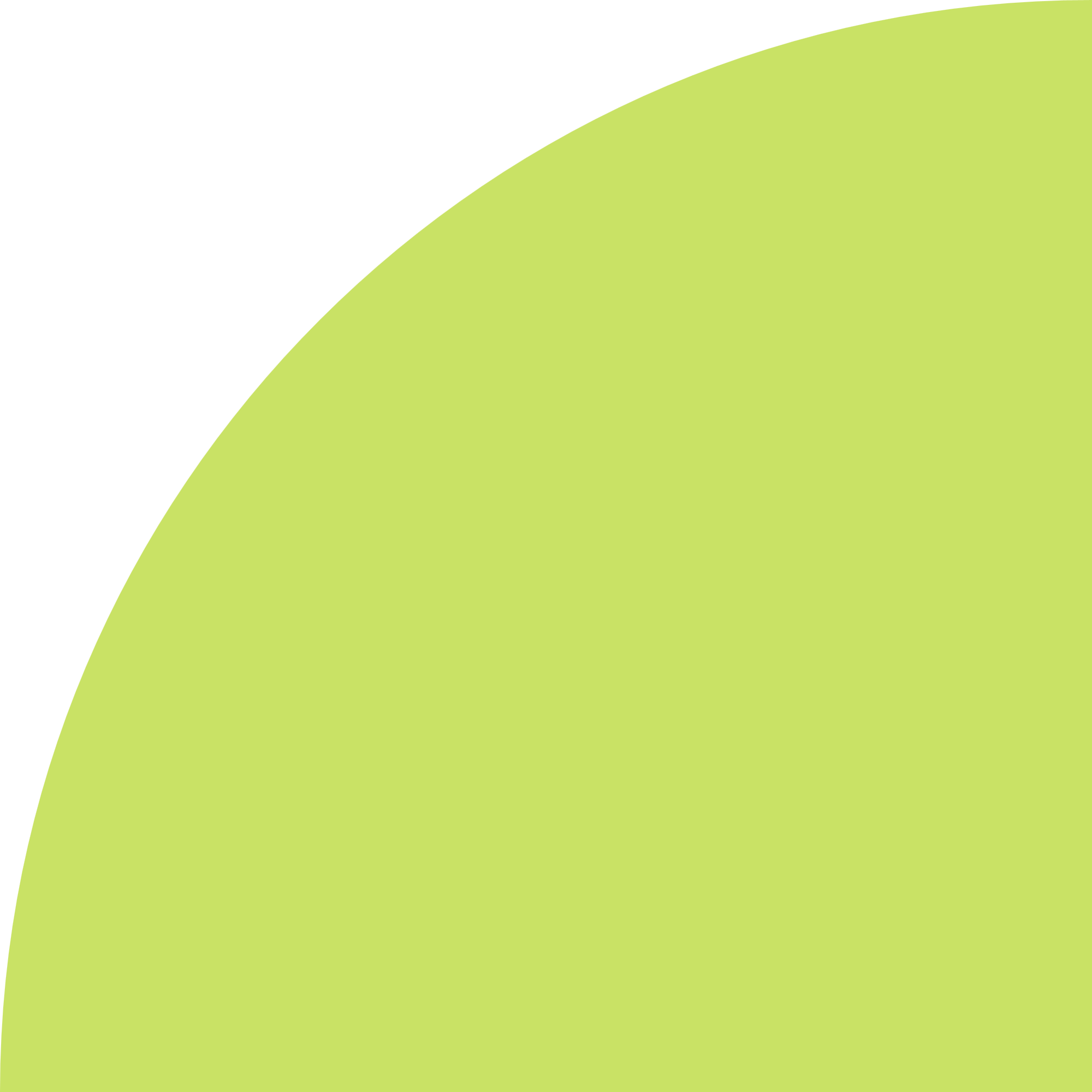 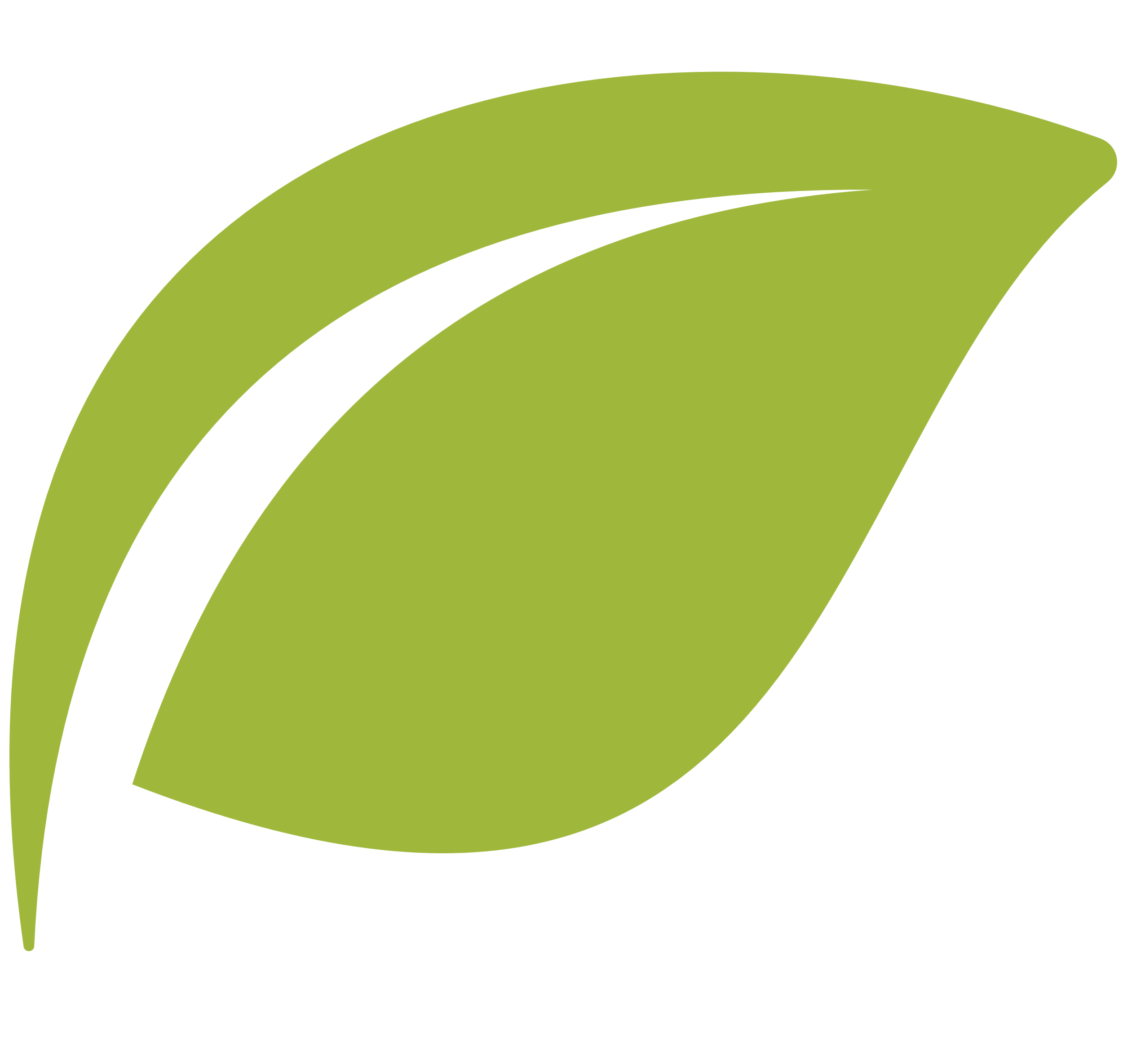 СТРАТЕГИЧЕСКИ ПЛАН
ЕЗФРСР
ОБМЕН НА ЗНАНИЯ И ИНФОРМАЦИЯ
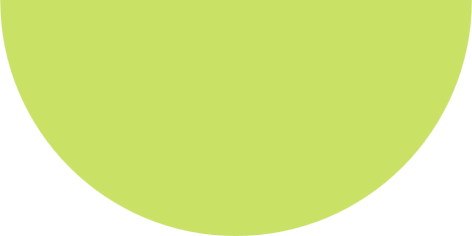 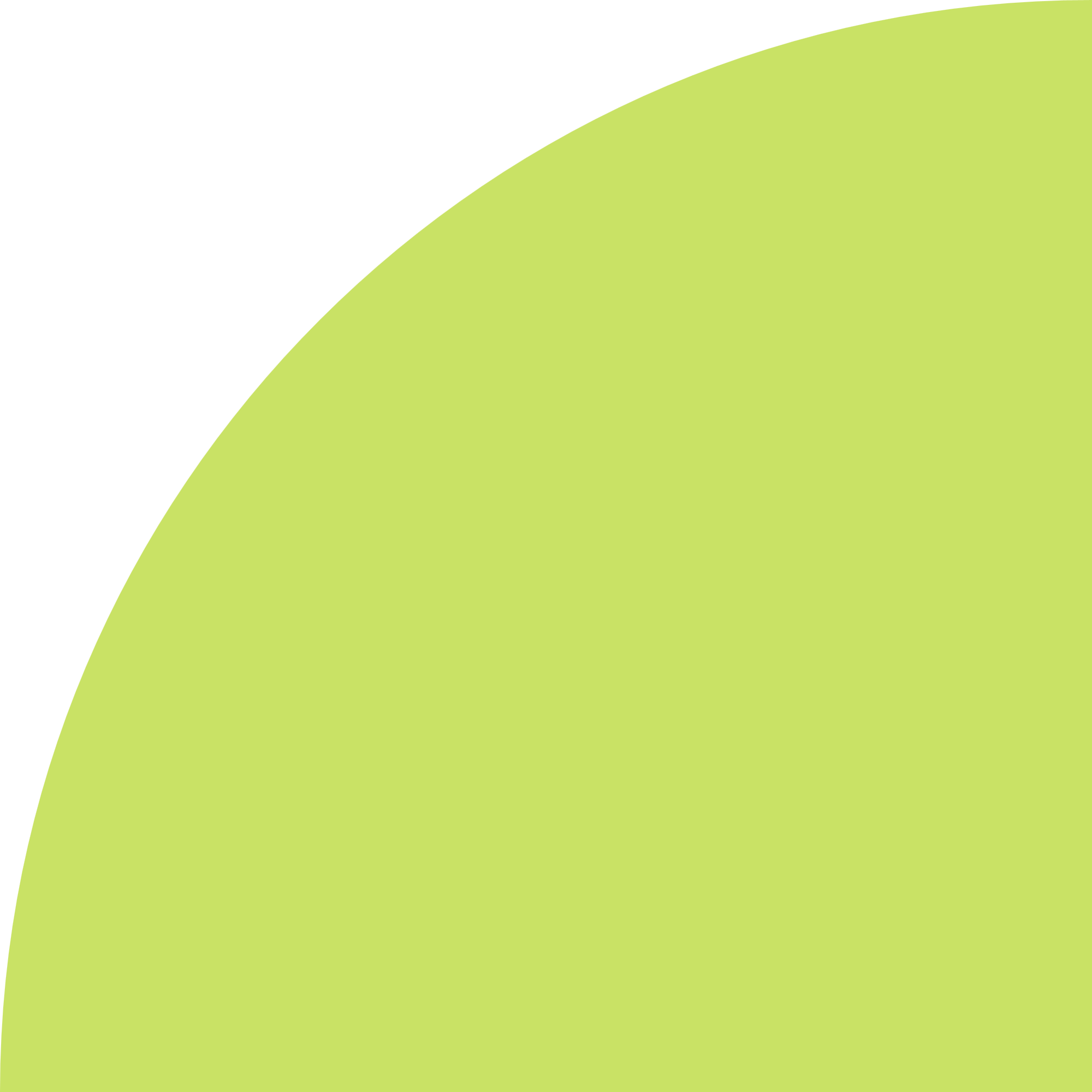 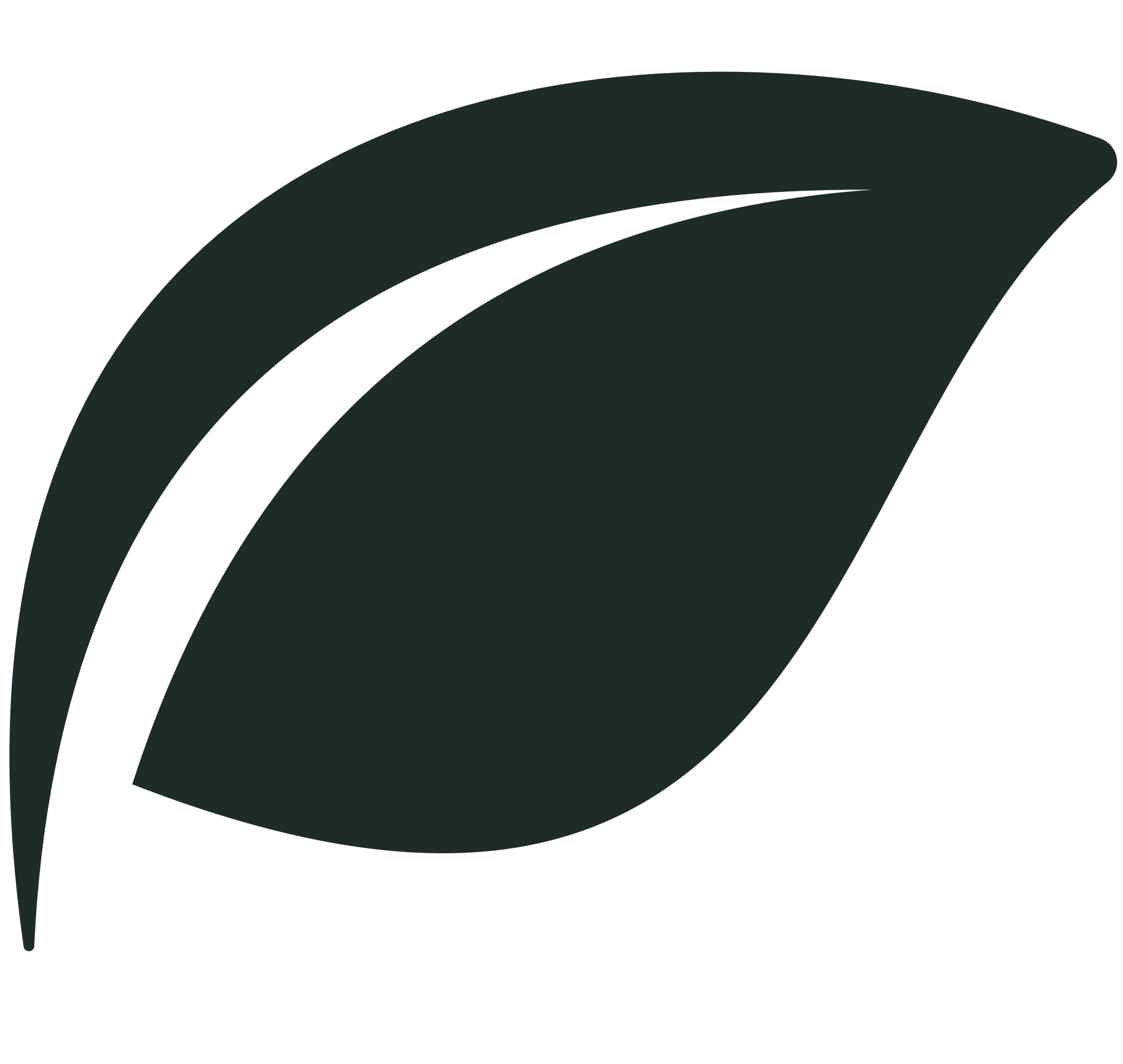 СТРАТЕГИЧЕСКИ ПЛАН
ЕЗФРСР
КОНСУЛТАНТСКИ УСЛУГИ И ПОВИШАВАНЕ НА КОНСУЛТАНТСКИЯ КАПАЦИТЕТ
БЮДЖЕТ   30 МЛН.  ЕВРО

ПОДПОМАГА СЕ ПРЕДОСТАВЯНЕТО НА КОНСУЛТАНТСКИ УСЛУГИ НА ЗЕМЕДЕЛСКИ И ГОРСКИ СТОПАНИ С ЦЕЛ ПОДОБРЯВАНЕ НА ИКОНОМИЧЕСКИТЕ И ЕКОЛОГИЧНИТЕ ПОКАЗАТЕЛИ В СТОПАНСТВАТА И ПОВИШАВАНЕ НА ДИГИТАЛНИТЕ  УМЕНИЯ НА СТОПАНИТЕ. 
ДОПУСТИМИ БЕНЕФИЦИЕНТИ СА ВСИЧКИ ФИЗИЧЕСКИ И ЮРИДИЧЕСКИ ЛИЦА, КОИТО РАЗПОЛАГАТ С ЕКСПЕРТИЗА ЗА ПРЕДОСТАВЯНЕ НА СЪВЕТНИЧЕСКИТЕ УСЛУГИ, ПОПАДАЩИ В ПРИЛОЖНОТО ПОЛЕ НА ВКЛЮЧЕНИТЕ СЪВЕТНИЧЕСКИТЕ ПАКЕТИ В Т.Ч. НАЦИОНАЛНА СЛУЖБА ЗА СЪВЕТИ В ЗЕМЕДЕЛИЕТО, КОИТО СА БЕЗПРИСТРАСТНИ И РАЗПОЛАГАТ С ЕКСПЕРТИЗА ДА ПРЕДОСТАВЯТ СЪВЕТИ НА ЗЕМЕДЕЛСКИТЕ И ГОРСКИ СТОПАНИ. 
СЪВЕТИТЕ, ПРЕДОСТАВЯНИ В РАМКИТЕ НА ИНТЕРВЕНЦИЯТА, СЛЕДВА ДА СА В ПОЛЗА НА ЗЕМЕДЕЛСКИТЕ СТОПАНИ, В Т.Ч. НАЙ-ВЕЧЕ ЗА МЛАДИТЕ, МАЛКИТЕ И МНОГО МАЛКИТЕ ЗЕМЕДЕЛСКИ СТОПАНИ, СЪГЛАСНО ОПРЕДЕЛЕНИЯТА В СТРАТЕГИЧЕСКИЯ ПЛАН, КАКТО И ГОРСКИТЕ СТОПАНИ ОБХВАЩАТ ВСИЧКИ ЗАДЪЛЖИТЕЛНИ ТЕМИ, ПОСОЧЕНИ В ЧЛ. 15 ОТ РЕГЛАМЕНТ (ЕС) 2021/2115, В Т.Ч. УСТОЙЧИВО УПРАВЛЕНИЕ НА ХРАНИТЕЛНИТЕ ВЕЩЕСТВА, ЦИФРОВИ ТЕХНОЛОГИИ, ИНОВАЦИИ, ОПАЗВАНЕ НА ОКОЛНАТА СРЕДА, УПРАВЛЕНИЕ НА РИСКА, АНТИМИКРОБНА РЕЗИСТЕНТНОСТ, ЗАДЪЛЖИТЕЛНИ СТАНДАРТИ, ФИНАНСОВИ ИНСТРУМЕНТИ, РАЗРАБОТВАНЕ НА БИЗНЕС ПЛАНОВЕ И ДР.
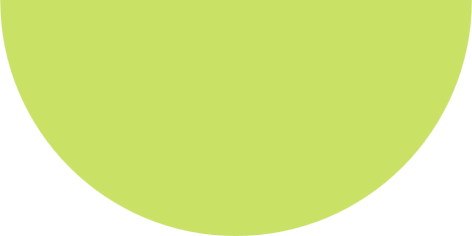 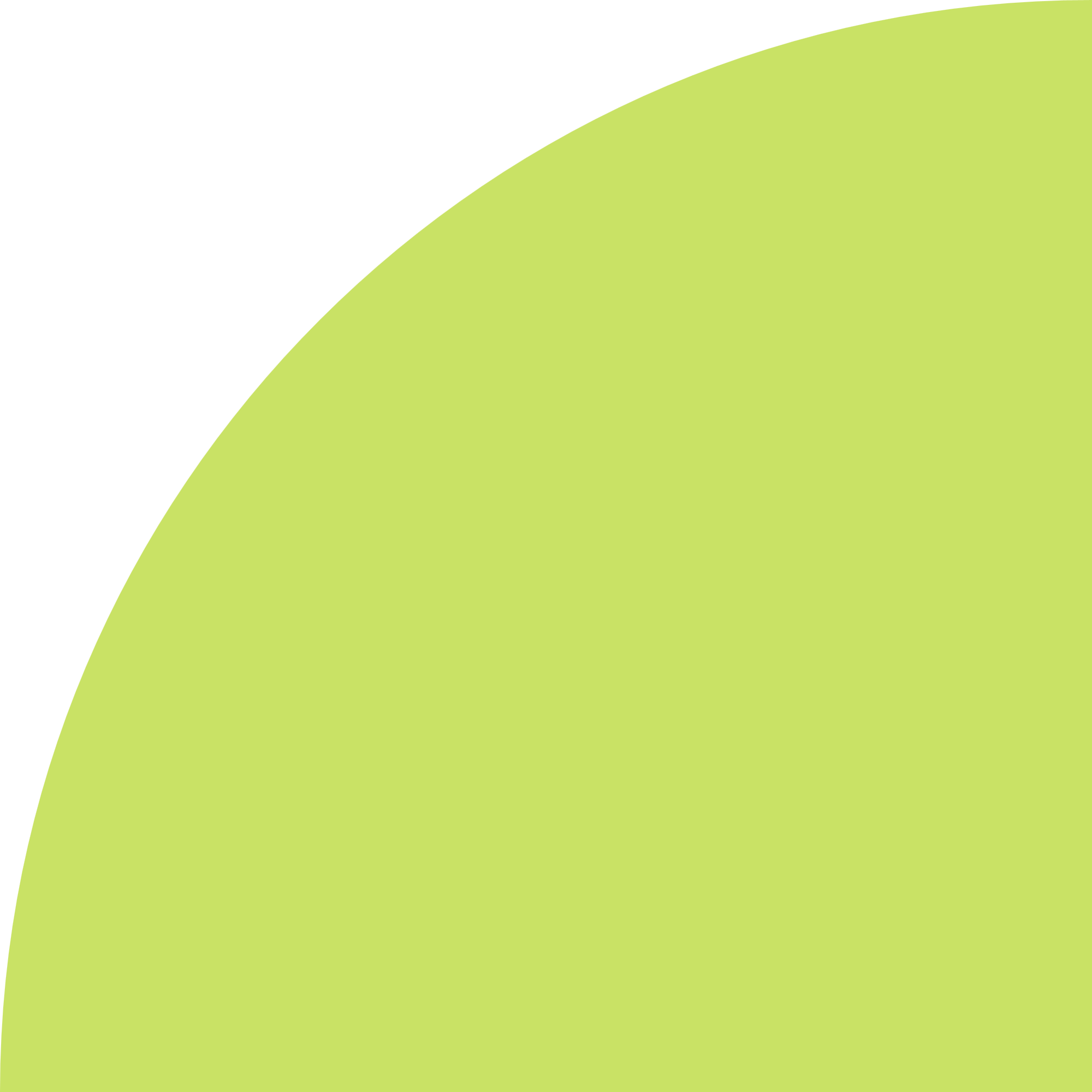 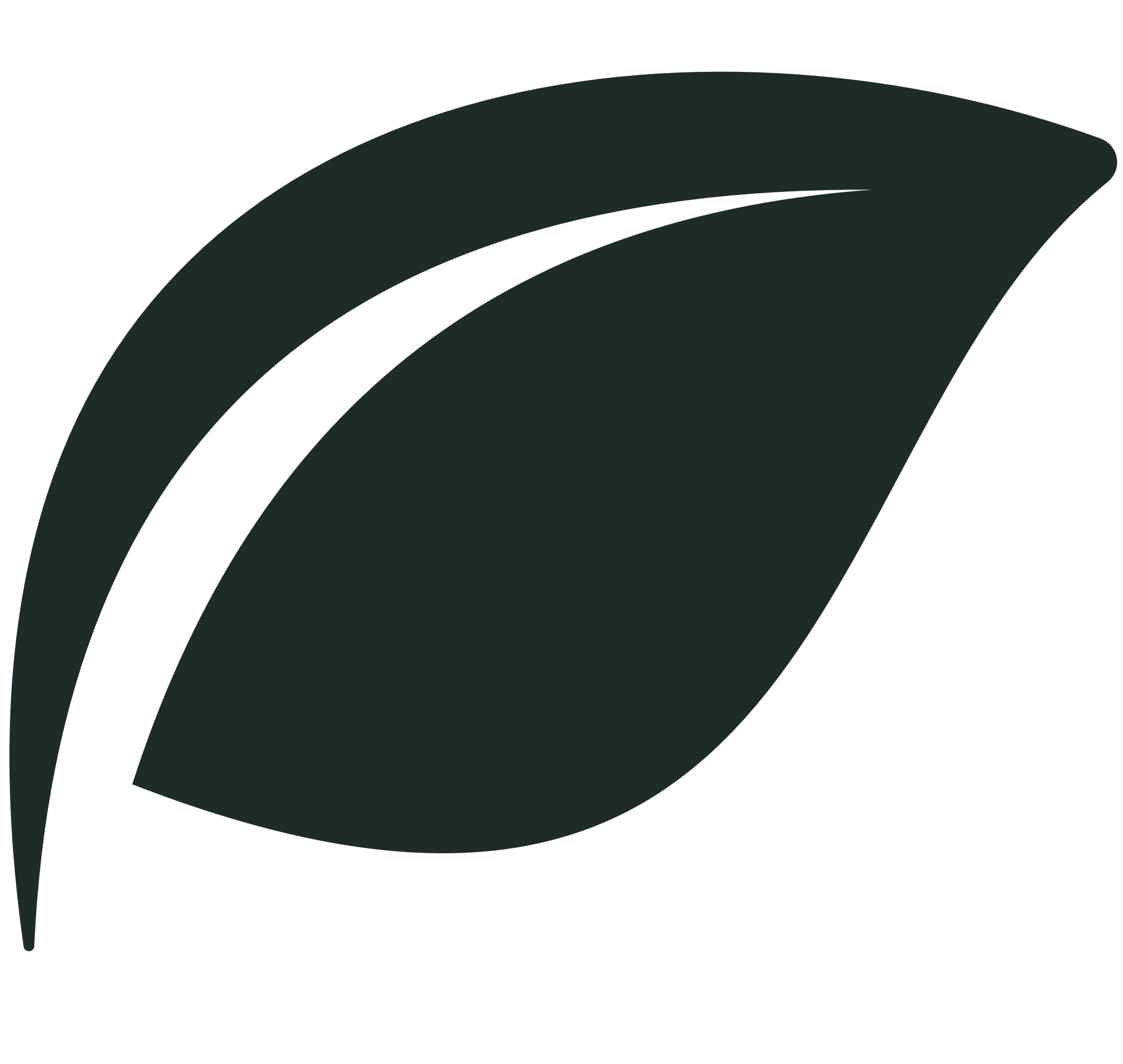 СТРАТЕГИЧЕСКИ ПЛАН
ЕЗФРСР
ПРОФЕСИОНАЛНО ОБУЧЕНИЕ И ПРИДОБИВАНЕ НА ЗНАНИЯ - ОБУЧЕНИЯ, КУРСОВЕ, СЕМИНАРИ, ДЕМОНСТРАЦИОННИ ДЕЙНОСТИ
БЮДЖЕТ    30 459 300 ЕВРО

ДОПУСТИМИ КАНДИДАТИ: 
ОРГАНИЗАЦИИ, ПРЕДОСТАВЯЩИ ТРАНСФЕР НА ЗНАНИЯ – ВИСШИ УЧИЛИЩА, ПРОФЕСИОНАЛНИ ГИМНАЗИИ, НАУЧНИ ИНСТИТУТИ, ОПИТНИ СТАНЦИИ, ЛИЦЕНЗИРАНИ ЦЕНТРОВЕ ЗА ПРОФЕСИОНАЛНО ОБУЧЕНИЕ; ОБЛАСТНО, РЕГИОНАЛНО И НАЦИОНАЛНО ПРЕДСТАВИТЕЛНИ БРАНШОВИ ОРГАНИЗАЦИИ ЗА ПРОИЗВОДСТВО И ПРЕРАБОТКА НА СЕЛСКОСТОПАНСКИ ПРОДУКТИ; НАЦИОНАЛНА СЛУЖБА ЗА СЪВЕТИ В ЗЕМЕДЕЛИЕТО; ЮРИДИЧЕСКИ ЛИЦА С НЕСТОПАНСКА ЦЕЛ, РЕГИСТРИРАНИ С ПРЕДМЕТ НА ДЕЙНОСТ В ОБЛАСТТА НА СЕЛСКОТО ИЛИ ГОРСКОТО СТОПАНСТВО, ОПАЗВАНЕТО НА ОКОЛНАТА СРЕДА ИЛИ ВОДИТЕ И/ИЛИ ЦИФРОВИТЕ/ДИГИТАЛНИТЕ ТЕХНОЛОГИИ; РЕГИСТРИРАНИ ЗЕМЕДЕЛСКИ СТОПАНИ 

ПОДПОМАГА СЕ ПРОВЕЖДАНЕТО НА:

ОБУЧЕНИЯ ЗА ПРИДОБИВАНЕ НА КВАЛИФИКАЦИЯ ПО ПРОФЕСИЯ ИЛИ ПО ЧАСТ ОТ ПРОФЕСИЯ; 
КУРСОВЕ ЗА ПОВИШАВАНЕ НА КВАЛИФИКАЦИЯТА; 
ПРОВЕЖДАНЕ НА ИНФОРМАЦИОННИ СЕМИНАРИ; 
ПРОВЕЖДАНЕ НА ДЕМОНТРСАЦИОННИ ДЕЙНОСТИ; 
СПЕЦИАЛИЗИРАНИ КУРСОВЕ ЗА ПРИДОБИВАНЕ НА ПРАВОПОСОБНОСТ ЗА РАБОТА СЪС ЗЕМЕДЕЛСКА И ГОРСКА ТЕХНИКА
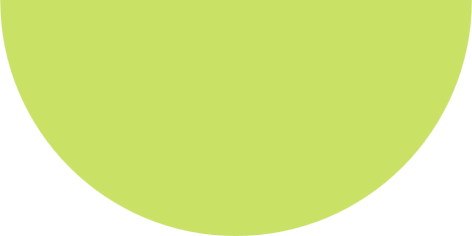 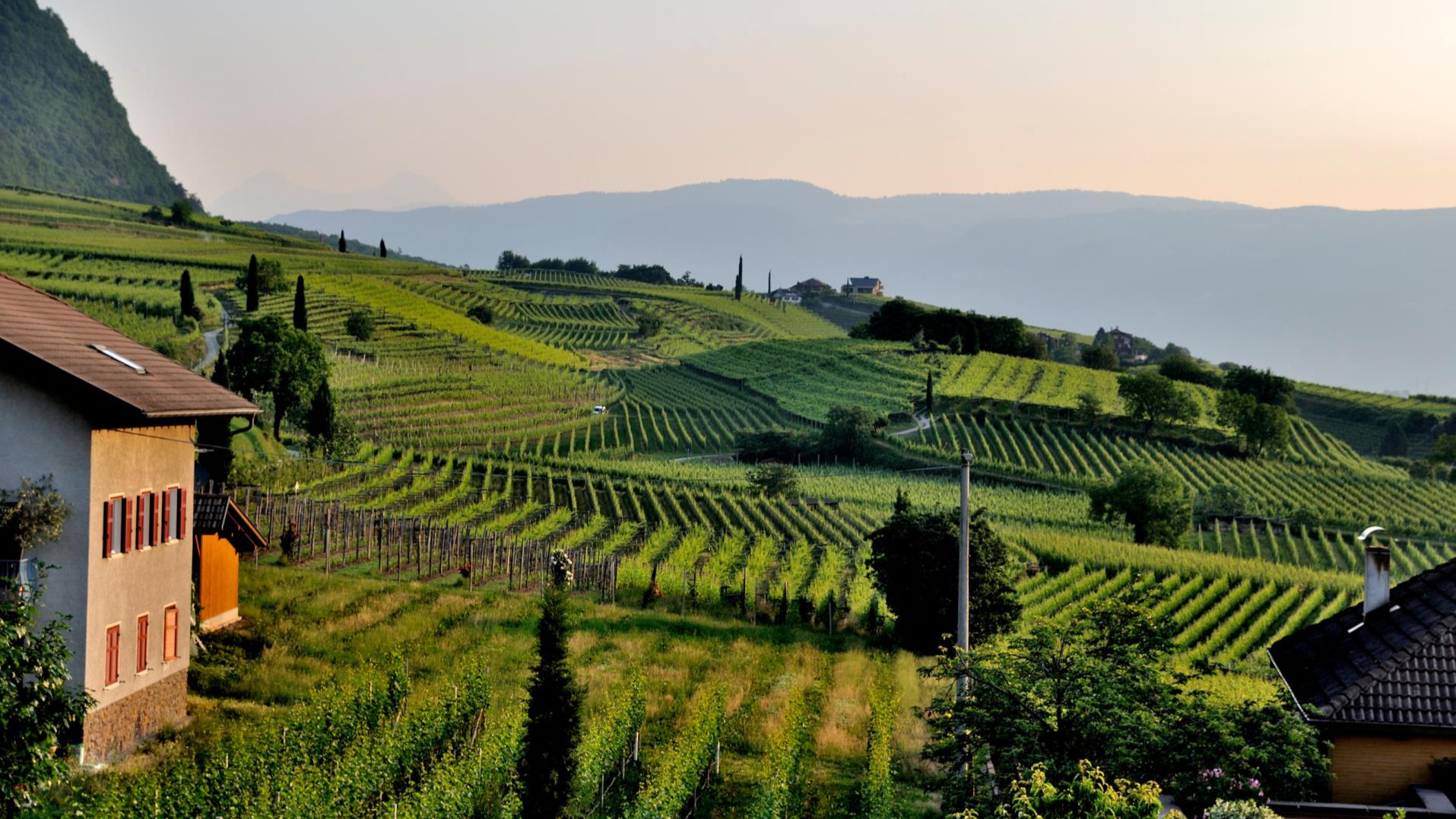 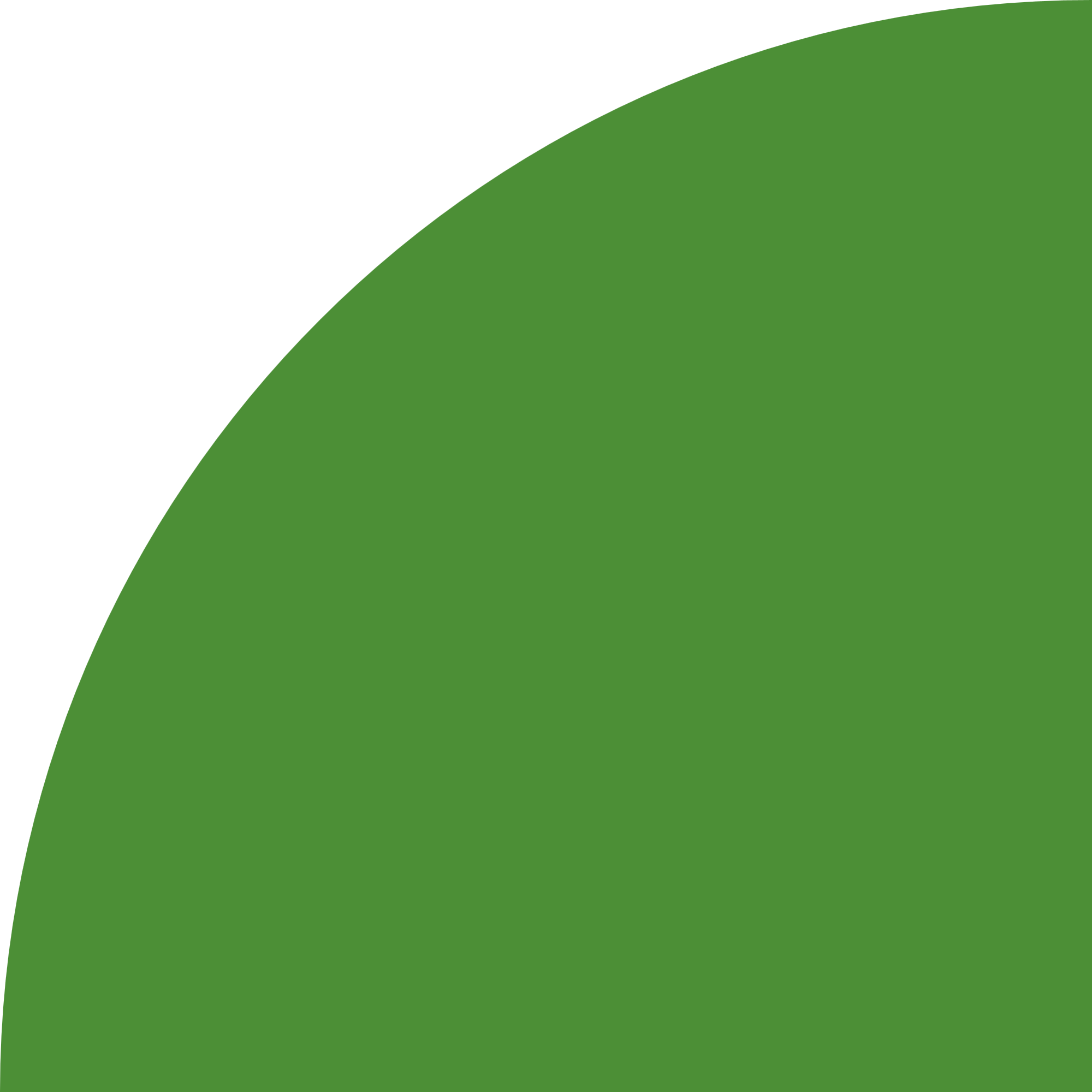 Национален план за възстановяване и устойчивост
Компонент  устойчиво земеделие
Фонд за насърчаване на технологичния и 
екологичен преход на селското стопанство
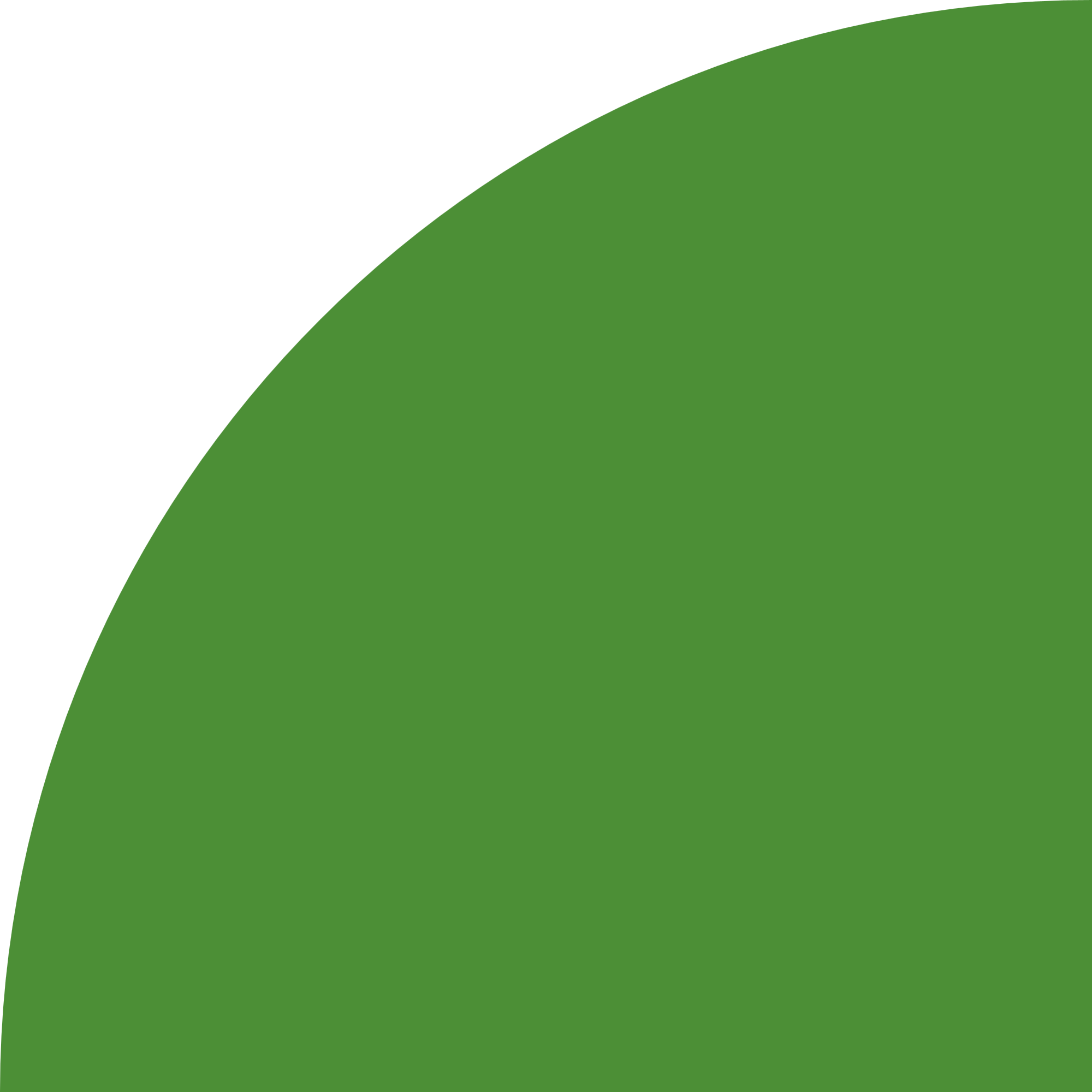 МИНИСТЕРСТВО НА ЗЕМЕДЕЛИЕТО
Публичност на процеса по изготвяне на нормативната уредба
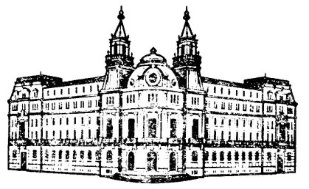 Заповед за определяне на състав на участници (Работна група) за провеждане на обществено обсъждане на проект на документи по процедурите чрез подбор по инвестиция „Фонд за насърчаване на технологичния и екологичен преход на селското стопанство“ и инвестиция „Дигитализация на процесите от фермата до трапезата“ от Плана за възстановяване и устойчивост на Република България

Предвижда се провеждането на най-малко 3 заседания на сформираната работна група, в рамките на която да бъдат обсъдени предложените от СНД – условия за кандидатстване и условия за изпълнение на одобрени проекти по процедурите чрез подбор на предложения за изпълнение на инвестиции 

Срокът на последващото обществено обсъждане на съответните насоки за кандидатстване за изпълнение на инвестиции съгласно утвърденото законодателство ще е с продължителност 30 дни
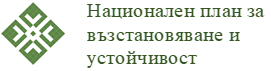 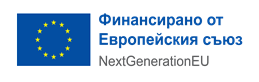 процедури чрез подбор на предложения за изпълнение на инвестиции
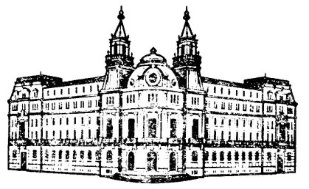 318 048 200 лв.
Инвестиции в технологична и екологична модернизация
99 736 317 лв.
Инвестиции, свързани с ефективно управление на води в земеделските стопанства
15 000 000 лв.
Изграждане на центрове за подготовка за предлагане на пазара на плодове и зеленчуци
4 591 921 лв.
Инвестиции за изграждане/реконструкция и оборудване на животновъдни обекти за отглеждане и преценка на мъжки разплодни животни, в т. ч. добив на биологичен материал от тях
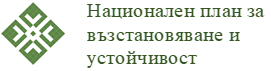 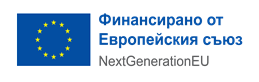 предвидено опростяване на процеса на кандидатстване
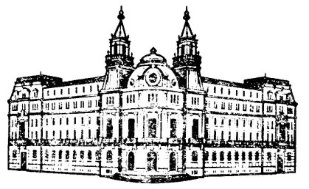 Без изискване за доказване на икономическа жизнеспособност на предложенията за изпълнение на инвестиции;

Обоснованост на разходите (една оферта – за референтни разходи/две оферти за всички други допустими разходи);

Представяне на една декларация от кандидатът/партньорът/те;

Опростени бизнес планове/таблици на заявените инвестиции;

Значително по-малък брой изискуеми документи от кандидатите на етап подаване и одобрение на предложенията за изпълнение на инвестиции.
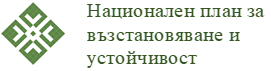 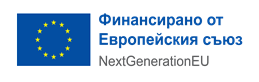 предвидено опростяване и ускоряване на процеса на оценка на предложенията
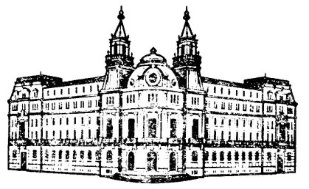 Един етап на оценка на предложенията за изпълнение на инвестиции, обединяващ ОАСД и ТФО, в съответствие с чл. 17 на ПМС № 114/2022 г.;

Възможност за обжалване на неодобрените за финансиране проектни предложения или неодобрени за финансиране разходи след приключване на оценителния процес по съдебен ред, в съответствие с ПМС № 114/2022 г.;

Значително по-малък брой изискуеми документи от кандидатите на етап подаване и одобрение на предложенията за изпълнение на инвестиции; 

По-кратък срок за представяне на изискуеми документи при констатиране на непълноти или неточности в представените предложения, в съответствие на ПМС № 114/2022 г.
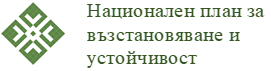 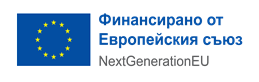 Инвестиции в технологична и екологична модернизация
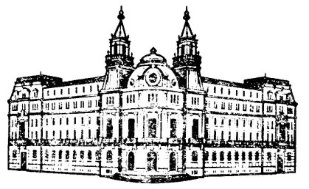 Кандидатите да са регистрирани земеделски производители за настоящата и за предходната стопанска година;

Без изискване за минимален СПО;

Не са допустими инвестиции в строителство/изграждане;

Не е предвидено посещение на място преди извършване на инвестициите;

 Максимална стойност на БФП – 500 000 лв.
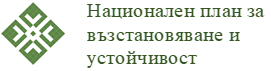 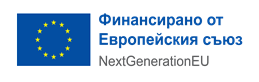 Инвестиции, свързани с ефективно управление на води в земеделските стопанства
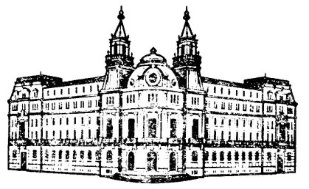 Кандидатите да са регистрирани земеделски производители за настоящата и за предходната стопанска година;
Без изискване за минимален СПО;
Не са допустими инвестиции в строителство/изграждане;
Не е предвидено посещение на място преди извършване на инвестициите;
Приоритет за: микро и малко предприятие, съгласно ЗМСП; чувствителни сектори; био-производители; проектна готовност; финансов критерий;
Максимална стойност на БФП – 580 000 лв.
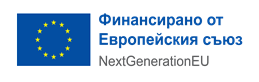 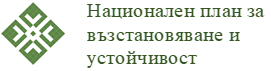 Инвестиции за изграждане/реконструкция и оборудване на животновъдни обекти за отглеждане и преценка на мъжки разплодни животни, в т. ч. добив на биологичен материал от тях
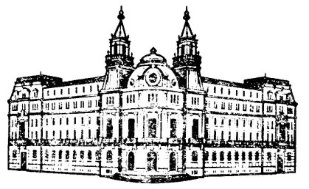 Капацитетът на сградите за отглеждане на  животните, както и на съоръжения за съхранение на оборски тор, трябва да съответстват на броя на отглежданите животни;

Капацитетът на съоръженията и сградите за съхранение на селскостопанска продукция, в случаите когато ще се съхранява продукция, предназначена за изхранване на животните, която не е произведена от кандидата, следва да съответства на броя животни, предвидени за подпомагане в предложението за извършване на инвестиция;

Кандидатите трябва да са признати по чл. 29б  от Закона за животновъдството преди 07.04.2022 г. и да са регистрирани по Закона за юридическите лица с нестопанска цел за осъществяване на дейност в обществена полза.
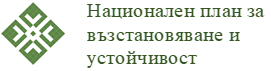 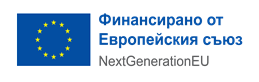 Изграждане на центрове за подготовка за предлагане на пазара на плодове и зеленчуци
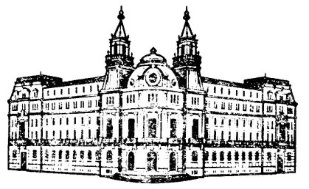 Съответствие между капацитета на активите за които се кандидатства и предвидената продукция в производствена програма (в т.ч. произведена от асоциирани партньори);

Необходимост от предвиждане на минимална стойност на допустимите разходи за едно предложение за изпълнение на инвестиции от гледна точка на намаляване на административната тежест и целесъобразност на инвестициите;

Допустимите кандидати следва да са регистрирани като ЗП не по-късно от предходната на кандидатстване стопанска година;

Ангажимент за поддържане на площи, заети с предвидените в проекта култури за периода на изпълнение на бизнес плана;

Критерии за подбор (административни области с традиции в производството на плодове и зеленчуци, участие на по-голям брой земеделски стопани, намаляла заетост в стопанството, намалели приходи от дейността, устойчиви земеделски стопани (36 месеца), стопанства с по-висока производителност труда).
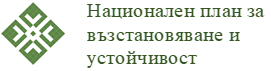 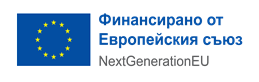 срокове за изготвяне на насоки, провеждане              на приеми на предложения за изпълнение на инвестиции
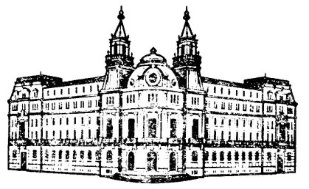 Изготвени проекти на условия за кандидатстване и условия за изпълнение на одобрени проекти
Провеждане на заседания на работни групи за обсъждане на изготвените насоки за кандидатстване
Провеждане на обществено обсъждане на проекти на насоки за кандидатстване  – 30 дни
Стартиране на приеми на предложения за изпълнение на инвестиции с продължителност 60 дни
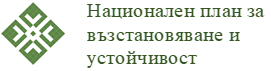 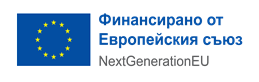 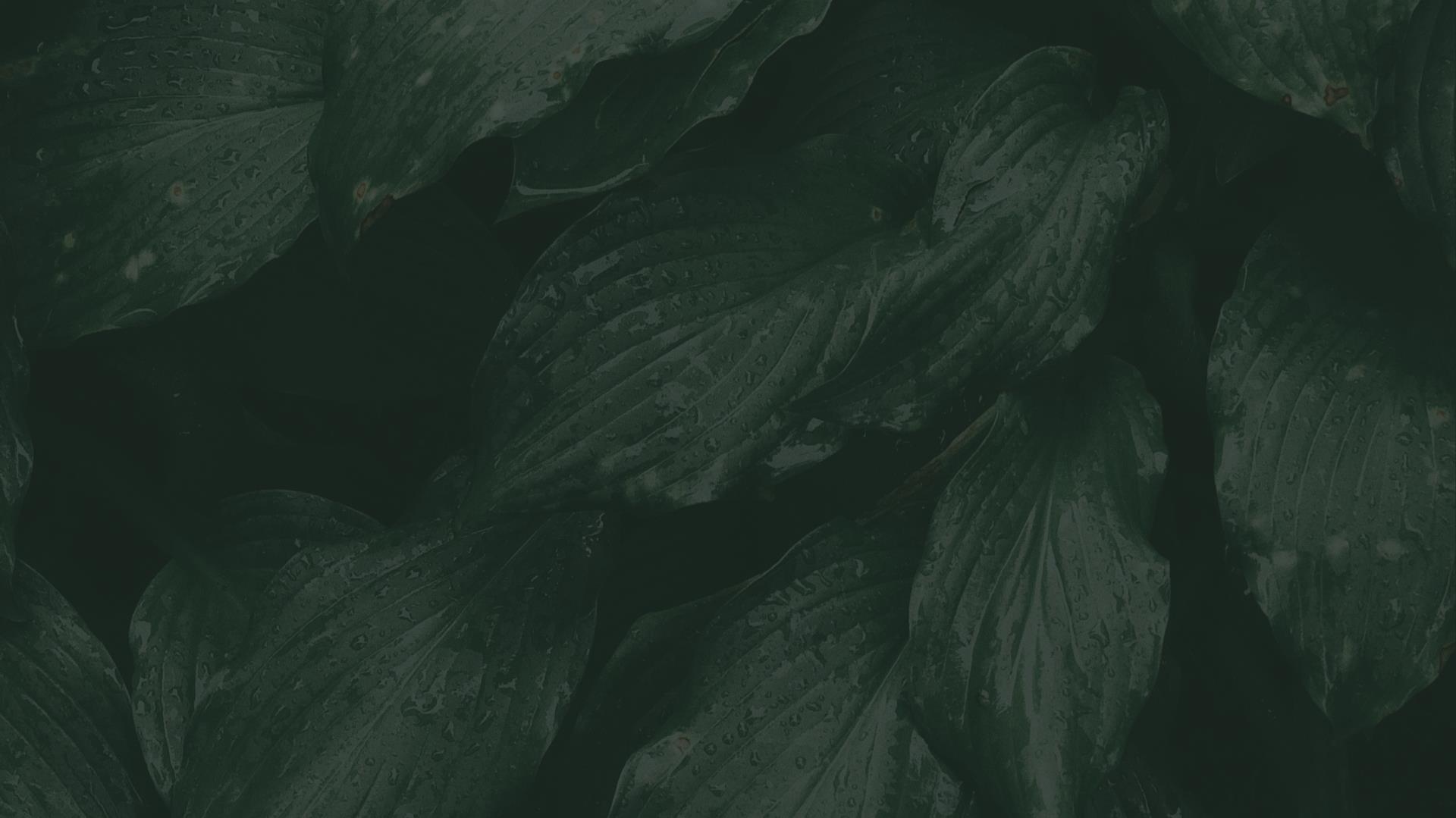 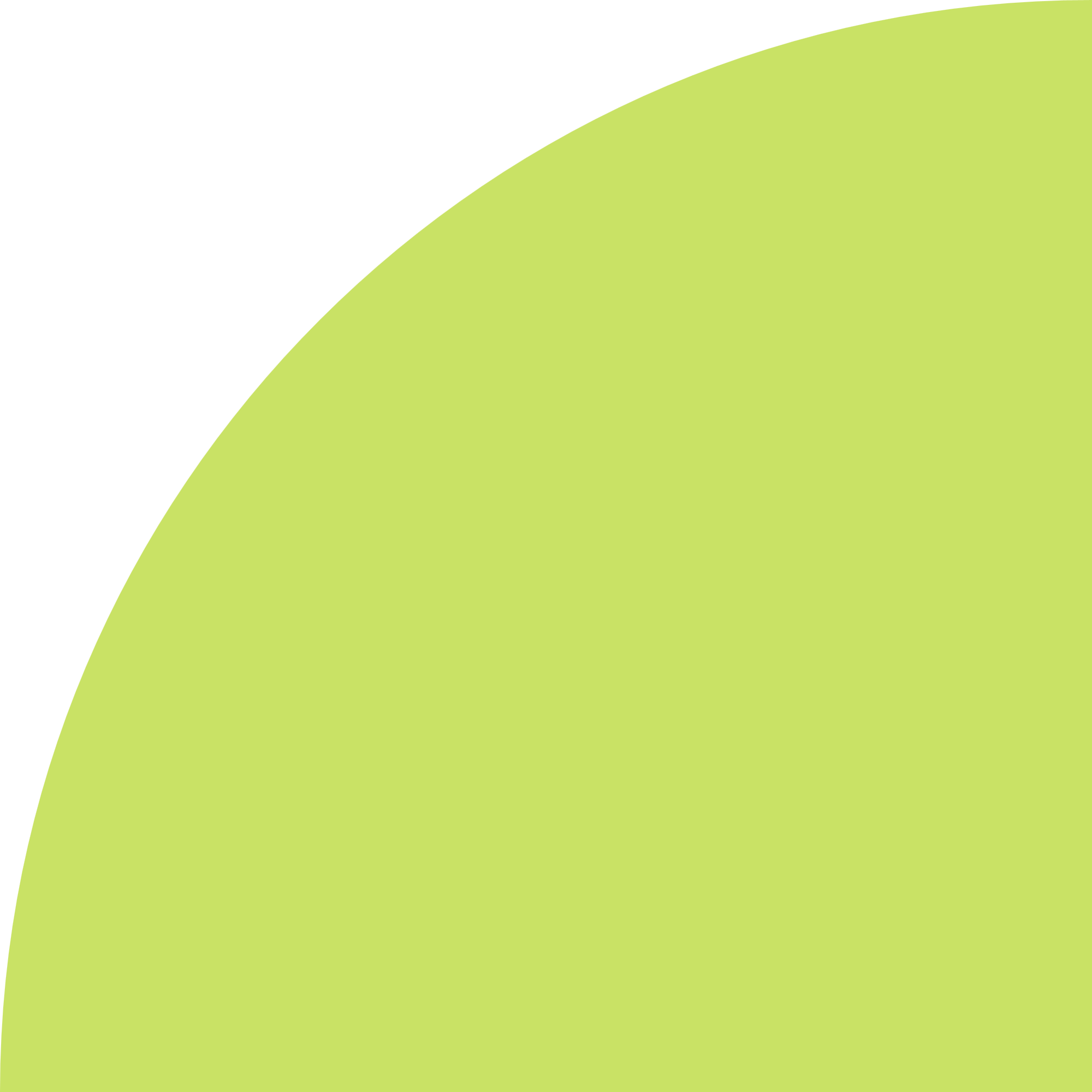 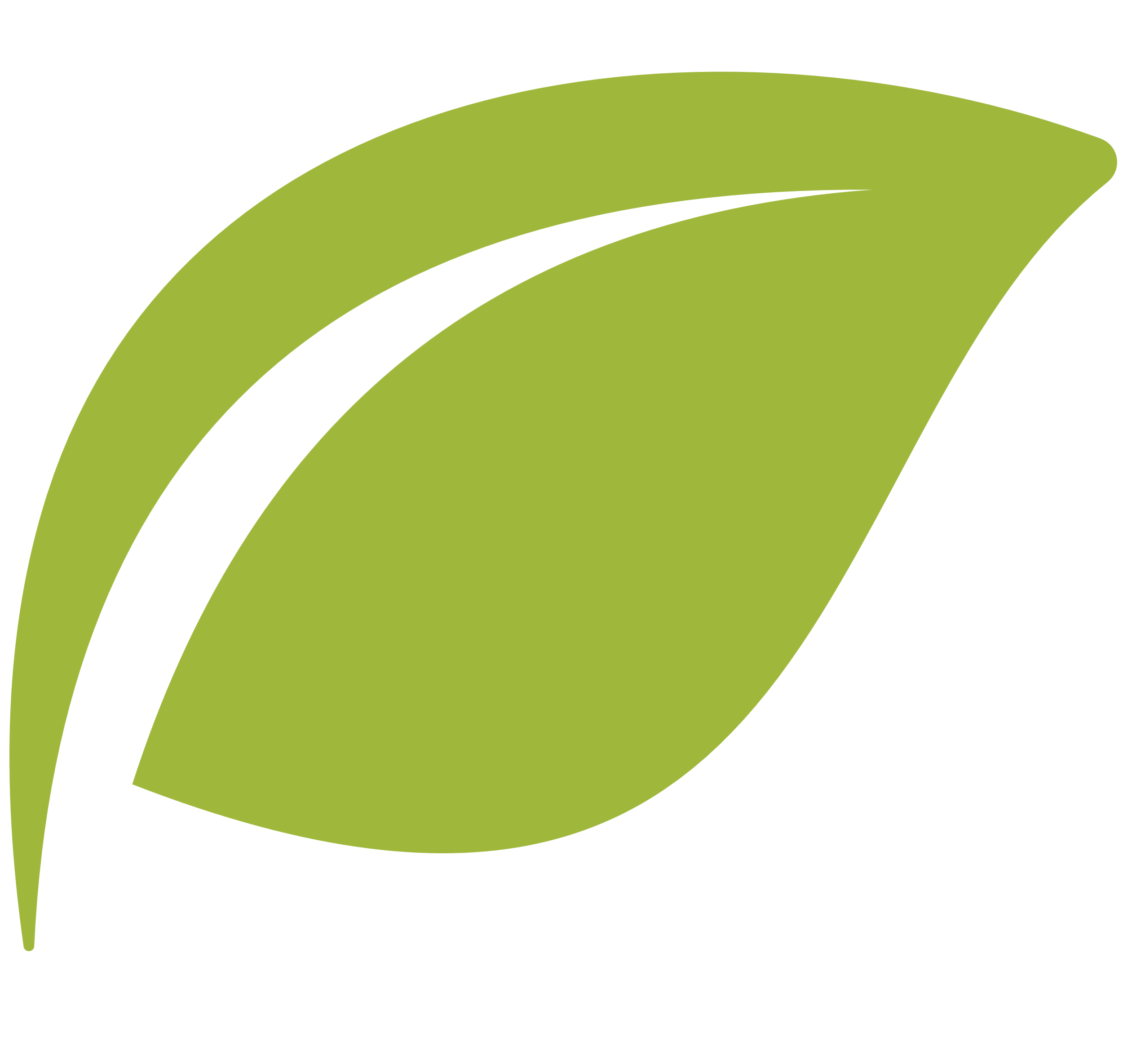 СТРАТЕГИЧЕСКИ ПЛАН
ЕЗФРСР
БЛАГОДАРИМ ЗА ВНИМАНИЕТО
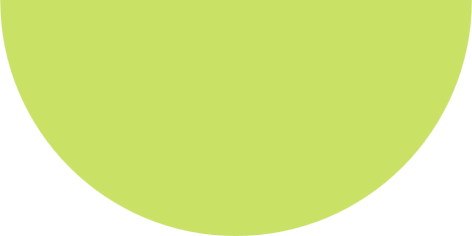